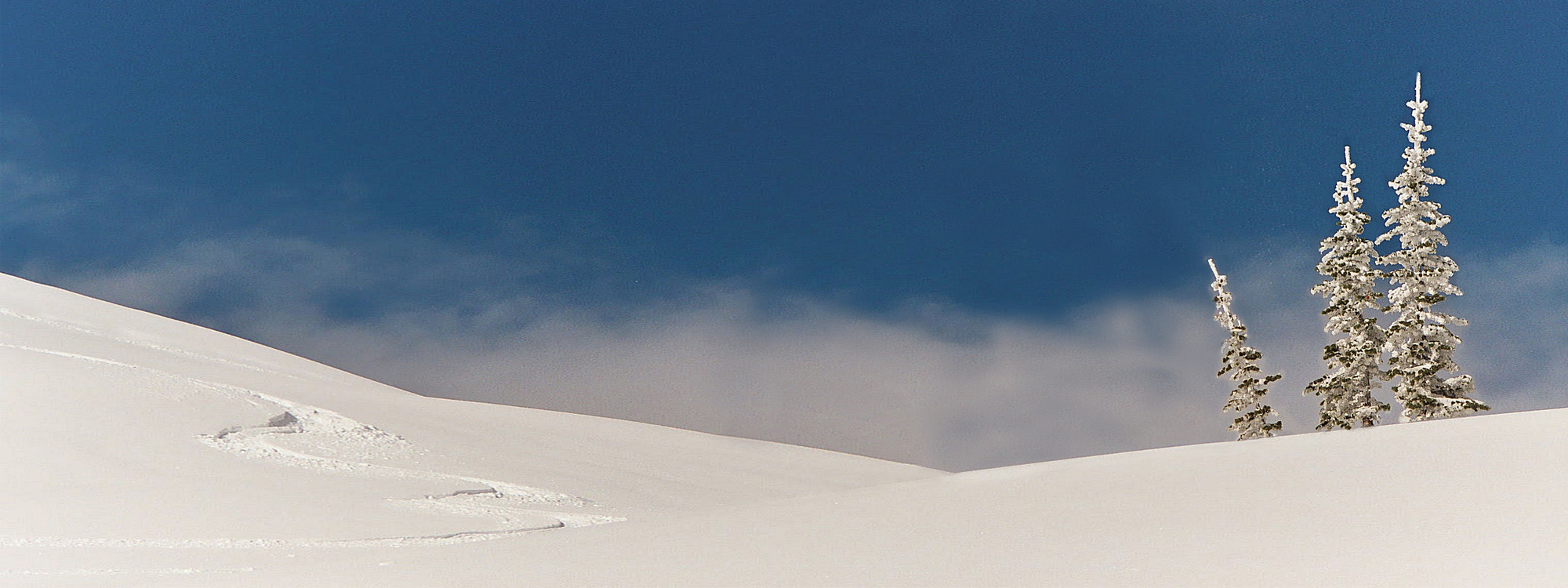 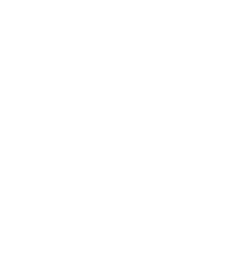 "Альтруизм и эгоизм"Урок №13
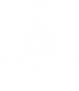 Урок ОРК и СЭ. Модуль
 "Основы светской этики»
Кугач Ольга Михайловна
Учитель начальных классов.
Высшая квалификационная категория
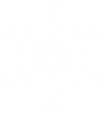 [Speaker Notes: Анимированный снежный пейзаж
(сложный)


Совет: Чтобы получить наилучшие результаты от применения данного эффекта, используйте большое изображение с высоким разрешением. В этом примере используется рисунок размером 2000 пикселей в ширину и 750 пикселей в высоту. Для воспроизведения эффектов анимации рекомендуется использовать направляющие. 


Чтобы отобразить и настроить направляющие, выполните указанные ниже действия.
Щелкните фон слайда правой кнопкой мыши и выберите пункт Сетка и направляющие. В диалоговом окне Сетка и направляющие в разделе Параметры направляющих установите флажок Показывать  направляющие  и нажмите кнопку ОК. (Примечание: на слайде появятся одна горизонтальная и одна вертикальная направляющие в положении 0,00, которое используется по умолчанию. При перетаскивании направляющих новое положение будет обозначаться курсором.) 
Нажмите и удерживайте клавишу CTRL, выберите вертикальную направляющую и перетащите ее вправо в положение 12,70.


Чтобы воспроизвести на этом слайде эффекты для рисунков, выполните указанные ниже действия.
На вкладке Главная в группе Слайды нажмите кнопку Макет и выберите вариант Пустой слайд.
На вкладке Вставка в группе Изображения нажмите кнопку Рисунок. В диалоговом окне Вставка рисунка выберите рисунок и нажмите кнопку Вставить. 
На слайде выделите рисунок. На вкладке Работа с рисунками, на вложенной вкладке Формат в правом нижнем углу группы Размер нажмите кнопку вызова диалогового окна Размер и положение. В диалоговом окне Формат рисунка измените размер рисунка или обрежьте его таким образом, чтобы высота составляла 19 см, а ширина — 51 см. 
Чтобы обрезать рисунок, выберите пункт Обрезка в левой области, а затем в области Обрезка в разделе Положение обрезки введите значения в поля Высота:, Ширина:, Слева: и Сверху:. 
Чтобы изменить размер рисунка, выберите пункт Размер в левой области, а затем в области Размер в разделе Размер и поворот введите значения в поля Высота: и Ширина:.
На вкладке Главная в группе Рисование щелкните стрелку под кнопкой Упорядочить, наведите указатель мыши на пункт Выровнять и выполните указанные ниже действия.
Выберите параметр Выровнять относительно слайда.
Выберите пункт Выровнять по левому краю.
Выберите пункт Выровнять по середине.


Чтобы воспроизвести на слайде эффект первой снежинки, выполните указанные ниже действия.
На вкладке Вставка в группе Изображения нажмите кнопку Картинка.
В области Картинка в поле Искать: введите j0299587.wmf, снимите флажок Включить контент сайта Office.com и нажмите кнопку Начать. Выберите в области файл картинки, чтобы вставить ее на слайд. Примечание: файл картинки должен иметь формат WMF. 
На слайде выделите картинку. На вкладке Главная в группе Рисование нажмите кнопку Упорядочить и выберите команду Разгруппировать.
В диалоговом окне Microsoft Office PowerPoint нажмите кнопку Да. 
На слайде выделите преобразованную картинку. На вкладке Главная в группе Редактирование нажмите кнопку Выделить и выберите команду Область выделения. 
В области задач Выделение и видимость   выберите группу верхнего уровня. На вкладке Главная в группе Рисование нажмите кнопку Упорядочить и выберите команду Разгруппировать. 
Кроме того, в области Выделение и видимость выполните указанные ниже действия.
Выберите объект Автофигура и нажмите клавишу DELETE. 
Нажав и удерживая клавиши CTRL+SHIFT, выделите все прямоугольные фигуры и нажмите клавишу DELETE.
Кроме того, в области задач Выделение и видимость нажмите и удерживайте клавиши CTRL+SHIFT, а затем выделите все фигуры с полилиниями. На вкладке Главная в группе Рисование щелкните стрелку под кнопкой Упорядочить и выберите команду Группировать.
Затем в области задач Выделение и видимость выделите группу объектов (снежинку). На вкладке Главная в группе Рисование щелкните стрелку рядом с кнопкой Заливка фигуры, а затем в разделеЦвета темы выберите вариант Белый, Фон 1 (первая строка, первый вариант слева).
На слайде щелкните правой кнопкой мыши группу объектов и выберите команду Вырезать. На вкладке Главная в группе Буфер обмена щелкните стрелку под кнопкой Вставить, и выберите команду Специальная вставка. В диалоговом окне Специальная вставка установите переключатель Вставить, а затем в списке Как: выберите пункт Рисунок (PNG).
На слайде выделите новую снежинку. На вкладке Работа с рисунками, на вложенной вкладке Формат в правом нижнем углу группы Размер нажмите кнопку вызова диалогового окна Размер и положение. В диалоговом окне Формат рисунка на вкладке Размер в разделе Размер и поворот выполните указанные ниже действия.
В поле Высота: введите 2,54.
В поле Ширина: введите 2,21.
В поле Поворот: введите 20°.
Перетащите снежинку в левый верхний угол рисунка.


Чтобы воспроизвести на этом слайде эффект второй снежинки, выполните указанные ниже действия.
На слайде выделите снежинку. На вкладке Главная в группе Буфер обмена щелкните стрелку справа от кнопки Копировать и выберите команду Дублировать.
Выделите вторую снежинку. На вкладке Работа с рисунками, на вложенной вкладке Формат в правом нижнем углу группы Размер нажмите кнопку вызова диалогового окна Размер и положение. В диалоговом окне Формат рисунка на вкладке Размер в разделе Размер и поворот выполните указанные ниже действия.
В поле Высота: введите 1,07.
В поле Ширина: введите 0,91.
В поле Поворот: введите 20°.
Перетащите вторую снежинку за левый край слайда. 


Чтобы воспроизвести на этом слайде эффект третьей снежинки, выполните указанные ниже действия.
Выделите на слайде рисунок второй  снежинки. На вкладке Главная в группе Буфер обмена щелкните стрелку справа от кнопки Копировать и выберите команду Дублировать.
Выделите третью снежинку. На вкладке Работа с рисунками, на вложенной вкладке Формат в правом нижнем углу группы Размер нажмите кнопку вызова диалогового окна Размер и положение. В диалоговом окне Формат рисунка на вкладке Размер в разделе Размер и поворот выполните указанные ниже действия.
В поле Высота: введите 1,42.
В поле Ширина: введите 1,22.
В поле Поворот: введите 20°.
Перетащите третью снежинку за левый край слайда и расположите ее ниже и чуть левее второй снежинки. 


Чтобы воспроизвести на этом слайде надпись с цитатой, выполните указанные ниже действия.
На вкладке Вставка в группе Текст нажмите кнопку Надпись. Создайте на слайде надпись с помощью перетаскивания. 
Введите в поле текст цитаты и выделите его. На вкладке Главная в группе Шрифт выберите шрифт Georgia в списке Шрифт, выберите значение 18 в списке Размер шрифта, нажмите кнопку Курсив, щелкните стрелку рядом с полем Цвет текста и в разделе Цвета темы выберите вариант Белый, Фон 1. 
Перетащите надпись, чтобы расположить ее справа от первой снежинки у левого верхнего угла слайда.


Чтобы воспроизвести на этом слайде надпись с источником цитаты, выполните указанные ниже действия.
На вкладке Вставка в группе Текст нажмите кнопку Надпись. Создайте на слайде надпись с помощью перетаскивания. 
Введите в поле источник цитаты и выделите его. На вкладке Главная в группе Шрифт выберите шрифт Georgia в списке Шрифт, выберите значение 14 в списке Размер шрифта, нажмите кнопку Курсив, щелкните стрелку рядом с полем Цвет текста и в разделе Цвета темы выберите вариант Белый, Фон 1. 
Перетащите надпись, расположив ее ниже и правее надписи с цитатой.


Чтобы воспроизвести эффекты анимации для второй снежинки сверху, выполните указанные ниже действия.
Перед выполнением этой процедуры рекомендуется включить показ линейки и уменьшить масштаб слайда, чтобы было удобнее воспроизводить эффекты анимации. На вкладке Вид в группе Масштаб нажмите кнопку Масштаб. В диалоговом окне Масштаб установите переключатель 50%. Кроме того, на вкладке Вид в группе Показать установите флажок Линейка. 
Выделите верхнюю снежинку за левым краем слайда. На вкладке Анимация в группе Расширенная анимация нажмите кнопку Добавить анимацию, а затем в разделе Пути перемещения выберите вариант Дуги. 
Чтобы нарисовать на слайде изогнутый путь перемещения, выполните указанные ниже действия.
На слайде щелкните фигуру правой кнопкой мыши и выберите команду Начать изменение узлов.
Щелкните путь перемещения правой кнопкой мыши рядом с красным конечным узлом и выберите команду Добавить узел. 
Перетащите первый узел за левый край слайда и расположите его рядом со снежинкой.
Перетащите второй узел в точку на 8,9 см левее вертикальной направляющей в положении 0,00 и на 1,3 см выше горизонтальной направляющей.
Перетащите третий узел в точку на 1,3 см левее вертикальной направляющей в положении 0,00и на 1,3 см ниже горизонтальной направляющей.
Перетащите четвертый узел в точку на 5 см правее вертикальной направляющей в положении 0,00 и на 1 см ниже горизонтальной направляющей.
Перетащите пятый узел в точку на 10 см правее вертикальной направляющей в положении 0,00 и на 2 см ниже горизонтальной направляющей.
Перетащите шестой и последний узел в точку на 1,3 см правее вертикальной направляющей в положении 12,70 и на 1,9 см ниже горизонтальной направляющей (за правый край слайда).
На вкладке Анимация в группе Анимация нажмите кнопку вызова диалогового окна Параметры эффекта. В диалоговом окне Вниз по дуге выполните указанные ниже действия.
На вкладке Эффект в разделе Настройка в списке Путь: выберите пункт Блокирован.
На вкладке Эффект в разделе Настройка обнулите значение в поле Плавное начало.
На вкладке Эффект в разделе Настройка обнулите значение в поле Плавное окончание.
На вкладке Время в списке Начало: выберите пункт С предыдущим.
На вкладке Время в поле Продолжительность введите значение 12 сек.
Выделите верхнюю снежинку за левым краем слайда. На вкладке Анимация в группе Расширенная анимация нажмите кнопку Добавить анимацию, а затем в разделе Выделение выберите вариант Вращение. 
На вкладке Анимация в группе Анимация нажмите кнопку вызова диалогового окна Параметры эффекта. В диалоговом окне Вращение на вкладке Время выполните указанные ниже действия.
В списке Начало: выберите пункт С предыдущим.
В поле Продолжительность: введите значение 6 сек.
В списке Повторение: выберите значение 2.
Выделите верхнюю снежинку за левым краем слайда. На вкладке Анимация в группе Расширенная анимация нажмите кнопку Добавить анимацию, а затем в разделе Выделение выберите вариант Изменение размера. 
На вкладке Анимация в группе Анимация нажмите кнопку вызова диалогового окна Параметры эффекта. В диалоговом окне Изменение размера выполните указанные ниже действия.
На вкладке Эффект в списке Размер: в поле Другой: введите значение 60% и нажмите клавишу ВВОД. 
На вкладке Эффект выберите значение в поле Плавное начало.
На вкладке Эффект выберите значение в поле Плавное окончание.
На вкладке Эффект установите флажок Автовоспроизведение.
На вкладке Время в списке Начало: выберите пункт С предыдущим. 
На вкладке Время в поле Продолжительность: введите значение 6 сек.


Чтобы воспроизвести эффекты анимации для третьей снежинки сверху, выполните указанные ниже действия.
Выделите нижнюю снежинку за левым краем слайда. На вкладке Анимация в группе Расширенная анимация нажмите кнопку Добавить анимацию, а затем в разделе Пути перемещения выберите вариант Дуги. 
Чтобы нарисовать на слайде изогнутый путь перемещения, выполните указанные ниже действия.
На слайде щелкните фигуру правой кнопкой мыши и выберите команду Начать изменение узлов.
Щелкните путь перемещения правой кнопкой мыши рядом с красным конечным узлом и выберите команду Добавить узел.
Перетащите первый узел за левый край слайда и расположите его рядом со снежинкой.
Перетащите второй узел в точку на 8,9 см левее вертикальной направляющей в положении 0,00 и на 2,5 см ниже горизонтальной направляющей.
Перетащите третий узел в точку пересечения вертикальной направляющей в положении 0,00 с горизонтальной направляющей.
Перетащите четвертый узел в точку на 5 см правее вертикальной направляющей в положении 0,00 и на 0,6 см ниже горизонтальной направляющей.
Перетащите пятый узел в точку на 10 см правее вертикальной направляющей и на 1,3 см выше горизонтальной направляющей.
Перетащите шестой и последний узел в точку на 0,6 см правее вертикальной направляющей в положении 12,70 и на 1,3 см выше горизонтальной направляющей (за правый край слайда).
На вкладке Анимация в группе Анимация   Параметры эффекта . В диалоговом окне Вниз по дуге выполните указанные ниже действия.
На вкладке Эффект в разделе Настройка в списке Путь: выберите пункт Блокирован.
На вкладке Эффект обнулите значение в поле Плавное начало.
На вкладке Эффект выберите значение в поле Плавное окончание.
На вкладке Время в списке Начало: выберите пункт С предыдущим. 
На вкладке Время в поле Задержка: введите значение 8.
На вкладке Время в поле Продолжительность: введите значение 13 сек.
Выделите нижнюю снежинку за левым краем слайда. На вкладке Анимация в группе Расширенная анимация нажмите кнопку Добавить анимацию, а затем в разделе Выделение выберите вариант Вращение. 
Кроме того, на вкладке Анимация в группе Анимация нажмите кнопку вызова диалогового окна Параметры эффекта. В диалоговом окне Вращение выполните указанные ниже действия.
На вкладке Эффект в списке Количество: в поле Другой: введите значение 360° и нажмите клавишу ВВОД. 
На вкладке Эффект в списке Количество: также выберите пункт Против часовой стрелки. 
На вкладке Время в списке Начало: выберите пункт С предыдущим.
На вкладке Время в поле Задержка: введите значение 8.
На вкладке Время в поле Скорость введите значение 13 сек.
Выделите нижнюю снежинку за левым краем слайда. На вкладке Анимация в группе Расширенная анимация нажмите кнопку Добавить анимацию, а затем в разделе Выделение выберите вариант Изменение размера
Также на вкладке Анимация в группе Анимация нажмите кнопку вызова диалогового окна Параметры эффекта. В диалоговом окне Изменение размера выполните указанные ниже действия.
На вкладке Эффект в разделе Настройка в списке Размер: в поле Другой: введите значение 40% и нажмите клавишу ВВОД.
На вкладке Эффект в разделе Настройка выберите значение в поле Плавное начало.
На вкладке Эффект в разделе Настройка выберите значение в поле Плавное окончание.
На вкладке Эффект в разделе Настройка установите флажок Автовоспроизведение.
На вкладке Время в списке Начало: выберите пункт С предыдущим.
На вкладке Время в поле Задержка: введите значение 8.
На вкладке Время в поле Скорость введите значение 6,5 сек.


Чтобы воспроизвести эффекты анимации для рисунка, выполните указанные ниже действия.
Выделите на слайде большой рисунок. На вкладке Анимация в группе Расширенная анимация нажмите кнопку Добавить анимацию, а затем в разделе Пути перемещения выберите вариант Линии. 
Кроме того, на вкладке Анимация в группе Анимация нажмите кнопку Параметры эффектов и выберите команду Влево.
На слайде выберите левый путь перемещения для большого рисунка . Наведите указатель на конечный узел (красную стрелку) выбранного пути перемещения и дождитесь, пока курсор превратится в двунаправленную стрелку. Нажмите и удерживайте клавишу SHIFT, а затем перетащите конечный узел к левому краю слайда. (Примечание: чтобы удлинить путь перемещения, перетаскивайте только его конечный удел, а не сам путь. Чтобы перетащить путь с большей точностью, можно увеличить масштаб слайда. Для этого на вкладке Вид в группе Масштаб нажмите кнопку Масштаб. В диалоговом окне Масштаб выберите значение 100% или больше.)
На вкладке Анимация в группе Время показа слайдов выполните указанные ниже действия.
В списке Начало: выберите пункт С предыдущим.
В поле Задержка: введите значение 17.
В поле Длительность: введите значение 3 сек.


Чтобы воспроизвести эффекты анимации для первой снежинки сверху, выполните указанные ниже действия.
На слайде выделите снежинку слева от надписи. На вкладке Анимация в группе Расширенная анимация нажмите кнопку Добавить анимацию, а затем в разделе Вход выберите вариант Масштабирование.
Также на вкладке Анимация в группе Время показа слайдов выполните указанные ниже действия.
В списке Начало: выберите пункт С предыдущим.
В поле Задержка: введите значение 16.
В поле Длительность: введите значение 1 сек.
На слайде выделите снежинку слева от надписи. На вкладке Анимация в группе Расширенная анимация нажмите кнопку Добавить анимацию, а затем в разделе Пути перемещения выберите вариант Дуги. 
Чтобы нарисовать на слайде изогнутый путь перемещения, выполните указанные ниже действия.
На слайде щелкните фигуру правой кнопкой мыши и выберите команду Начать изменение узлов.
Щелкните путь перемещения правой кнопкой мыши рядом с красным конечным узлом и выберите команду Добавить узел.
Щелкните путь перемещения правой кнопкой мыши рядом с зеленым начальным узлом и выберите команду Добавить узел.
Перетащите первый узел за левый край слайда в точку на 5 см ниже горизонтальной направляющей.
Перетащите второй узел в точку на 7,5 см левее вертикальной направляющей в положении 0,00 и на 7,6 см ниже горизонтальной направляющей.
Перетащите третий узел в точку на 2,5 см левее вертикальной направляющей в положении 0,00 и на 7 см ниже горизонтальной направляющей.
Перетащите четвертый узел в точку на 7 см правее вертикальной направляющей в положении 0,00 и на 2,5 см ниже горизонтальной направляющей.
Перетащите пятый узел в точку на 5,7 см правее вертикальной направляющей в положении 0,00 и на 1,3 см выше горизонтальной направляющей.
Перетащите шестой узел в точку на вертикальной направляющей в положении 0,00 и на 5 см выше горизонтальной направляющей.
Перетащите седьмой и последний узел на снежинку.
На вкладке Анимация в группе Время показа слайдов выполните указанные ниже действия.
В списке Начало: выберите пункт С предыдущим.
В поле Задержка: введите значение 16.
В поле Длительность: введите значение 5 сек.
Щелкните правой кнопкой мыши область фона слайда и выберите пункт Сетка и направляющие. В диалоговом окне Сетка и направляющие в разделе Параметры направляющих снимите флажок Показывать направляющие и нажмите кнопку ОК. 


Чтобы воспроизвести эффекты анимации для надписи с цитатой, выполните указанные ниже действия.
Выделите на слайде надпись с цитатой. На вкладке Анимация в группе Расширенная анимация нажмите кнопку Добавить анимацию, а затем в разделе Вход выберите вариант Выцветание. 
Также на вкладке Анимация в группе Анимация нажмите кнопку вызова диалогового окна Параметры эффекта. В диалоговом окне Выцветание выполните указанные ниже действия.
На вкладке Эффект в списке Анимация текста: выберите пункт По буквам.
На вкладке Эффект в поле % задержка между буквами введите значение 4.
На вкладке Время в списке Начало: выберите пункт С предыдущим.
На вкладке Время в поле Задержка: введите значение 21.
На вкладке Время в поле Продолжительность: введите значение 0,5 сек.


Чтобы воспроизвести эффекты анимации для надписи с источником цитаты, выполните указанные ниже действия.
Выделите на слайде надпись с источником цитаты. На вкладке Анимация в группе Расширенная анимация нажмите кнопку Добавить анимацию, а затем в разделе Вход выберите вариант Выцветание. 
Также на вкладке Анимация в группе Время показа слайдов выполните указанные ниже действия.
В списке Начало: выберите пункт С предыдущим.
В поле Задержка: введите значение 22,5.
В списке Продолжительность: введите значение 0,5 сек.]
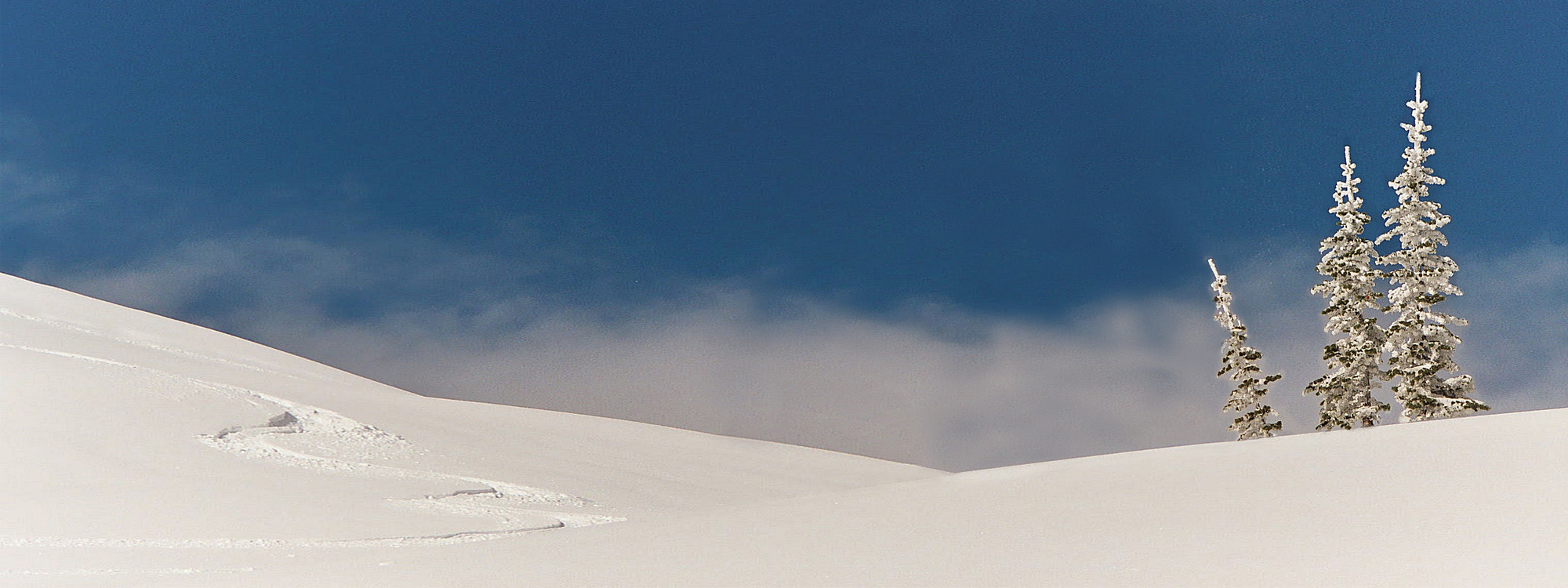 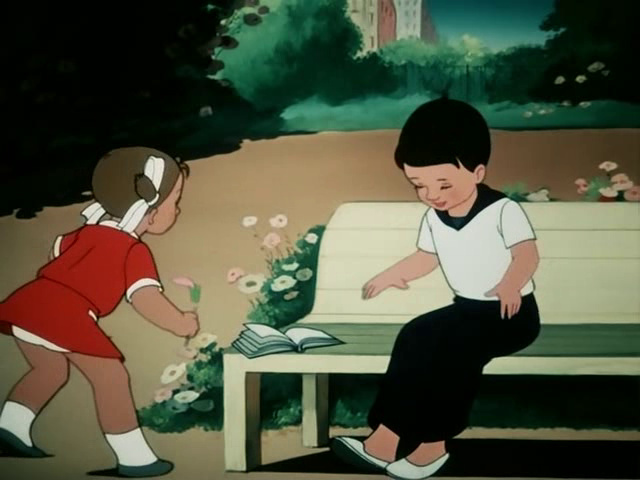 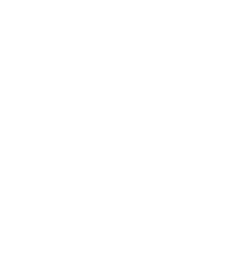 "
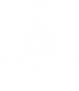 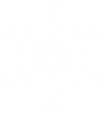 [Speaker Notes: Анимированный снежный пейзаж
(сложный)


Совет: Чтобы получить наилучшие результаты от применения данного эффекта, используйте большое изображение с высоким разрешением. В этом примере используется рисунок размером 2000 пикселей в ширину и 750 пикселей в высоту. Для воспроизведения эффектов анимации рекомендуется использовать направляющие. 


Чтобы отобразить и настроить направляющие, выполните указанные ниже действия.
Щелкните фон слайда правой кнопкой мыши и выберите пункт Сетка и направляющие. В диалоговом окне Сетка и направляющие в разделе Параметры направляющих установите флажок Показывать  направляющие  и нажмите кнопку ОК. (Примечание: на слайде появятся одна горизонтальная и одна вертикальная направляющие в положении 0,00, которое используется по умолчанию. При перетаскивании направляющих новое положение будет обозначаться курсором.) 
Нажмите и удерживайте клавишу CTRL, выберите вертикальную направляющую и перетащите ее вправо в положение 12,70.


Чтобы воспроизвести на этом слайде эффекты для рисунков, выполните указанные ниже действия.
На вкладке Главная в группе Слайды нажмите кнопку Макет и выберите вариант Пустой слайд.
На вкладке Вставка в группе Изображения нажмите кнопку Рисунок. В диалоговом окне Вставка рисунка выберите рисунок и нажмите кнопку Вставить. 
На слайде выделите рисунок. На вкладке Работа с рисунками, на вложенной вкладке Формат в правом нижнем углу группы Размер нажмите кнопку вызова диалогового окна Размер и положение. В диалоговом окне Формат рисунка измените размер рисунка или обрежьте его таким образом, чтобы высота составляла 19 см, а ширина — 51 см. 
Чтобы обрезать рисунок, выберите пункт Обрезка в левой области, а затем в области Обрезка в разделе Положение обрезки введите значения в поля Высота:, Ширина:, Слева: и Сверху:. 
Чтобы изменить размер рисунка, выберите пункт Размер в левой области, а затем в области Размер в разделе Размер и поворот введите значения в поля Высота: и Ширина:.
На вкладке Главная в группе Рисование щелкните стрелку под кнопкой Упорядочить, наведите указатель мыши на пункт Выровнять и выполните указанные ниже действия.
Выберите параметр Выровнять относительно слайда.
Выберите пункт Выровнять по левому краю.
Выберите пункт Выровнять по середине.


Чтобы воспроизвести на слайде эффект первой снежинки, выполните указанные ниже действия.
На вкладке Вставка в группе Изображения нажмите кнопку Картинка.
В области Картинка в поле Искать: введите j0299587.wmf, снимите флажок Включить контент сайта Office.com и нажмите кнопку Начать. Выберите в области файл картинки, чтобы вставить ее на слайд. Примечание: файл картинки должен иметь формат WMF. 
На слайде выделите картинку. На вкладке Главная в группе Рисование нажмите кнопку Упорядочить и выберите команду Разгруппировать.
В диалоговом окне Microsoft Office PowerPoint нажмите кнопку Да. 
На слайде выделите преобразованную картинку. На вкладке Главная в группе Редактирование нажмите кнопку Выделить и выберите команду Область выделения. 
В области задач Выделение и видимость   выберите группу верхнего уровня. На вкладке Главная в группе Рисование нажмите кнопку Упорядочить и выберите команду Разгруппировать. 
Кроме того, в области Выделение и видимость выполните указанные ниже действия.
Выберите объект Автофигура и нажмите клавишу DELETE. 
Нажав и удерживая клавиши CTRL+SHIFT, выделите все прямоугольные фигуры и нажмите клавишу DELETE.
Кроме того, в области задач Выделение и видимость нажмите и удерживайте клавиши CTRL+SHIFT, а затем выделите все фигуры с полилиниями. На вкладке Главная в группе Рисование щелкните стрелку под кнопкой Упорядочить и выберите команду Группировать.
Затем в области задач Выделение и видимость выделите группу объектов (снежинку). На вкладке Главная в группе Рисование щелкните стрелку рядом с кнопкой Заливка фигуры, а затем в разделеЦвета темы выберите вариант Белый, Фон 1 (первая строка, первый вариант слева).
На слайде щелкните правой кнопкой мыши группу объектов и выберите команду Вырезать. На вкладке Главная в группе Буфер обмена щелкните стрелку под кнопкой Вставить, и выберите команду Специальная вставка. В диалоговом окне Специальная вставка установите переключатель Вставить, а затем в списке Как: выберите пункт Рисунок (PNG).
На слайде выделите новую снежинку. На вкладке Работа с рисунками, на вложенной вкладке Формат в правом нижнем углу группы Размер нажмите кнопку вызова диалогового окна Размер и положение. В диалоговом окне Формат рисунка на вкладке Размер в разделе Размер и поворот выполните указанные ниже действия.
В поле Высота: введите 2,54.
В поле Ширина: введите 2,21.
В поле Поворот: введите 20°.
Перетащите снежинку в левый верхний угол рисунка.


Чтобы воспроизвести на этом слайде эффект второй снежинки, выполните указанные ниже действия.
На слайде выделите снежинку. На вкладке Главная в группе Буфер обмена щелкните стрелку справа от кнопки Копировать и выберите команду Дублировать.
Выделите вторую снежинку. На вкладке Работа с рисунками, на вложенной вкладке Формат в правом нижнем углу группы Размер нажмите кнопку вызова диалогового окна Размер и положение. В диалоговом окне Формат рисунка на вкладке Размер в разделе Размер и поворот выполните указанные ниже действия.
В поле Высота: введите 1,07.
В поле Ширина: введите 0,91.
В поле Поворот: введите 20°.
Перетащите вторую снежинку за левый край слайда. 


Чтобы воспроизвести на этом слайде эффект третьей снежинки, выполните указанные ниже действия.
Выделите на слайде рисунок второй  снежинки. На вкладке Главная в группе Буфер обмена щелкните стрелку справа от кнопки Копировать и выберите команду Дублировать.
Выделите третью снежинку. На вкладке Работа с рисунками, на вложенной вкладке Формат в правом нижнем углу группы Размер нажмите кнопку вызова диалогового окна Размер и положение. В диалоговом окне Формат рисунка на вкладке Размер в разделе Размер и поворот выполните указанные ниже действия.
В поле Высота: введите 1,42.
В поле Ширина: введите 1,22.
В поле Поворот: введите 20°.
Перетащите третью снежинку за левый край слайда и расположите ее ниже и чуть левее второй снежинки. 


Чтобы воспроизвести на этом слайде надпись с цитатой, выполните указанные ниже действия.
На вкладке Вставка в группе Текст нажмите кнопку Надпись. Создайте на слайде надпись с помощью перетаскивания. 
Введите в поле текст цитаты и выделите его. На вкладке Главная в группе Шрифт выберите шрифт Georgia в списке Шрифт, выберите значение 18 в списке Размер шрифта, нажмите кнопку Курсив, щелкните стрелку рядом с полем Цвет текста и в разделе Цвета темы выберите вариант Белый, Фон 1. 
Перетащите надпись, чтобы расположить ее справа от первой снежинки у левого верхнего угла слайда.


Чтобы воспроизвести на этом слайде надпись с источником цитаты, выполните указанные ниже действия.
На вкладке Вставка в группе Текст нажмите кнопку Надпись. Создайте на слайде надпись с помощью перетаскивания. 
Введите в поле источник цитаты и выделите его. На вкладке Главная в группе Шрифт выберите шрифт Georgia в списке Шрифт, выберите значение 14 в списке Размер шрифта, нажмите кнопку Курсив, щелкните стрелку рядом с полем Цвет текста и в разделе Цвета темы выберите вариант Белый, Фон 1. 
Перетащите надпись, расположив ее ниже и правее надписи с цитатой.


Чтобы воспроизвести эффекты анимации для второй снежинки сверху, выполните указанные ниже действия.
Перед выполнением этой процедуры рекомендуется включить показ линейки и уменьшить масштаб слайда, чтобы было удобнее воспроизводить эффекты анимации. На вкладке Вид в группе Масштаб нажмите кнопку Масштаб. В диалоговом окне Масштаб установите переключатель 50%. Кроме того, на вкладке Вид в группе Показать установите флажок Линейка. 
Выделите верхнюю снежинку за левым краем слайда. На вкладке Анимация в группе Расширенная анимация нажмите кнопку Добавить анимацию, а затем в разделе Пути перемещения выберите вариант Дуги. 
Чтобы нарисовать на слайде изогнутый путь перемещения, выполните указанные ниже действия.
На слайде щелкните фигуру правой кнопкой мыши и выберите команду Начать изменение узлов.
Щелкните путь перемещения правой кнопкой мыши рядом с красным конечным узлом и выберите команду Добавить узел. 
Перетащите первый узел за левый край слайда и расположите его рядом со снежинкой.
Перетащите второй узел в точку на 8,9 см левее вертикальной направляющей в положении 0,00 и на 1,3 см выше горизонтальной направляющей.
Перетащите третий узел в точку на 1,3 см левее вертикальной направляющей в положении 0,00и на 1,3 см ниже горизонтальной направляющей.
Перетащите четвертый узел в точку на 5 см правее вертикальной направляющей в положении 0,00 и на 1 см ниже горизонтальной направляющей.
Перетащите пятый узел в точку на 10 см правее вертикальной направляющей в положении 0,00 и на 2 см ниже горизонтальной направляющей.
Перетащите шестой и последний узел в точку на 1,3 см правее вертикальной направляющей в положении 12,70 и на 1,9 см ниже горизонтальной направляющей (за правый край слайда).
На вкладке Анимация в группе Анимация нажмите кнопку вызова диалогового окна Параметры эффекта. В диалоговом окне Вниз по дуге выполните указанные ниже действия.
На вкладке Эффект в разделе Настройка в списке Путь: выберите пункт Блокирован.
На вкладке Эффект в разделе Настройка обнулите значение в поле Плавное начало.
На вкладке Эффект в разделе Настройка обнулите значение в поле Плавное окончание.
На вкладке Время в списке Начало: выберите пункт С предыдущим.
На вкладке Время в поле Продолжительность введите значение 12 сек.
Выделите верхнюю снежинку за левым краем слайда. На вкладке Анимация в группе Расширенная анимация нажмите кнопку Добавить анимацию, а затем в разделе Выделение выберите вариант Вращение. 
На вкладке Анимация в группе Анимация нажмите кнопку вызова диалогового окна Параметры эффекта. В диалоговом окне Вращение на вкладке Время выполните указанные ниже действия.
В списке Начало: выберите пункт С предыдущим.
В поле Продолжительность: введите значение 6 сек.
В списке Повторение: выберите значение 2.
Выделите верхнюю снежинку за левым краем слайда. На вкладке Анимация в группе Расширенная анимация нажмите кнопку Добавить анимацию, а затем в разделе Выделение выберите вариант Изменение размера. 
На вкладке Анимация в группе Анимация нажмите кнопку вызова диалогового окна Параметры эффекта. В диалоговом окне Изменение размера выполните указанные ниже действия.
На вкладке Эффект в списке Размер: в поле Другой: введите значение 60% и нажмите клавишу ВВОД. 
На вкладке Эффект выберите значение в поле Плавное начало.
На вкладке Эффект выберите значение в поле Плавное окончание.
На вкладке Эффект установите флажок Автовоспроизведение.
На вкладке Время в списке Начало: выберите пункт С предыдущим. 
На вкладке Время в поле Продолжительность: введите значение 6 сек.


Чтобы воспроизвести эффекты анимации для третьей снежинки сверху, выполните указанные ниже действия.
Выделите нижнюю снежинку за левым краем слайда. На вкладке Анимация в группе Расширенная анимация нажмите кнопку Добавить анимацию, а затем в разделе Пути перемещения выберите вариант Дуги. 
Чтобы нарисовать на слайде изогнутый путь перемещения, выполните указанные ниже действия.
На слайде щелкните фигуру правой кнопкой мыши и выберите команду Начать изменение узлов.
Щелкните путь перемещения правой кнопкой мыши рядом с красным конечным узлом и выберите команду Добавить узел.
Перетащите первый узел за левый край слайда и расположите его рядом со снежинкой.
Перетащите второй узел в точку на 8,9 см левее вертикальной направляющей в положении 0,00 и на 2,5 см ниже горизонтальной направляющей.
Перетащите третий узел в точку пересечения вертикальной направляющей в положении 0,00 с горизонтальной направляющей.
Перетащите четвертый узел в точку на 5 см правее вертикальной направляющей в положении 0,00 и на 0,6 см ниже горизонтальной направляющей.
Перетащите пятый узел в точку на 10 см правее вертикальной направляющей и на 1,3 см выше горизонтальной направляющей.
Перетащите шестой и последний узел в точку на 0,6 см правее вертикальной направляющей в положении 12,70 и на 1,3 см выше горизонтальной направляющей (за правый край слайда).
На вкладке Анимация в группе Анимация   Параметры эффекта . В диалоговом окне Вниз по дуге выполните указанные ниже действия.
На вкладке Эффект в разделе Настройка в списке Путь: выберите пункт Блокирован.
На вкладке Эффект обнулите значение в поле Плавное начало.
На вкладке Эффект выберите значение в поле Плавное окончание.
На вкладке Время в списке Начало: выберите пункт С предыдущим. 
На вкладке Время в поле Задержка: введите значение 8.
На вкладке Время в поле Продолжительность: введите значение 13 сек.
Выделите нижнюю снежинку за левым краем слайда. На вкладке Анимация в группе Расширенная анимация нажмите кнопку Добавить анимацию, а затем в разделе Выделение выберите вариант Вращение. 
Кроме того, на вкладке Анимация в группе Анимация нажмите кнопку вызова диалогового окна Параметры эффекта. В диалоговом окне Вращение выполните указанные ниже действия.
На вкладке Эффект в списке Количество: в поле Другой: введите значение 360° и нажмите клавишу ВВОД. 
На вкладке Эффект в списке Количество: также выберите пункт Против часовой стрелки. 
На вкладке Время в списке Начало: выберите пункт С предыдущим.
На вкладке Время в поле Задержка: введите значение 8.
На вкладке Время в поле Скорость введите значение 13 сек.
Выделите нижнюю снежинку за левым краем слайда. На вкладке Анимация в группе Расширенная анимация нажмите кнопку Добавить анимацию, а затем в разделе Выделение выберите вариант Изменение размера
Также на вкладке Анимация в группе Анимация нажмите кнопку вызова диалогового окна Параметры эффекта. В диалоговом окне Изменение размера выполните указанные ниже действия.
На вкладке Эффект в разделе Настройка в списке Размер: в поле Другой: введите значение 40% и нажмите клавишу ВВОД.
На вкладке Эффект в разделе Настройка выберите значение в поле Плавное начало.
На вкладке Эффект в разделе Настройка выберите значение в поле Плавное окончание.
На вкладке Эффект в разделе Настройка установите флажок Автовоспроизведение.
На вкладке Время в списке Начало: выберите пункт С предыдущим.
На вкладке Время в поле Задержка: введите значение 8.
На вкладке Время в поле Скорость введите значение 6,5 сек.


Чтобы воспроизвести эффекты анимации для рисунка, выполните указанные ниже действия.
Выделите на слайде большой рисунок. На вкладке Анимация в группе Расширенная анимация нажмите кнопку Добавить анимацию, а затем в разделе Пути перемещения выберите вариант Линии. 
Кроме того, на вкладке Анимация в группе Анимация нажмите кнопку Параметры эффектов и выберите команду Влево.
На слайде выберите левый путь перемещения для большого рисунка . Наведите указатель на конечный узел (красную стрелку) выбранного пути перемещения и дождитесь, пока курсор превратится в двунаправленную стрелку. Нажмите и удерживайте клавишу SHIFT, а затем перетащите конечный узел к левому краю слайда. (Примечание: чтобы удлинить путь перемещения, перетаскивайте только его конечный удел, а не сам путь. Чтобы перетащить путь с большей точностью, можно увеличить масштаб слайда. Для этого на вкладке Вид в группе Масштаб нажмите кнопку Масштаб. В диалоговом окне Масштаб выберите значение 100% или больше.)
На вкладке Анимация в группе Время показа слайдов выполните указанные ниже действия.
В списке Начало: выберите пункт С предыдущим.
В поле Задержка: введите значение 17.
В поле Длительность: введите значение 3 сек.


Чтобы воспроизвести эффекты анимации для первой снежинки сверху, выполните указанные ниже действия.
На слайде выделите снежинку слева от надписи. На вкладке Анимация в группе Расширенная анимация нажмите кнопку Добавить анимацию, а затем в разделе Вход выберите вариант Масштабирование.
Также на вкладке Анимация в группе Время показа слайдов выполните указанные ниже действия.
В списке Начало: выберите пункт С предыдущим.
В поле Задержка: введите значение 16.
В поле Длительность: введите значение 1 сек.
На слайде выделите снежинку слева от надписи. На вкладке Анимация в группе Расширенная анимация нажмите кнопку Добавить анимацию, а затем в разделе Пути перемещения выберите вариант Дуги. 
Чтобы нарисовать на слайде изогнутый путь перемещения, выполните указанные ниже действия.
На слайде щелкните фигуру правой кнопкой мыши и выберите команду Начать изменение узлов.
Щелкните путь перемещения правой кнопкой мыши рядом с красным конечным узлом и выберите команду Добавить узел.
Щелкните путь перемещения правой кнопкой мыши рядом с зеленым начальным узлом и выберите команду Добавить узел.
Перетащите первый узел за левый край слайда в точку на 5 см ниже горизонтальной направляющей.
Перетащите второй узел в точку на 7,5 см левее вертикальной направляющей в положении 0,00 и на 7,6 см ниже горизонтальной направляющей.
Перетащите третий узел в точку на 2,5 см левее вертикальной направляющей в положении 0,00 и на 7 см ниже горизонтальной направляющей.
Перетащите четвертый узел в точку на 7 см правее вертикальной направляющей в положении 0,00 и на 2,5 см ниже горизонтальной направляющей.
Перетащите пятый узел в точку на 5,7 см правее вертикальной направляющей в положении 0,00 и на 1,3 см выше горизонтальной направляющей.
Перетащите шестой узел в точку на вертикальной направляющей в положении 0,00 и на 5 см выше горизонтальной направляющей.
Перетащите седьмой и последний узел на снежинку.
На вкладке Анимация в группе Время показа слайдов выполните указанные ниже действия.
В списке Начало: выберите пункт С предыдущим.
В поле Задержка: введите значение 16.
В поле Длительность: введите значение 5 сек.
Щелкните правой кнопкой мыши область фона слайда и выберите пункт Сетка и направляющие. В диалоговом окне Сетка и направляющие в разделе Параметры направляющих снимите флажок Показывать направляющие и нажмите кнопку ОК. 


Чтобы воспроизвести эффекты анимации для надписи с цитатой, выполните указанные ниже действия.
Выделите на слайде надпись с цитатой. На вкладке Анимация в группе Расширенная анимация нажмите кнопку Добавить анимацию, а затем в разделе Вход выберите вариант Выцветание. 
Также на вкладке Анимация в группе Анимация нажмите кнопку вызова диалогового окна Параметры эффекта. В диалоговом окне Выцветание выполните указанные ниже действия.
На вкладке Эффект в списке Анимация текста: выберите пункт По буквам.
На вкладке Эффект в поле % задержка между буквами введите значение 4.
На вкладке Время в списке Начало: выберите пункт С предыдущим.
На вкладке Время в поле Задержка: введите значение 21.
На вкладке Время в поле Продолжительность: введите значение 0,5 сек.


Чтобы воспроизвести эффекты анимации для надписи с источником цитаты, выполните указанные ниже действия.
Выделите на слайде надпись с источником цитаты. На вкладке Анимация в группе Расширенная анимация нажмите кнопку Добавить анимацию, а затем в разделе Вход выберите вариант Выцветание. 
Также на вкладке Анимация в группе Время показа слайдов выполните указанные ниже действия.
В списке Начало: выберите пункт С предыдущим.
В поле Задержка: введите значение 22,5.
В списке Продолжительность: введите значение 0,5 сек.]
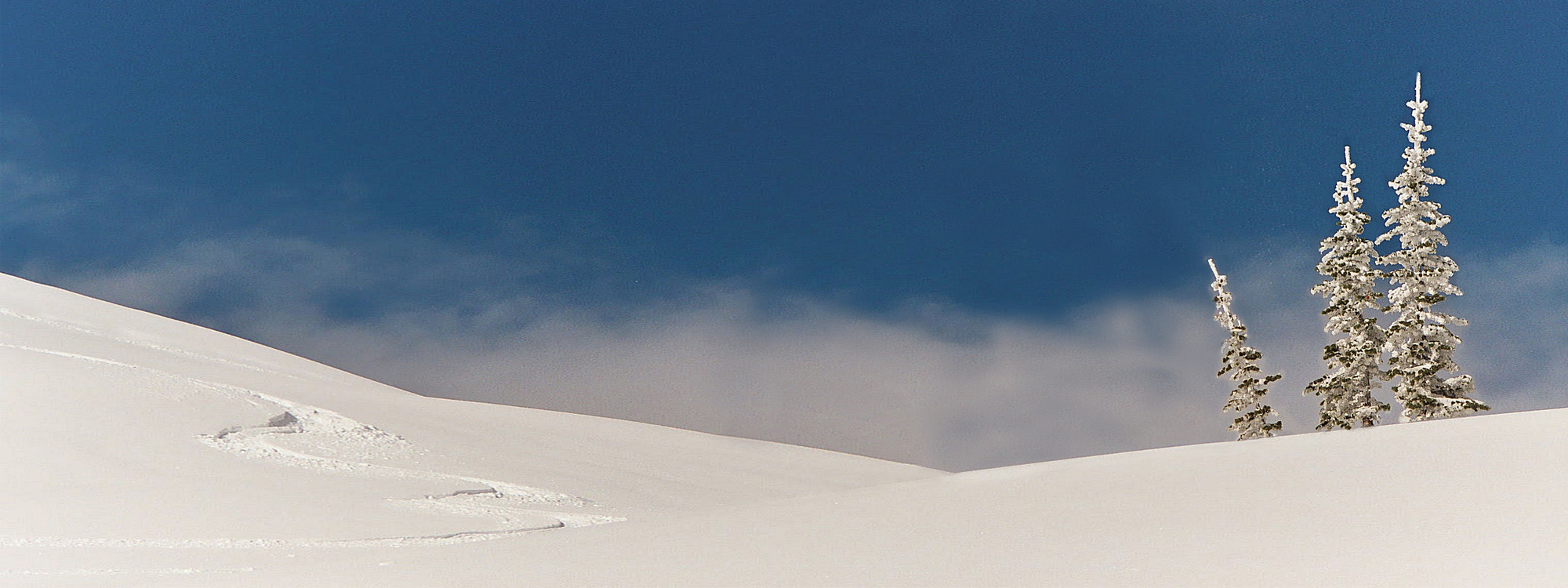 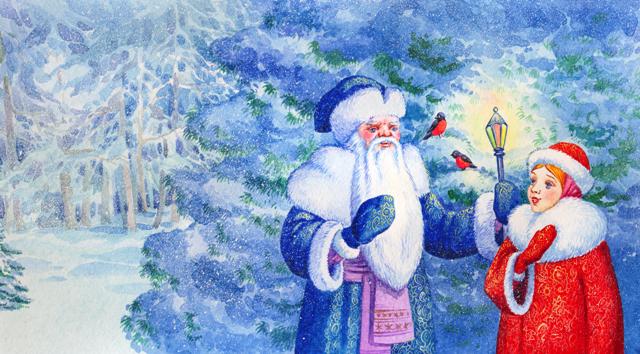 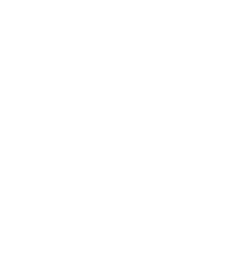 "
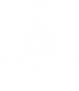 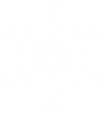 [Speaker Notes: Анимированный снежный пейзаж
(сложный)


Совет: Чтобы получить наилучшие результаты от применения данного эффекта, используйте большое изображение с высоким разрешением. В этом примере используется рисунок размером 2000 пикселей в ширину и 750 пикселей в высоту. Для воспроизведения эффектов анимации рекомендуется использовать направляющие. 


Чтобы отобразить и настроить направляющие, выполните указанные ниже действия.
Щелкните фон слайда правой кнопкой мыши и выберите пункт Сетка и направляющие. В диалоговом окне Сетка и направляющие в разделе Параметры направляющих установите флажок Показывать  направляющие  и нажмите кнопку ОК. (Примечание: на слайде появятся одна горизонтальная и одна вертикальная направляющие в положении 0,00, которое используется по умолчанию. При перетаскивании направляющих новое положение будет обозначаться курсором.) 
Нажмите и удерживайте клавишу CTRL, выберите вертикальную направляющую и перетащите ее вправо в положение 12,70.


Чтобы воспроизвести на этом слайде эффекты для рисунков, выполните указанные ниже действия.
На вкладке Главная в группе Слайды нажмите кнопку Макет и выберите вариант Пустой слайд.
На вкладке Вставка в группе Изображения нажмите кнопку Рисунок. В диалоговом окне Вставка рисунка выберите рисунок и нажмите кнопку Вставить. 
На слайде выделите рисунок. На вкладке Работа с рисунками, на вложенной вкладке Формат в правом нижнем углу группы Размер нажмите кнопку вызова диалогового окна Размер и положение. В диалоговом окне Формат рисунка измените размер рисунка или обрежьте его таким образом, чтобы высота составляла 19 см, а ширина — 51 см. 
Чтобы обрезать рисунок, выберите пункт Обрезка в левой области, а затем в области Обрезка в разделе Положение обрезки введите значения в поля Высота:, Ширина:, Слева: и Сверху:. 
Чтобы изменить размер рисунка, выберите пункт Размер в левой области, а затем в области Размер в разделе Размер и поворот введите значения в поля Высота: и Ширина:.
На вкладке Главная в группе Рисование щелкните стрелку под кнопкой Упорядочить, наведите указатель мыши на пункт Выровнять и выполните указанные ниже действия.
Выберите параметр Выровнять относительно слайда.
Выберите пункт Выровнять по левому краю.
Выберите пункт Выровнять по середине.


Чтобы воспроизвести на слайде эффект первой снежинки, выполните указанные ниже действия.
На вкладке Вставка в группе Изображения нажмите кнопку Картинка.
В области Картинка в поле Искать: введите j0299587.wmf, снимите флажок Включить контент сайта Office.com и нажмите кнопку Начать. Выберите в области файл картинки, чтобы вставить ее на слайд. Примечание: файл картинки должен иметь формат WMF. 
На слайде выделите картинку. На вкладке Главная в группе Рисование нажмите кнопку Упорядочить и выберите команду Разгруппировать.
В диалоговом окне Microsoft Office PowerPoint нажмите кнопку Да. 
На слайде выделите преобразованную картинку. На вкладке Главная в группе Редактирование нажмите кнопку Выделить и выберите команду Область выделения. 
В области задач Выделение и видимость   выберите группу верхнего уровня. На вкладке Главная в группе Рисование нажмите кнопку Упорядочить и выберите команду Разгруппировать. 
Кроме того, в области Выделение и видимость выполните указанные ниже действия.
Выберите объект Автофигура и нажмите клавишу DELETE. 
Нажав и удерживая клавиши CTRL+SHIFT, выделите все прямоугольные фигуры и нажмите клавишу DELETE.
Кроме того, в области задач Выделение и видимость нажмите и удерживайте клавиши CTRL+SHIFT, а затем выделите все фигуры с полилиниями. На вкладке Главная в группе Рисование щелкните стрелку под кнопкой Упорядочить и выберите команду Группировать.
Затем в области задач Выделение и видимость выделите группу объектов (снежинку). На вкладке Главная в группе Рисование щелкните стрелку рядом с кнопкой Заливка фигуры, а затем в разделеЦвета темы выберите вариант Белый, Фон 1 (первая строка, первый вариант слева).
На слайде щелкните правой кнопкой мыши группу объектов и выберите команду Вырезать. На вкладке Главная в группе Буфер обмена щелкните стрелку под кнопкой Вставить, и выберите команду Специальная вставка. В диалоговом окне Специальная вставка установите переключатель Вставить, а затем в списке Как: выберите пункт Рисунок (PNG).
На слайде выделите новую снежинку. На вкладке Работа с рисунками, на вложенной вкладке Формат в правом нижнем углу группы Размер нажмите кнопку вызова диалогового окна Размер и положение. В диалоговом окне Формат рисунка на вкладке Размер в разделе Размер и поворот выполните указанные ниже действия.
В поле Высота: введите 2,54.
В поле Ширина: введите 2,21.
В поле Поворот: введите 20°.
Перетащите снежинку в левый верхний угол рисунка.


Чтобы воспроизвести на этом слайде эффект второй снежинки, выполните указанные ниже действия.
На слайде выделите снежинку. На вкладке Главная в группе Буфер обмена щелкните стрелку справа от кнопки Копировать и выберите команду Дублировать.
Выделите вторую снежинку. На вкладке Работа с рисунками, на вложенной вкладке Формат в правом нижнем углу группы Размер нажмите кнопку вызова диалогового окна Размер и положение. В диалоговом окне Формат рисунка на вкладке Размер в разделе Размер и поворот выполните указанные ниже действия.
В поле Высота: введите 1,07.
В поле Ширина: введите 0,91.
В поле Поворот: введите 20°.
Перетащите вторую снежинку за левый край слайда. 


Чтобы воспроизвести на этом слайде эффект третьей снежинки, выполните указанные ниже действия.
Выделите на слайде рисунок второй  снежинки. На вкладке Главная в группе Буфер обмена щелкните стрелку справа от кнопки Копировать и выберите команду Дублировать.
Выделите третью снежинку. На вкладке Работа с рисунками, на вложенной вкладке Формат в правом нижнем углу группы Размер нажмите кнопку вызова диалогового окна Размер и положение. В диалоговом окне Формат рисунка на вкладке Размер в разделе Размер и поворот выполните указанные ниже действия.
В поле Высота: введите 1,42.
В поле Ширина: введите 1,22.
В поле Поворот: введите 20°.
Перетащите третью снежинку за левый край слайда и расположите ее ниже и чуть левее второй снежинки. 


Чтобы воспроизвести на этом слайде надпись с цитатой, выполните указанные ниже действия.
На вкладке Вставка в группе Текст нажмите кнопку Надпись. Создайте на слайде надпись с помощью перетаскивания. 
Введите в поле текст цитаты и выделите его. На вкладке Главная в группе Шрифт выберите шрифт Georgia в списке Шрифт, выберите значение 18 в списке Размер шрифта, нажмите кнопку Курсив, щелкните стрелку рядом с полем Цвет текста и в разделе Цвета темы выберите вариант Белый, Фон 1. 
Перетащите надпись, чтобы расположить ее справа от первой снежинки у левого верхнего угла слайда.


Чтобы воспроизвести на этом слайде надпись с источником цитаты, выполните указанные ниже действия.
На вкладке Вставка в группе Текст нажмите кнопку Надпись. Создайте на слайде надпись с помощью перетаскивания. 
Введите в поле источник цитаты и выделите его. На вкладке Главная в группе Шрифт выберите шрифт Georgia в списке Шрифт, выберите значение 14 в списке Размер шрифта, нажмите кнопку Курсив, щелкните стрелку рядом с полем Цвет текста и в разделе Цвета темы выберите вариант Белый, Фон 1. 
Перетащите надпись, расположив ее ниже и правее надписи с цитатой.


Чтобы воспроизвести эффекты анимации для второй снежинки сверху, выполните указанные ниже действия.
Перед выполнением этой процедуры рекомендуется включить показ линейки и уменьшить масштаб слайда, чтобы было удобнее воспроизводить эффекты анимации. На вкладке Вид в группе Масштаб нажмите кнопку Масштаб. В диалоговом окне Масштаб установите переключатель 50%. Кроме того, на вкладке Вид в группе Показать установите флажок Линейка. 
Выделите верхнюю снежинку за левым краем слайда. На вкладке Анимация в группе Расширенная анимация нажмите кнопку Добавить анимацию, а затем в разделе Пути перемещения выберите вариант Дуги. 
Чтобы нарисовать на слайде изогнутый путь перемещения, выполните указанные ниже действия.
На слайде щелкните фигуру правой кнопкой мыши и выберите команду Начать изменение узлов.
Щелкните путь перемещения правой кнопкой мыши рядом с красным конечным узлом и выберите команду Добавить узел. 
Перетащите первый узел за левый край слайда и расположите его рядом со снежинкой.
Перетащите второй узел в точку на 8,9 см левее вертикальной направляющей в положении 0,00 и на 1,3 см выше горизонтальной направляющей.
Перетащите третий узел в точку на 1,3 см левее вертикальной направляющей в положении 0,00и на 1,3 см ниже горизонтальной направляющей.
Перетащите четвертый узел в точку на 5 см правее вертикальной направляющей в положении 0,00 и на 1 см ниже горизонтальной направляющей.
Перетащите пятый узел в точку на 10 см правее вертикальной направляющей в положении 0,00 и на 2 см ниже горизонтальной направляющей.
Перетащите шестой и последний узел в точку на 1,3 см правее вертикальной направляющей в положении 12,70 и на 1,9 см ниже горизонтальной направляющей (за правый край слайда).
На вкладке Анимация в группе Анимация нажмите кнопку вызова диалогового окна Параметры эффекта. В диалоговом окне Вниз по дуге выполните указанные ниже действия.
На вкладке Эффект в разделе Настройка в списке Путь: выберите пункт Блокирован.
На вкладке Эффект в разделе Настройка обнулите значение в поле Плавное начало.
На вкладке Эффект в разделе Настройка обнулите значение в поле Плавное окончание.
На вкладке Время в списке Начало: выберите пункт С предыдущим.
На вкладке Время в поле Продолжительность введите значение 12 сек.
Выделите верхнюю снежинку за левым краем слайда. На вкладке Анимация в группе Расширенная анимация нажмите кнопку Добавить анимацию, а затем в разделе Выделение выберите вариант Вращение. 
На вкладке Анимация в группе Анимация нажмите кнопку вызова диалогового окна Параметры эффекта. В диалоговом окне Вращение на вкладке Время выполните указанные ниже действия.
В списке Начало: выберите пункт С предыдущим.
В поле Продолжительность: введите значение 6 сек.
В списке Повторение: выберите значение 2.
Выделите верхнюю снежинку за левым краем слайда. На вкладке Анимация в группе Расширенная анимация нажмите кнопку Добавить анимацию, а затем в разделе Выделение выберите вариант Изменение размера. 
На вкладке Анимация в группе Анимация нажмите кнопку вызова диалогового окна Параметры эффекта. В диалоговом окне Изменение размера выполните указанные ниже действия.
На вкладке Эффект в списке Размер: в поле Другой: введите значение 60% и нажмите клавишу ВВОД. 
На вкладке Эффект выберите значение в поле Плавное начало.
На вкладке Эффект выберите значение в поле Плавное окончание.
На вкладке Эффект установите флажок Автовоспроизведение.
На вкладке Время в списке Начало: выберите пункт С предыдущим. 
На вкладке Время в поле Продолжительность: введите значение 6 сек.


Чтобы воспроизвести эффекты анимации для третьей снежинки сверху, выполните указанные ниже действия.
Выделите нижнюю снежинку за левым краем слайда. На вкладке Анимация в группе Расширенная анимация нажмите кнопку Добавить анимацию, а затем в разделе Пути перемещения выберите вариант Дуги. 
Чтобы нарисовать на слайде изогнутый путь перемещения, выполните указанные ниже действия.
На слайде щелкните фигуру правой кнопкой мыши и выберите команду Начать изменение узлов.
Щелкните путь перемещения правой кнопкой мыши рядом с красным конечным узлом и выберите команду Добавить узел.
Перетащите первый узел за левый край слайда и расположите его рядом со снежинкой.
Перетащите второй узел в точку на 8,9 см левее вертикальной направляющей в положении 0,00 и на 2,5 см ниже горизонтальной направляющей.
Перетащите третий узел в точку пересечения вертикальной направляющей в положении 0,00 с горизонтальной направляющей.
Перетащите четвертый узел в точку на 5 см правее вертикальной направляющей в положении 0,00 и на 0,6 см ниже горизонтальной направляющей.
Перетащите пятый узел в точку на 10 см правее вертикальной направляющей и на 1,3 см выше горизонтальной направляющей.
Перетащите шестой и последний узел в точку на 0,6 см правее вертикальной направляющей в положении 12,70 и на 1,3 см выше горизонтальной направляющей (за правый край слайда).
На вкладке Анимация в группе Анимация   Параметры эффекта . В диалоговом окне Вниз по дуге выполните указанные ниже действия.
На вкладке Эффект в разделе Настройка в списке Путь: выберите пункт Блокирован.
На вкладке Эффект обнулите значение в поле Плавное начало.
На вкладке Эффект выберите значение в поле Плавное окончание.
На вкладке Время в списке Начало: выберите пункт С предыдущим. 
На вкладке Время в поле Задержка: введите значение 8.
На вкладке Время в поле Продолжительность: введите значение 13 сек.
Выделите нижнюю снежинку за левым краем слайда. На вкладке Анимация в группе Расширенная анимация нажмите кнопку Добавить анимацию, а затем в разделе Выделение выберите вариант Вращение. 
Кроме того, на вкладке Анимация в группе Анимация нажмите кнопку вызова диалогового окна Параметры эффекта. В диалоговом окне Вращение выполните указанные ниже действия.
На вкладке Эффект в списке Количество: в поле Другой: введите значение 360° и нажмите клавишу ВВОД. 
На вкладке Эффект в списке Количество: также выберите пункт Против часовой стрелки. 
На вкладке Время в списке Начало: выберите пункт С предыдущим.
На вкладке Время в поле Задержка: введите значение 8.
На вкладке Время в поле Скорость введите значение 13 сек.
Выделите нижнюю снежинку за левым краем слайда. На вкладке Анимация в группе Расширенная анимация нажмите кнопку Добавить анимацию, а затем в разделе Выделение выберите вариант Изменение размера
Также на вкладке Анимация в группе Анимация нажмите кнопку вызова диалогового окна Параметры эффекта. В диалоговом окне Изменение размера выполните указанные ниже действия.
На вкладке Эффект в разделе Настройка в списке Размер: в поле Другой: введите значение 40% и нажмите клавишу ВВОД.
На вкладке Эффект в разделе Настройка выберите значение в поле Плавное начало.
На вкладке Эффект в разделе Настройка выберите значение в поле Плавное окончание.
На вкладке Эффект в разделе Настройка установите флажок Автовоспроизведение.
На вкладке Время в списке Начало: выберите пункт С предыдущим.
На вкладке Время в поле Задержка: введите значение 8.
На вкладке Время в поле Скорость введите значение 6,5 сек.


Чтобы воспроизвести эффекты анимации для рисунка, выполните указанные ниже действия.
Выделите на слайде большой рисунок. На вкладке Анимация в группе Расширенная анимация нажмите кнопку Добавить анимацию, а затем в разделе Пути перемещения выберите вариант Линии. 
Кроме того, на вкладке Анимация в группе Анимация нажмите кнопку Параметры эффектов и выберите команду Влево.
На слайде выберите левый путь перемещения для большого рисунка . Наведите указатель на конечный узел (красную стрелку) выбранного пути перемещения и дождитесь, пока курсор превратится в двунаправленную стрелку. Нажмите и удерживайте клавишу SHIFT, а затем перетащите конечный узел к левому краю слайда. (Примечание: чтобы удлинить путь перемещения, перетаскивайте только его конечный удел, а не сам путь. Чтобы перетащить путь с большей точностью, можно увеличить масштаб слайда. Для этого на вкладке Вид в группе Масштаб нажмите кнопку Масштаб. В диалоговом окне Масштаб выберите значение 100% или больше.)
На вкладке Анимация в группе Время показа слайдов выполните указанные ниже действия.
В списке Начало: выберите пункт С предыдущим.
В поле Задержка: введите значение 17.
В поле Длительность: введите значение 3 сек.


Чтобы воспроизвести эффекты анимации для первой снежинки сверху, выполните указанные ниже действия.
На слайде выделите снежинку слева от надписи. На вкладке Анимация в группе Расширенная анимация нажмите кнопку Добавить анимацию, а затем в разделе Вход выберите вариант Масштабирование.
Также на вкладке Анимация в группе Время показа слайдов выполните указанные ниже действия.
В списке Начало: выберите пункт С предыдущим.
В поле Задержка: введите значение 16.
В поле Длительность: введите значение 1 сек.
На слайде выделите снежинку слева от надписи. На вкладке Анимация в группе Расширенная анимация нажмите кнопку Добавить анимацию, а затем в разделе Пути перемещения выберите вариант Дуги. 
Чтобы нарисовать на слайде изогнутый путь перемещения, выполните указанные ниже действия.
На слайде щелкните фигуру правой кнопкой мыши и выберите команду Начать изменение узлов.
Щелкните путь перемещения правой кнопкой мыши рядом с красным конечным узлом и выберите команду Добавить узел.
Щелкните путь перемещения правой кнопкой мыши рядом с зеленым начальным узлом и выберите команду Добавить узел.
Перетащите первый узел за левый край слайда в точку на 5 см ниже горизонтальной направляющей.
Перетащите второй узел в точку на 7,5 см левее вертикальной направляющей в положении 0,00 и на 7,6 см ниже горизонтальной направляющей.
Перетащите третий узел в точку на 2,5 см левее вертикальной направляющей в положении 0,00 и на 7 см ниже горизонтальной направляющей.
Перетащите четвертый узел в точку на 7 см правее вертикальной направляющей в положении 0,00 и на 2,5 см ниже горизонтальной направляющей.
Перетащите пятый узел в точку на 5,7 см правее вертикальной направляющей в положении 0,00 и на 1,3 см выше горизонтальной направляющей.
Перетащите шестой узел в точку на вертикальной направляющей в положении 0,00 и на 5 см выше горизонтальной направляющей.
Перетащите седьмой и последний узел на снежинку.
На вкладке Анимация в группе Время показа слайдов выполните указанные ниже действия.
В списке Начало: выберите пункт С предыдущим.
В поле Задержка: введите значение 16.
В поле Длительность: введите значение 5 сек.
Щелкните правой кнопкой мыши область фона слайда и выберите пункт Сетка и направляющие. В диалоговом окне Сетка и направляющие в разделе Параметры направляющих снимите флажок Показывать направляющие и нажмите кнопку ОК. 


Чтобы воспроизвести эффекты анимации для надписи с цитатой, выполните указанные ниже действия.
Выделите на слайде надпись с цитатой. На вкладке Анимация в группе Расширенная анимация нажмите кнопку Добавить анимацию, а затем в разделе Вход выберите вариант Выцветание. 
Также на вкладке Анимация в группе Анимация нажмите кнопку вызова диалогового окна Параметры эффекта. В диалоговом окне Выцветание выполните указанные ниже действия.
На вкладке Эффект в списке Анимация текста: выберите пункт По буквам.
На вкладке Эффект в поле % задержка между буквами введите значение 4.
На вкладке Время в списке Начало: выберите пункт С предыдущим.
На вкладке Время в поле Задержка: введите значение 21.
На вкладке Время в поле Продолжительность: введите значение 0,5 сек.


Чтобы воспроизвести эффекты анимации для надписи с источником цитаты, выполните указанные ниже действия.
Выделите на слайде надпись с источником цитаты. На вкладке Анимация в группе Расширенная анимация нажмите кнопку Добавить анимацию, а затем в разделе Вход выберите вариант Выцветание. 
Также на вкладке Анимация в группе Время показа слайдов выполните указанные ниже действия.
В списке Начало: выберите пункт С предыдущим.
В поле Задержка: введите значение 22,5.
В списке Продолжительность: введите значение 0,5 сек.]
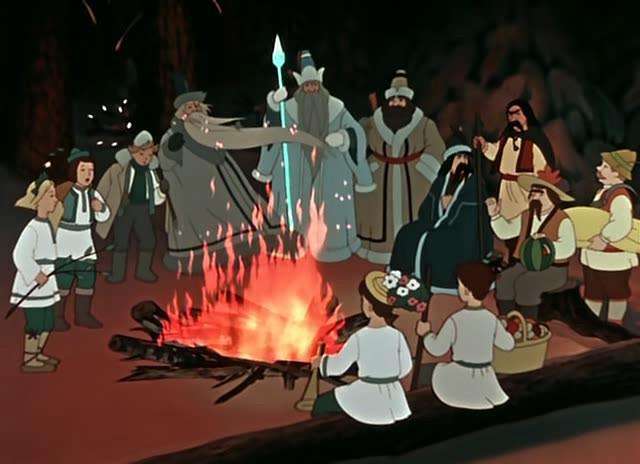 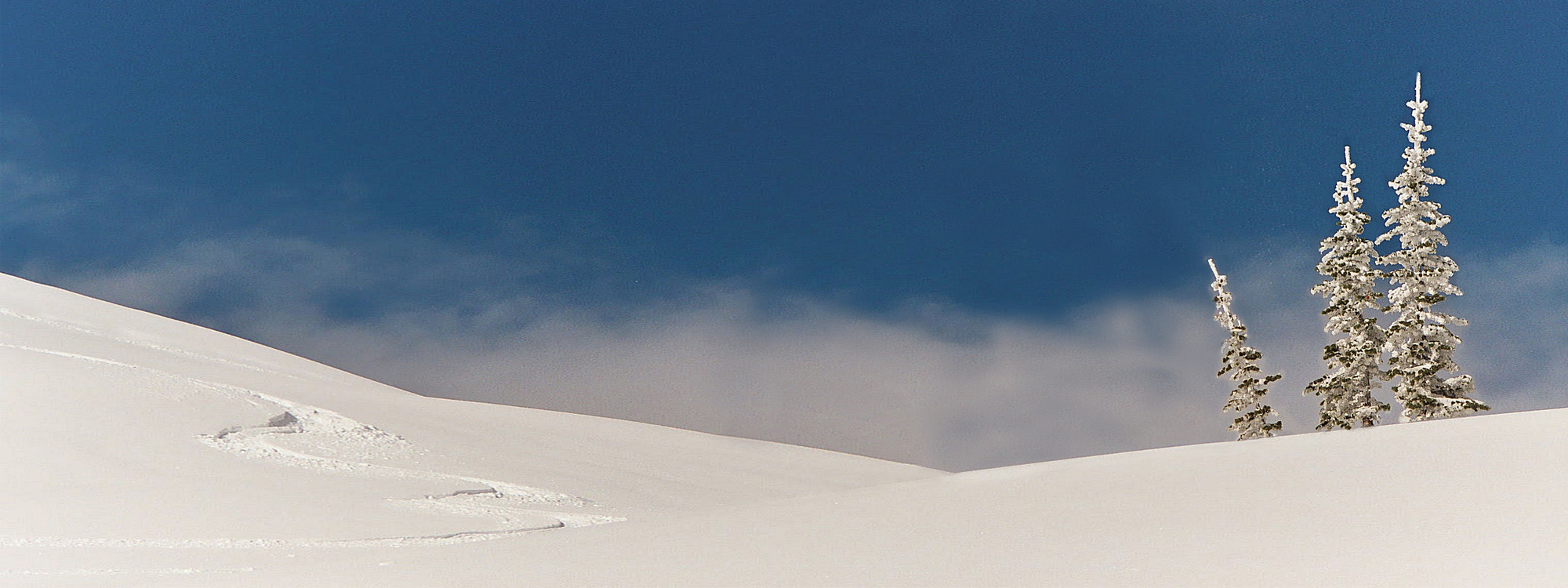 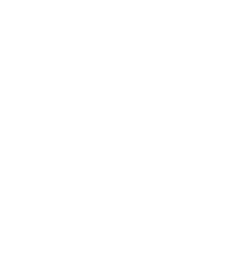 .
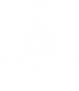 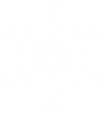 [Speaker Notes: Анимированный снежный пейзаж
(сложный)


Совет: Чтобы получить наилучшие результаты от применения данного эффекта, используйте большое изображение с высоким разрешением. В этом примере используется рисунок размером 2000 пикселей в ширину и 750 пикселей в высоту. Для воспроизведения эффектов анимации рекомендуется использовать направляющие. 


Чтобы отобразить и настроить направляющие, выполните указанные ниже действия.
Щелкните фон слайда правой кнопкой мыши и выберите пункт Сетка и направляющие. В диалоговом окне Сетка и направляющие в разделе Параметры направляющих установите флажок Показывать  направляющие  и нажмите кнопку ОК. (Примечание: на слайде появятся одна горизонтальная и одна вертикальная направляющие в положении 0,00, которое используется по умолчанию. При перетаскивании направляющих новое положение будет обозначаться курсором.) 
Нажмите и удерживайте клавишу CTRL, выберите вертикальную направляющую и перетащите ее вправо в положение 12,70.


Чтобы воспроизвести на этом слайде эффекты для рисунков, выполните указанные ниже действия.
На вкладке Главная в группе Слайды нажмите кнопку Макет и выберите вариант Пустой слайд.
На вкладке Вставка в группе Изображения нажмите кнопку Рисунок. В диалоговом окне Вставка рисунка выберите рисунок и нажмите кнопку Вставить. 
На слайде выделите рисунок. На вкладке Работа с рисунками, на вложенной вкладке Формат в правом нижнем углу группы Размер нажмите кнопку вызова диалогового окна Размер и положение. В диалоговом окне Формат рисунка измените размер рисунка или обрежьте его таким образом, чтобы высота составляла 19 см, а ширина — 51 см. 
Чтобы обрезать рисунок, выберите пункт Обрезка в левой области, а затем в области Обрезка в разделе Положение обрезки введите значения в поля Высота:, Ширина:, Слева: и Сверху:. 
Чтобы изменить размер рисунка, выберите пункт Размер в левой области, а затем в области Размер в разделе Размер и поворот введите значения в поля Высота: и Ширина:.
На вкладке Главная в группе Рисование щелкните стрелку под кнопкой Упорядочить, наведите указатель мыши на пункт Выровнять и выполните указанные ниже действия.
Выберите параметр Выровнять относительно слайда.
Выберите пункт Выровнять по левому краю.
Выберите пункт Выровнять по середине.


Чтобы воспроизвести на слайде эффект первой снежинки, выполните указанные ниже действия.
На вкладке Вставка в группе Изображения нажмите кнопку Картинка.
В области Картинка в поле Искать: введите j0299587.wmf, снимите флажок Включить контент сайта Office.com и нажмите кнопку Начать. Выберите в области файл картинки, чтобы вставить ее на слайд. Примечание: файл картинки должен иметь формат WMF. 
На слайде выделите картинку. На вкладке Главная в группе Рисование нажмите кнопку Упорядочить и выберите команду Разгруппировать.
В диалоговом окне Microsoft Office PowerPoint нажмите кнопку Да. 
На слайде выделите преобразованную картинку. На вкладке Главная в группе Редактирование нажмите кнопку Выделить и выберите команду Область выделения. 
В области задач Выделение и видимость   выберите группу верхнего уровня. На вкладке Главная в группе Рисование нажмите кнопку Упорядочить и выберите команду Разгруппировать. 
Кроме того, в области Выделение и видимость выполните указанные ниже действия.
Выберите объект Автофигура и нажмите клавишу DELETE. 
Нажав и удерживая клавиши CTRL+SHIFT, выделите все прямоугольные фигуры и нажмите клавишу DELETE.
Кроме того, в области задач Выделение и видимость нажмите и удерживайте клавиши CTRL+SHIFT, а затем выделите все фигуры с полилиниями. На вкладке Главная в группе Рисование щелкните стрелку под кнопкой Упорядочить и выберите команду Группировать.
Затем в области задач Выделение и видимость выделите группу объектов (снежинку). На вкладке Главная в группе Рисование щелкните стрелку рядом с кнопкой Заливка фигуры, а затем в разделеЦвета темы выберите вариант Белый, Фон 1 (первая строка, первый вариант слева).
На слайде щелкните правой кнопкой мыши группу объектов и выберите команду Вырезать. На вкладке Главная в группе Буфер обмена щелкните стрелку под кнопкой Вставить, и выберите команду Специальная вставка. В диалоговом окне Специальная вставка установите переключатель Вставить, а затем в списке Как: выберите пункт Рисунок (PNG).
На слайде выделите новую снежинку. На вкладке Работа с рисунками, на вложенной вкладке Формат в правом нижнем углу группы Размер нажмите кнопку вызова диалогового окна Размер и положение. В диалоговом окне Формат рисунка на вкладке Размер в разделе Размер и поворот выполните указанные ниже действия.
В поле Высота: введите 2,54.
В поле Ширина: введите 2,21.
В поле Поворот: введите 20°.
Перетащите снежинку в левый верхний угол рисунка.


Чтобы воспроизвести на этом слайде эффект второй снежинки, выполните указанные ниже действия.
На слайде выделите снежинку. На вкладке Главная в группе Буфер обмена щелкните стрелку справа от кнопки Копировать и выберите команду Дублировать.
Выделите вторую снежинку. На вкладке Работа с рисунками, на вложенной вкладке Формат в правом нижнем углу группы Размер нажмите кнопку вызова диалогового окна Размер и положение. В диалоговом окне Формат рисунка на вкладке Размер в разделе Размер и поворот выполните указанные ниже действия.
В поле Высота: введите 1,07.
В поле Ширина: введите 0,91.
В поле Поворот: введите 20°.
Перетащите вторую снежинку за левый край слайда. 


Чтобы воспроизвести на этом слайде эффект третьей снежинки, выполните указанные ниже действия.
Выделите на слайде рисунок второй  снежинки. На вкладке Главная в группе Буфер обмена щелкните стрелку справа от кнопки Копировать и выберите команду Дублировать.
Выделите третью снежинку. На вкладке Работа с рисунками, на вложенной вкладке Формат в правом нижнем углу группы Размер нажмите кнопку вызова диалогового окна Размер и положение. В диалоговом окне Формат рисунка на вкладке Размер в разделе Размер и поворот выполните указанные ниже действия.
В поле Высота: введите 1,42.
В поле Ширина: введите 1,22.
В поле Поворот: введите 20°.
Перетащите третью снежинку за левый край слайда и расположите ее ниже и чуть левее второй снежинки. 


Чтобы воспроизвести на этом слайде надпись с цитатой, выполните указанные ниже действия.
На вкладке Вставка в группе Текст нажмите кнопку Надпись. Создайте на слайде надпись с помощью перетаскивания. 
Введите в поле текст цитаты и выделите его. На вкладке Главная в группе Шрифт выберите шрифт Georgia в списке Шрифт, выберите значение 18 в списке Размер шрифта, нажмите кнопку Курсив, щелкните стрелку рядом с полем Цвет текста и в разделе Цвета темы выберите вариант Белый, Фон 1. 
Перетащите надпись, чтобы расположить ее справа от первой снежинки у левого верхнего угла слайда.


Чтобы воспроизвести на этом слайде надпись с источником цитаты, выполните указанные ниже действия.
На вкладке Вставка в группе Текст нажмите кнопку Надпись. Создайте на слайде надпись с помощью перетаскивания. 
Введите в поле источник цитаты и выделите его. На вкладке Главная в группе Шрифт выберите шрифт Georgia в списке Шрифт, выберите значение 14 в списке Размер шрифта, нажмите кнопку Курсив, щелкните стрелку рядом с полем Цвет текста и в разделе Цвета темы выберите вариант Белый, Фон 1. 
Перетащите надпись, расположив ее ниже и правее надписи с цитатой.


Чтобы воспроизвести эффекты анимации для второй снежинки сверху, выполните указанные ниже действия.
Перед выполнением этой процедуры рекомендуется включить показ линейки и уменьшить масштаб слайда, чтобы было удобнее воспроизводить эффекты анимации. На вкладке Вид в группе Масштаб нажмите кнопку Масштаб. В диалоговом окне Масштаб установите переключатель 50%. Кроме того, на вкладке Вид в группе Показать установите флажок Линейка. 
Выделите верхнюю снежинку за левым краем слайда. На вкладке Анимация в группе Расширенная анимация нажмите кнопку Добавить анимацию, а затем в разделе Пути перемещения выберите вариант Дуги. 
Чтобы нарисовать на слайде изогнутый путь перемещения, выполните указанные ниже действия.
На слайде щелкните фигуру правой кнопкой мыши и выберите команду Начать изменение узлов.
Щелкните путь перемещения правой кнопкой мыши рядом с красным конечным узлом и выберите команду Добавить узел. 
Перетащите первый узел за левый край слайда и расположите его рядом со снежинкой.
Перетащите второй узел в точку на 8,9 см левее вертикальной направляющей в положении 0,00 и на 1,3 см выше горизонтальной направляющей.
Перетащите третий узел в точку на 1,3 см левее вертикальной направляющей в положении 0,00и на 1,3 см ниже горизонтальной направляющей.
Перетащите четвертый узел в точку на 5 см правее вертикальной направляющей в положении 0,00 и на 1 см ниже горизонтальной направляющей.
Перетащите пятый узел в точку на 10 см правее вертикальной направляющей в положении 0,00 и на 2 см ниже горизонтальной направляющей.
Перетащите шестой и последний узел в точку на 1,3 см правее вертикальной направляющей в положении 12,70 и на 1,9 см ниже горизонтальной направляющей (за правый край слайда).
На вкладке Анимация в группе Анимация нажмите кнопку вызова диалогового окна Параметры эффекта. В диалоговом окне Вниз по дуге выполните указанные ниже действия.
На вкладке Эффект в разделе Настройка в списке Путь: выберите пункт Блокирован.
На вкладке Эффект в разделе Настройка обнулите значение в поле Плавное начало.
На вкладке Эффект в разделе Настройка обнулите значение в поле Плавное окончание.
На вкладке Время в списке Начало: выберите пункт С предыдущим.
На вкладке Время в поле Продолжительность введите значение 12 сек.
Выделите верхнюю снежинку за левым краем слайда. На вкладке Анимация в группе Расширенная анимация нажмите кнопку Добавить анимацию, а затем в разделе Выделение выберите вариант Вращение. 
На вкладке Анимация в группе Анимация нажмите кнопку вызова диалогового окна Параметры эффекта. В диалоговом окне Вращение на вкладке Время выполните указанные ниже действия.
В списке Начало: выберите пункт С предыдущим.
В поле Продолжительность: введите значение 6 сек.
В списке Повторение: выберите значение 2.
Выделите верхнюю снежинку за левым краем слайда. На вкладке Анимация в группе Расширенная анимация нажмите кнопку Добавить анимацию, а затем в разделе Выделение выберите вариант Изменение размера. 
На вкладке Анимация в группе Анимация нажмите кнопку вызова диалогового окна Параметры эффекта. В диалоговом окне Изменение размера выполните указанные ниже действия.
На вкладке Эффект в списке Размер: в поле Другой: введите значение 60% и нажмите клавишу ВВОД. 
На вкладке Эффект выберите значение в поле Плавное начало.
На вкладке Эффект выберите значение в поле Плавное окончание.
На вкладке Эффект установите флажок Автовоспроизведение.
На вкладке Время в списке Начало: выберите пункт С предыдущим. 
На вкладке Время в поле Продолжительность: введите значение 6 сек.


Чтобы воспроизвести эффекты анимации для третьей снежинки сверху, выполните указанные ниже действия.
Выделите нижнюю снежинку за левым краем слайда. На вкладке Анимация в группе Расширенная анимация нажмите кнопку Добавить анимацию, а затем в разделе Пути перемещения выберите вариант Дуги. 
Чтобы нарисовать на слайде изогнутый путь перемещения, выполните указанные ниже действия.
На слайде щелкните фигуру правой кнопкой мыши и выберите команду Начать изменение узлов.
Щелкните путь перемещения правой кнопкой мыши рядом с красным конечным узлом и выберите команду Добавить узел.
Перетащите первый узел за левый край слайда и расположите его рядом со снежинкой.
Перетащите второй узел в точку на 8,9 см левее вертикальной направляющей в положении 0,00 и на 2,5 см ниже горизонтальной направляющей.
Перетащите третий узел в точку пересечения вертикальной направляющей в положении 0,00 с горизонтальной направляющей.
Перетащите четвертый узел в точку на 5 см правее вертикальной направляющей в положении 0,00 и на 0,6 см ниже горизонтальной направляющей.
Перетащите пятый узел в точку на 10 см правее вертикальной направляющей и на 1,3 см выше горизонтальной направляющей.
Перетащите шестой и последний узел в точку на 0,6 см правее вертикальной направляющей в положении 12,70 и на 1,3 см выше горизонтальной направляющей (за правый край слайда).
На вкладке Анимация в группе Анимация   Параметры эффекта . В диалоговом окне Вниз по дуге выполните указанные ниже действия.
На вкладке Эффект в разделе Настройка в списке Путь: выберите пункт Блокирован.
На вкладке Эффект обнулите значение в поле Плавное начало.
На вкладке Эффект выберите значение в поле Плавное окончание.
На вкладке Время в списке Начало: выберите пункт С предыдущим. 
На вкладке Время в поле Задержка: введите значение 8.
На вкладке Время в поле Продолжительность: введите значение 13 сек.
Выделите нижнюю снежинку за левым краем слайда. На вкладке Анимация в группе Расширенная анимация нажмите кнопку Добавить анимацию, а затем в разделе Выделение выберите вариант Вращение. 
Кроме того, на вкладке Анимация в группе Анимация нажмите кнопку вызова диалогового окна Параметры эффекта. В диалоговом окне Вращение выполните указанные ниже действия.
На вкладке Эффект в списке Количество: в поле Другой: введите значение 360° и нажмите клавишу ВВОД. 
На вкладке Эффект в списке Количество: также выберите пункт Против часовой стрелки. 
На вкладке Время в списке Начало: выберите пункт С предыдущим.
На вкладке Время в поле Задержка: введите значение 8.
На вкладке Время в поле Скорость введите значение 13 сек.
Выделите нижнюю снежинку за левым краем слайда. На вкладке Анимация в группе Расширенная анимация нажмите кнопку Добавить анимацию, а затем в разделе Выделение выберите вариант Изменение размера
Также на вкладке Анимация в группе Анимация нажмите кнопку вызова диалогового окна Параметры эффекта. В диалоговом окне Изменение размера выполните указанные ниже действия.
На вкладке Эффект в разделе Настройка в списке Размер: в поле Другой: введите значение 40% и нажмите клавишу ВВОД.
На вкладке Эффект в разделе Настройка выберите значение в поле Плавное начало.
На вкладке Эффект в разделе Настройка выберите значение в поле Плавное окончание.
На вкладке Эффект в разделе Настройка установите флажок Автовоспроизведение.
На вкладке Время в списке Начало: выберите пункт С предыдущим.
На вкладке Время в поле Задержка: введите значение 8.
На вкладке Время в поле Скорость введите значение 6,5 сек.


Чтобы воспроизвести эффекты анимации для рисунка, выполните указанные ниже действия.
Выделите на слайде большой рисунок. На вкладке Анимация в группе Расширенная анимация нажмите кнопку Добавить анимацию, а затем в разделе Пути перемещения выберите вариант Линии. 
Кроме того, на вкладке Анимация в группе Анимация нажмите кнопку Параметры эффектов и выберите команду Влево.
На слайде выберите левый путь перемещения для большого рисунка . Наведите указатель на конечный узел (красную стрелку) выбранного пути перемещения и дождитесь, пока курсор превратится в двунаправленную стрелку. Нажмите и удерживайте клавишу SHIFT, а затем перетащите конечный узел к левому краю слайда. (Примечание: чтобы удлинить путь перемещения, перетаскивайте только его конечный удел, а не сам путь. Чтобы перетащить путь с большей точностью, можно увеличить масштаб слайда. Для этого на вкладке Вид в группе Масштаб нажмите кнопку Масштаб. В диалоговом окне Масштаб выберите значение 100% или больше.)
На вкладке Анимация в группе Время показа слайдов выполните указанные ниже действия.
В списке Начало: выберите пункт С предыдущим.
В поле Задержка: введите значение 17.
В поле Длительность: введите значение 3 сек.


Чтобы воспроизвести эффекты анимации для первой снежинки сверху, выполните указанные ниже действия.
На слайде выделите снежинку слева от надписи. На вкладке Анимация в группе Расширенная анимация нажмите кнопку Добавить анимацию, а затем в разделе Вход выберите вариант Масштабирование.
Также на вкладке Анимация в группе Время показа слайдов выполните указанные ниже действия.
В списке Начало: выберите пункт С предыдущим.
В поле Задержка: введите значение 16.
В поле Длительность: введите значение 1 сек.
На слайде выделите снежинку слева от надписи. На вкладке Анимация в группе Расширенная анимация нажмите кнопку Добавить анимацию, а затем в разделе Пути перемещения выберите вариант Дуги. 
Чтобы нарисовать на слайде изогнутый путь перемещения, выполните указанные ниже действия.
На слайде щелкните фигуру правой кнопкой мыши и выберите команду Начать изменение узлов.
Щелкните путь перемещения правой кнопкой мыши рядом с красным конечным узлом и выберите команду Добавить узел.
Щелкните путь перемещения правой кнопкой мыши рядом с зеленым начальным узлом и выберите команду Добавить узел.
Перетащите первый узел за левый край слайда в точку на 5 см ниже горизонтальной направляющей.
Перетащите второй узел в точку на 7,5 см левее вертикальной направляющей в положении 0,00 и на 7,6 см ниже горизонтальной направляющей.
Перетащите третий узел в точку на 2,5 см левее вертикальной направляющей в положении 0,00 и на 7 см ниже горизонтальной направляющей.
Перетащите четвертый узел в точку на 7 см правее вертикальной направляющей в положении 0,00 и на 2,5 см ниже горизонтальной направляющей.
Перетащите пятый узел в точку на 5,7 см правее вертикальной направляющей в положении 0,00 и на 1,3 см выше горизонтальной направляющей.
Перетащите шестой узел в точку на вертикальной направляющей в положении 0,00 и на 5 см выше горизонтальной направляющей.
Перетащите седьмой и последний узел на снежинку.
На вкладке Анимация в группе Время показа слайдов выполните указанные ниже действия.
В списке Начало: выберите пункт С предыдущим.
В поле Задержка: введите значение 16.
В поле Длительность: введите значение 5 сек.
Щелкните правой кнопкой мыши область фона слайда и выберите пункт Сетка и направляющие. В диалоговом окне Сетка и направляющие в разделе Параметры направляющих снимите флажок Показывать направляющие и нажмите кнопку ОК. 


Чтобы воспроизвести эффекты анимации для надписи с цитатой, выполните указанные ниже действия.
Выделите на слайде надпись с цитатой. На вкладке Анимация в группе Расширенная анимация нажмите кнопку Добавить анимацию, а затем в разделе Вход выберите вариант Выцветание. 
Также на вкладке Анимация в группе Анимация нажмите кнопку вызова диалогового окна Параметры эффекта. В диалоговом окне Выцветание выполните указанные ниже действия.
На вкладке Эффект в списке Анимация текста: выберите пункт По буквам.
На вкладке Эффект в поле % задержка между буквами введите значение 4.
На вкладке Время в списке Начало: выберите пункт С предыдущим.
На вкладке Время в поле Задержка: введите значение 21.
На вкладке Время в поле Продолжительность: введите значение 0,5 сек.


Чтобы воспроизвести эффекты анимации для надписи с источником цитаты, выполните указанные ниже действия.
Выделите на слайде надпись с источником цитаты. На вкладке Анимация в группе Расширенная анимация нажмите кнопку Добавить анимацию, а затем в разделе Вход выберите вариант Выцветание. 
Также на вкладке Анимация в группе Время показа слайдов выполните указанные ниже действия.
В списке Начало: выберите пункт С предыдущим.
В поле Задержка: введите значение 22,5.
В списке Продолжительность: введите значение 0,5 сек.]
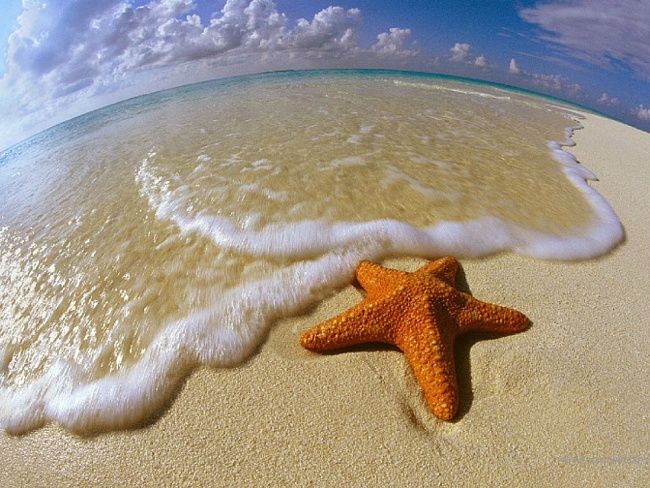 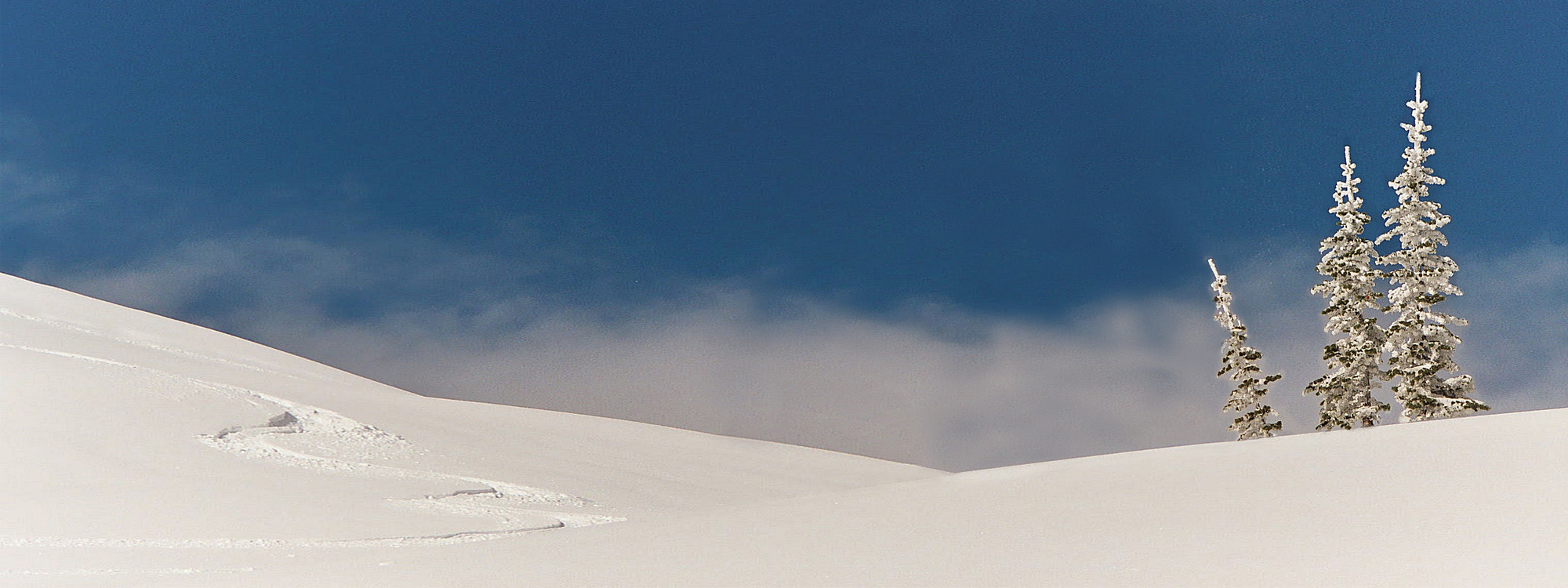 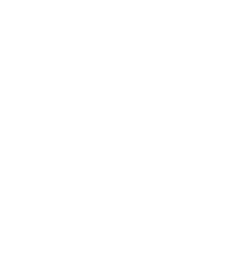 "Заполнитель для анимированной цитаты".
— Источник
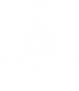 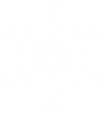 [Speaker Notes: Анимированный снежный пейзаж
(сложный)


Совет: Чтобы получить наилучшие результаты от применения данного эффекта, используйте большое изображение с высоким разрешением. В этом примере используется рисунок размером 2000 пикселей в ширину и 750 пикселей в высоту. Для воспроизведения эффектов анимации рекомендуется использовать направляющие. 


Чтобы отобразить и настроить направляющие, выполните указанные ниже действия.
Щелкните фон слайда правой кнопкой мыши и выберите пункт Сетка и направляющие. В диалоговом окне Сетка и направляющие в разделе Параметры направляющих установите флажок Показывать  направляющие  и нажмите кнопку ОК. (Примечание: на слайде появятся одна горизонтальная и одна вертикальная направляющие в положении 0,00, которое используется по умолчанию. При перетаскивании направляющих новое положение будет обозначаться курсором.) 
Нажмите и удерживайте клавишу CTRL, выберите вертикальную направляющую и перетащите ее вправо в положение 12,70.


Чтобы воспроизвести на этом слайде эффекты для рисунков, выполните указанные ниже действия.
На вкладке Главная в группе Слайды нажмите кнопку Макет и выберите вариант Пустой слайд.
На вкладке Вставка в группе Изображения нажмите кнопку Рисунок. В диалоговом окне Вставка рисунка выберите рисунок и нажмите кнопку Вставить. 
На слайде выделите рисунок. На вкладке Работа с рисунками, на вложенной вкладке Формат в правом нижнем углу группы Размер нажмите кнопку вызова диалогового окна Размер и положение. В диалоговом окне Формат рисунка измените размер рисунка или обрежьте его таким образом, чтобы высота составляла 19 см, а ширина — 51 см. 
Чтобы обрезать рисунок, выберите пункт Обрезка в левой области, а затем в области Обрезка в разделе Положение обрезки введите значения в поля Высота:, Ширина:, Слева: и Сверху:. 
Чтобы изменить размер рисунка, выберите пункт Размер в левой области, а затем в области Размер в разделе Размер и поворот введите значения в поля Высота: и Ширина:.
На вкладке Главная в группе Рисование щелкните стрелку под кнопкой Упорядочить, наведите указатель мыши на пункт Выровнять и выполните указанные ниже действия.
Выберите параметр Выровнять относительно слайда.
Выберите пункт Выровнять по левому краю.
Выберите пункт Выровнять по середине.


Чтобы воспроизвести на слайде эффект первой снежинки, выполните указанные ниже действия.
На вкладке Вставка в группе Изображения нажмите кнопку Картинка.
В области Картинка в поле Искать: введите j0299587.wmf, снимите флажок Включить контент сайта Office.com и нажмите кнопку Начать. Выберите в области файл картинки, чтобы вставить ее на слайд. Примечание: файл картинки должен иметь формат WMF. 
На слайде выделите картинку. На вкладке Главная в группе Рисование нажмите кнопку Упорядочить и выберите команду Разгруппировать.
В диалоговом окне Microsoft Office PowerPoint нажмите кнопку Да. 
На слайде выделите преобразованную картинку. На вкладке Главная в группе Редактирование нажмите кнопку Выделить и выберите команду Область выделения. 
В области задач Выделение и видимость   выберите группу верхнего уровня. На вкладке Главная в группе Рисование нажмите кнопку Упорядочить и выберите команду Разгруппировать. 
Кроме того, в области Выделение и видимость выполните указанные ниже действия.
Выберите объект Автофигура и нажмите клавишу DELETE. 
Нажав и удерживая клавиши CTRL+SHIFT, выделите все прямоугольные фигуры и нажмите клавишу DELETE.
Кроме того, в области задач Выделение и видимость нажмите и удерживайте клавиши CTRL+SHIFT, а затем выделите все фигуры с полилиниями. На вкладке Главная в группе Рисование щелкните стрелку под кнопкой Упорядочить и выберите команду Группировать.
Затем в области задач Выделение и видимость выделите группу объектов (снежинку). На вкладке Главная в группе Рисование щелкните стрелку рядом с кнопкой Заливка фигуры, а затем в разделеЦвета темы выберите вариант Белый, Фон 1 (первая строка, первый вариант слева).
На слайде щелкните правой кнопкой мыши группу объектов и выберите команду Вырезать. На вкладке Главная в группе Буфер обмена щелкните стрелку под кнопкой Вставить, и выберите команду Специальная вставка. В диалоговом окне Специальная вставка установите переключатель Вставить, а затем в списке Как: выберите пункт Рисунок (PNG).
На слайде выделите новую снежинку. На вкладке Работа с рисунками, на вложенной вкладке Формат в правом нижнем углу группы Размер нажмите кнопку вызова диалогового окна Размер и положение. В диалоговом окне Формат рисунка на вкладке Размер в разделе Размер и поворот выполните указанные ниже действия.
В поле Высота: введите 2,54.
В поле Ширина: введите 2,21.
В поле Поворот: введите 20°.
Перетащите снежинку в левый верхний угол рисунка.


Чтобы воспроизвести на этом слайде эффект второй снежинки, выполните указанные ниже действия.
На слайде выделите снежинку. На вкладке Главная в группе Буфер обмена щелкните стрелку справа от кнопки Копировать и выберите команду Дублировать.
Выделите вторую снежинку. На вкладке Работа с рисунками, на вложенной вкладке Формат в правом нижнем углу группы Размер нажмите кнопку вызова диалогового окна Размер и положение. В диалоговом окне Формат рисунка на вкладке Размер в разделе Размер и поворот выполните указанные ниже действия.
В поле Высота: введите 1,07.
В поле Ширина: введите 0,91.
В поле Поворот: введите 20°.
Перетащите вторую снежинку за левый край слайда. 


Чтобы воспроизвести на этом слайде эффект третьей снежинки, выполните указанные ниже действия.
Выделите на слайде рисунок второй  снежинки. На вкладке Главная в группе Буфер обмена щелкните стрелку справа от кнопки Копировать и выберите команду Дублировать.
Выделите третью снежинку. На вкладке Работа с рисунками, на вложенной вкладке Формат в правом нижнем углу группы Размер нажмите кнопку вызова диалогового окна Размер и положение. В диалоговом окне Формат рисунка на вкладке Размер в разделе Размер и поворот выполните указанные ниже действия.
В поле Высота: введите 1,42.
В поле Ширина: введите 1,22.
В поле Поворот: введите 20°.
Перетащите третью снежинку за левый край слайда и расположите ее ниже и чуть левее второй снежинки. 


Чтобы воспроизвести на этом слайде надпись с цитатой, выполните указанные ниже действия.
На вкладке Вставка в группе Текст нажмите кнопку Надпись. Создайте на слайде надпись с помощью перетаскивания. 
Введите в поле текст цитаты и выделите его. На вкладке Главная в группе Шрифт выберите шрифт Georgia в списке Шрифт, выберите значение 18 в списке Размер шрифта, нажмите кнопку Курсив, щелкните стрелку рядом с полем Цвет текста и в разделе Цвета темы выберите вариант Белый, Фон 1. 
Перетащите надпись, чтобы расположить ее справа от первой снежинки у левого верхнего угла слайда.


Чтобы воспроизвести на этом слайде надпись с источником цитаты, выполните указанные ниже действия.
На вкладке Вставка в группе Текст нажмите кнопку Надпись. Создайте на слайде надпись с помощью перетаскивания. 
Введите в поле источник цитаты и выделите его. На вкладке Главная в группе Шрифт выберите шрифт Georgia в списке Шрифт, выберите значение 14 в списке Размер шрифта, нажмите кнопку Курсив, щелкните стрелку рядом с полем Цвет текста и в разделе Цвета темы выберите вариант Белый, Фон 1. 
Перетащите надпись, расположив ее ниже и правее надписи с цитатой.


Чтобы воспроизвести эффекты анимации для второй снежинки сверху, выполните указанные ниже действия.
Перед выполнением этой процедуры рекомендуется включить показ линейки и уменьшить масштаб слайда, чтобы было удобнее воспроизводить эффекты анимации. На вкладке Вид в группе Масштаб нажмите кнопку Масштаб. В диалоговом окне Масштаб установите переключатель 50%. Кроме того, на вкладке Вид в группе Показать установите флажок Линейка. 
Выделите верхнюю снежинку за левым краем слайда. На вкладке Анимация в группе Расширенная анимация нажмите кнопку Добавить анимацию, а затем в разделе Пути перемещения выберите вариант Дуги. 
Чтобы нарисовать на слайде изогнутый путь перемещения, выполните указанные ниже действия.
На слайде щелкните фигуру правой кнопкой мыши и выберите команду Начать изменение узлов.
Щелкните путь перемещения правой кнопкой мыши рядом с красным конечным узлом и выберите команду Добавить узел. 
Перетащите первый узел за левый край слайда и расположите его рядом со снежинкой.
Перетащите второй узел в точку на 8,9 см левее вертикальной направляющей в положении 0,00 и на 1,3 см выше горизонтальной направляющей.
Перетащите третий узел в точку на 1,3 см левее вертикальной направляющей в положении 0,00и на 1,3 см ниже горизонтальной направляющей.
Перетащите четвертый узел в точку на 5 см правее вертикальной направляющей в положении 0,00 и на 1 см ниже горизонтальной направляющей.
Перетащите пятый узел в точку на 10 см правее вертикальной направляющей в положении 0,00 и на 2 см ниже горизонтальной направляющей.
Перетащите шестой и последний узел в точку на 1,3 см правее вертикальной направляющей в положении 12,70 и на 1,9 см ниже горизонтальной направляющей (за правый край слайда).
На вкладке Анимация в группе Анимация нажмите кнопку вызова диалогового окна Параметры эффекта. В диалоговом окне Вниз по дуге выполните указанные ниже действия.
На вкладке Эффект в разделе Настройка в списке Путь: выберите пункт Блокирован.
На вкладке Эффект в разделе Настройка обнулите значение в поле Плавное начало.
На вкладке Эффект в разделе Настройка обнулите значение в поле Плавное окончание.
На вкладке Время в списке Начало: выберите пункт С предыдущим.
На вкладке Время в поле Продолжительность введите значение 12 сек.
Выделите верхнюю снежинку за левым краем слайда. На вкладке Анимация в группе Расширенная анимация нажмите кнопку Добавить анимацию, а затем в разделе Выделение выберите вариант Вращение. 
На вкладке Анимация в группе Анимация нажмите кнопку вызова диалогового окна Параметры эффекта. В диалоговом окне Вращение на вкладке Время выполните указанные ниже действия.
В списке Начало: выберите пункт С предыдущим.
В поле Продолжительность: введите значение 6 сек.
В списке Повторение: выберите значение 2.
Выделите верхнюю снежинку за левым краем слайда. На вкладке Анимация в группе Расширенная анимация нажмите кнопку Добавить анимацию, а затем в разделе Выделение выберите вариант Изменение размера. 
На вкладке Анимация в группе Анимация нажмите кнопку вызова диалогового окна Параметры эффекта. В диалоговом окне Изменение размера выполните указанные ниже действия.
На вкладке Эффект в списке Размер: в поле Другой: введите значение 60% и нажмите клавишу ВВОД. 
На вкладке Эффект выберите значение в поле Плавное начало.
На вкладке Эффект выберите значение в поле Плавное окончание.
На вкладке Эффект установите флажок Автовоспроизведение.
На вкладке Время в списке Начало: выберите пункт С предыдущим. 
На вкладке Время в поле Продолжительность: введите значение 6 сек.


Чтобы воспроизвести эффекты анимации для третьей снежинки сверху, выполните указанные ниже действия.
Выделите нижнюю снежинку за левым краем слайда. На вкладке Анимация в группе Расширенная анимация нажмите кнопку Добавить анимацию, а затем в разделе Пути перемещения выберите вариант Дуги. 
Чтобы нарисовать на слайде изогнутый путь перемещения, выполните указанные ниже действия.
На слайде щелкните фигуру правой кнопкой мыши и выберите команду Начать изменение узлов.
Щелкните путь перемещения правой кнопкой мыши рядом с красным конечным узлом и выберите команду Добавить узел.
Перетащите первый узел за левый край слайда и расположите его рядом со снежинкой.
Перетащите второй узел в точку на 8,9 см левее вертикальной направляющей в положении 0,00 и на 2,5 см ниже горизонтальной направляющей.
Перетащите третий узел в точку пересечения вертикальной направляющей в положении 0,00 с горизонтальной направляющей.
Перетащите четвертый узел в точку на 5 см правее вертикальной направляющей в положении 0,00 и на 0,6 см ниже горизонтальной направляющей.
Перетащите пятый узел в точку на 10 см правее вертикальной направляющей и на 1,3 см выше горизонтальной направляющей.
Перетащите шестой и последний узел в точку на 0,6 см правее вертикальной направляющей в положении 12,70 и на 1,3 см выше горизонтальной направляющей (за правый край слайда).
На вкладке Анимация в группе Анимация   Параметры эффекта . В диалоговом окне Вниз по дуге выполните указанные ниже действия.
На вкладке Эффект в разделе Настройка в списке Путь: выберите пункт Блокирован.
На вкладке Эффект обнулите значение в поле Плавное начало.
На вкладке Эффект выберите значение в поле Плавное окончание.
На вкладке Время в списке Начало: выберите пункт С предыдущим. 
На вкладке Время в поле Задержка: введите значение 8.
На вкладке Время в поле Продолжительность: введите значение 13 сек.
Выделите нижнюю снежинку за левым краем слайда. На вкладке Анимация в группе Расширенная анимация нажмите кнопку Добавить анимацию, а затем в разделе Выделение выберите вариант Вращение. 
Кроме того, на вкладке Анимация в группе Анимация нажмите кнопку вызова диалогового окна Параметры эффекта. В диалоговом окне Вращение выполните указанные ниже действия.
На вкладке Эффект в списке Количество: в поле Другой: введите значение 360° и нажмите клавишу ВВОД. 
На вкладке Эффект в списке Количество: также выберите пункт Против часовой стрелки. 
На вкладке Время в списке Начало: выберите пункт С предыдущим.
На вкладке Время в поле Задержка: введите значение 8.
На вкладке Время в поле Скорость введите значение 13 сек.
Выделите нижнюю снежинку за левым краем слайда. На вкладке Анимация в группе Расширенная анимация нажмите кнопку Добавить анимацию, а затем в разделе Выделение выберите вариант Изменение размера
Также на вкладке Анимация в группе Анимация нажмите кнопку вызова диалогового окна Параметры эффекта. В диалоговом окне Изменение размера выполните указанные ниже действия.
На вкладке Эффект в разделе Настройка в списке Размер: в поле Другой: введите значение 40% и нажмите клавишу ВВОД.
На вкладке Эффект в разделе Настройка выберите значение в поле Плавное начало.
На вкладке Эффект в разделе Настройка выберите значение в поле Плавное окончание.
На вкладке Эффект в разделе Настройка установите флажок Автовоспроизведение.
На вкладке Время в списке Начало: выберите пункт С предыдущим.
На вкладке Время в поле Задержка: введите значение 8.
На вкладке Время в поле Скорость введите значение 6,5 сек.


Чтобы воспроизвести эффекты анимации для рисунка, выполните указанные ниже действия.
Выделите на слайде большой рисунок. На вкладке Анимация в группе Расширенная анимация нажмите кнопку Добавить анимацию, а затем в разделе Пути перемещения выберите вариант Линии. 
Кроме того, на вкладке Анимация в группе Анимация нажмите кнопку Параметры эффектов и выберите команду Влево.
На слайде выберите левый путь перемещения для большого рисунка . Наведите указатель на конечный узел (красную стрелку) выбранного пути перемещения и дождитесь, пока курсор превратится в двунаправленную стрелку. Нажмите и удерживайте клавишу SHIFT, а затем перетащите конечный узел к левому краю слайда. (Примечание: чтобы удлинить путь перемещения, перетаскивайте только его конечный удел, а не сам путь. Чтобы перетащить путь с большей точностью, можно увеличить масштаб слайда. Для этого на вкладке Вид в группе Масштаб нажмите кнопку Масштаб. В диалоговом окне Масштаб выберите значение 100% или больше.)
На вкладке Анимация в группе Время показа слайдов выполните указанные ниже действия.
В списке Начало: выберите пункт С предыдущим.
В поле Задержка: введите значение 17.
В поле Длительность: введите значение 3 сек.


Чтобы воспроизвести эффекты анимации для первой снежинки сверху, выполните указанные ниже действия.
На слайде выделите снежинку слева от надписи. На вкладке Анимация в группе Расширенная анимация нажмите кнопку Добавить анимацию, а затем в разделе Вход выберите вариант Масштабирование.
Также на вкладке Анимация в группе Время показа слайдов выполните указанные ниже действия.
В списке Начало: выберите пункт С предыдущим.
В поле Задержка: введите значение 16.
В поле Длительность: введите значение 1 сек.
На слайде выделите снежинку слева от надписи. На вкладке Анимация в группе Расширенная анимация нажмите кнопку Добавить анимацию, а затем в разделе Пути перемещения выберите вариант Дуги. 
Чтобы нарисовать на слайде изогнутый путь перемещения, выполните указанные ниже действия.
На слайде щелкните фигуру правой кнопкой мыши и выберите команду Начать изменение узлов.
Щелкните путь перемещения правой кнопкой мыши рядом с красным конечным узлом и выберите команду Добавить узел.
Щелкните путь перемещения правой кнопкой мыши рядом с зеленым начальным узлом и выберите команду Добавить узел.
Перетащите первый узел за левый край слайда в точку на 5 см ниже горизонтальной направляющей.
Перетащите второй узел в точку на 7,5 см левее вертикальной направляющей в положении 0,00 и на 7,6 см ниже горизонтальной направляющей.
Перетащите третий узел в точку на 2,5 см левее вертикальной направляющей в положении 0,00 и на 7 см ниже горизонтальной направляющей.
Перетащите четвертый узел в точку на 7 см правее вертикальной направляющей в положении 0,00 и на 2,5 см ниже горизонтальной направляющей.
Перетащите пятый узел в точку на 5,7 см правее вертикальной направляющей в положении 0,00 и на 1,3 см выше горизонтальной направляющей.
Перетащите шестой узел в точку на вертикальной направляющей в положении 0,00 и на 5 см выше горизонтальной направляющей.
Перетащите седьмой и последний узел на снежинку.
На вкладке Анимация в группе Время показа слайдов выполните указанные ниже действия.
В списке Начало: выберите пункт С предыдущим.
В поле Задержка: введите значение 16.
В поле Длительность: введите значение 5 сек.
Щелкните правой кнопкой мыши область фона слайда и выберите пункт Сетка и направляющие. В диалоговом окне Сетка и направляющие в разделе Параметры направляющих снимите флажок Показывать направляющие и нажмите кнопку ОК. 


Чтобы воспроизвести эффекты анимации для надписи с цитатой, выполните указанные ниже действия.
Выделите на слайде надпись с цитатой. На вкладке Анимация в группе Расширенная анимация нажмите кнопку Добавить анимацию, а затем в разделе Вход выберите вариант Выцветание. 
Также на вкладке Анимация в группе Анимация нажмите кнопку вызова диалогового окна Параметры эффекта. В диалоговом окне Выцветание выполните указанные ниже действия.
На вкладке Эффект в списке Анимация текста: выберите пункт По буквам.
На вкладке Эффект в поле % задержка между буквами введите значение 4.
На вкладке Время в списке Начало: выберите пункт С предыдущим.
На вкладке Время в поле Задержка: введите значение 21.
На вкладке Время в поле Продолжительность: введите значение 0,5 сек.


Чтобы воспроизвести эффекты анимации для надписи с источником цитаты, выполните указанные ниже действия.
Выделите на слайде надпись с источником цитаты. На вкладке Анимация в группе Расширенная анимация нажмите кнопку Добавить анимацию, а затем в разделе Вход выберите вариант Выцветание. 
Также на вкладке Анимация в группе Время показа слайдов выполните указанные ниже действия.
В списке Начало: выберите пункт С предыдущим.
В поле Задержка: введите значение 22,5.
В списке Продолжительность: введите значение 0,5 сек.]
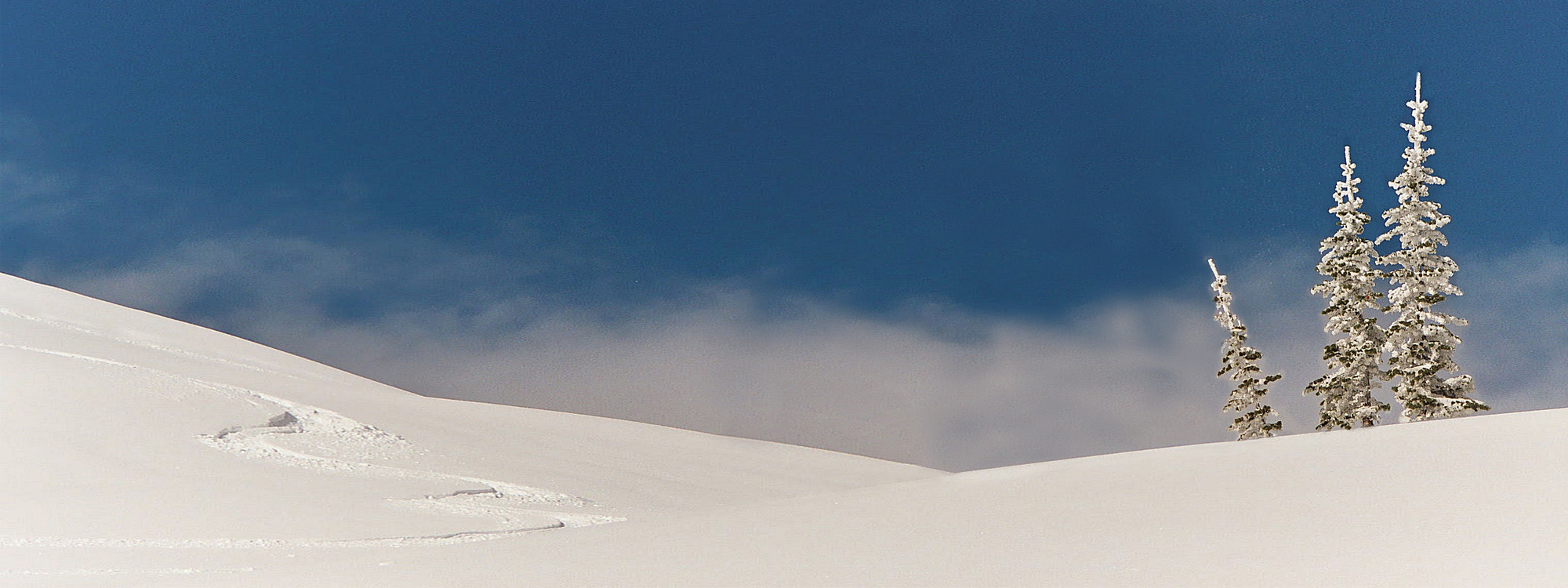 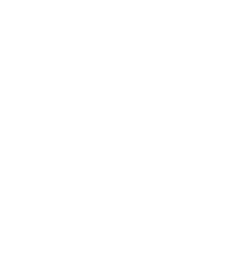 Альтруизм — это любые действия, направленные на благо другого, будь то человек или общество. В более точном смысле альтруизм -это нравственная, жизненная позиция, которая требует от человека совершения бескорыстных поступков ради 
других людей или ради общих целей.
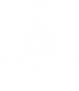 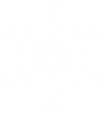 [Speaker Notes: Анимированный снежный пейзаж
(сложный)


Совет: Чтобы получить наилучшие результаты от применения данного эффекта, используйте большое изображение с высоким разрешением. В этом примере используется рисунок размером 2000 пикселей в ширину и 750 пикселей в высоту. Для воспроизведения эффектов анимации рекомендуется использовать направляющие. 


Чтобы отобразить и настроить направляющие, выполните указанные ниже действия.
Щелкните фон слайда правой кнопкой мыши и выберите пункт Сетка и направляющие. В диалоговом окне Сетка и направляющие в разделе Параметры направляющих установите флажок Показывать  направляющие  и нажмите кнопку ОК. (Примечание: на слайде появятся одна горизонтальная и одна вертикальная направляющие в положении 0,00, которое используется по умолчанию. При перетаскивании направляющих новое положение будет обозначаться курсором.) 
Нажмите и удерживайте клавишу CTRL, выберите вертикальную направляющую и перетащите ее вправо в положение 12,70.


Чтобы воспроизвести на этом слайде эффекты для рисунков, выполните указанные ниже действия.
На вкладке Главная в группе Слайды нажмите кнопку Макет и выберите вариант Пустой слайд.
На вкладке Вставка в группе Изображения нажмите кнопку Рисунок. В диалоговом окне Вставка рисунка выберите рисунок и нажмите кнопку Вставить. 
На слайде выделите рисунок. На вкладке Работа с рисунками, на вложенной вкладке Формат в правом нижнем углу группы Размер нажмите кнопку вызова диалогового окна Размер и положение. В диалоговом окне Формат рисунка измените размер рисунка или обрежьте его таким образом, чтобы высота составляла 19 см, а ширина — 51 см. 
Чтобы обрезать рисунок, выберите пункт Обрезка в левой области, а затем в области Обрезка в разделе Положение обрезки введите значения в поля Высота:, Ширина:, Слева: и Сверху:. 
Чтобы изменить размер рисунка, выберите пункт Размер в левой области, а затем в области Размер в разделе Размер и поворот введите значения в поля Высота: и Ширина:.
На вкладке Главная в группе Рисование щелкните стрелку под кнопкой Упорядочить, наведите указатель мыши на пункт Выровнять и выполните указанные ниже действия.
Выберите параметр Выровнять относительно слайда.
Выберите пункт Выровнять по левому краю.
Выберите пункт Выровнять по середине.


Чтобы воспроизвести на слайде эффект первой снежинки, выполните указанные ниже действия.
На вкладке Вставка в группе Изображения нажмите кнопку Картинка.
В области Картинка в поле Искать: введите j0299587.wmf, снимите флажок Включить контент сайта Office.com и нажмите кнопку Начать. Выберите в области файл картинки, чтобы вставить ее на слайд. Примечание: файл картинки должен иметь формат WMF. 
На слайде выделите картинку. На вкладке Главная в группе Рисование нажмите кнопку Упорядочить и выберите команду Разгруппировать.
В диалоговом окне Microsoft Office PowerPoint нажмите кнопку Да. 
На слайде выделите преобразованную картинку. На вкладке Главная в группе Редактирование нажмите кнопку Выделить и выберите команду Область выделения. 
В области задач Выделение и видимость   выберите группу верхнего уровня. На вкладке Главная в группе Рисование нажмите кнопку Упорядочить и выберите команду Разгруппировать. 
Кроме того, в области Выделение и видимость выполните указанные ниже действия.
Выберите объект Автофигура и нажмите клавишу DELETE. 
Нажав и удерживая клавиши CTRL+SHIFT, выделите все прямоугольные фигуры и нажмите клавишу DELETE.
Кроме того, в области задач Выделение и видимость нажмите и удерживайте клавиши CTRL+SHIFT, а затем выделите все фигуры с полилиниями. На вкладке Главная в группе Рисование щелкните стрелку под кнопкой Упорядочить и выберите команду Группировать.
Затем в области задач Выделение и видимость выделите группу объектов (снежинку). На вкладке Главная в группе Рисование щелкните стрелку рядом с кнопкой Заливка фигуры, а затем в разделеЦвета темы выберите вариант Белый, Фон 1 (первая строка, первый вариант слева).
На слайде щелкните правой кнопкой мыши группу объектов и выберите команду Вырезать. На вкладке Главная в группе Буфер обмена щелкните стрелку под кнопкой Вставить, и выберите команду Специальная вставка. В диалоговом окне Специальная вставка установите переключатель Вставить, а затем в списке Как: выберите пункт Рисунок (PNG).
На слайде выделите новую снежинку. На вкладке Работа с рисунками, на вложенной вкладке Формат в правом нижнем углу группы Размер нажмите кнопку вызова диалогового окна Размер и положение. В диалоговом окне Формат рисунка на вкладке Размер в разделе Размер и поворот выполните указанные ниже действия.
В поле Высота: введите 2,54.
В поле Ширина: введите 2,21.
В поле Поворот: введите 20°.
Перетащите снежинку в левый верхний угол рисунка.


Чтобы воспроизвести на этом слайде эффект второй снежинки, выполните указанные ниже действия.
На слайде выделите снежинку. На вкладке Главная в группе Буфер обмена щелкните стрелку справа от кнопки Копировать и выберите команду Дублировать.
Выделите вторую снежинку. На вкладке Работа с рисунками, на вложенной вкладке Формат в правом нижнем углу группы Размер нажмите кнопку вызова диалогового окна Размер и положение. В диалоговом окне Формат рисунка на вкладке Размер в разделе Размер и поворот выполните указанные ниже действия.
В поле Высота: введите 1,07.
В поле Ширина: введите 0,91.
В поле Поворот: введите 20°.
Перетащите вторую снежинку за левый край слайда. 


Чтобы воспроизвести на этом слайде эффект третьей снежинки, выполните указанные ниже действия.
Выделите на слайде рисунок второй  снежинки. На вкладке Главная в группе Буфер обмена щелкните стрелку справа от кнопки Копировать и выберите команду Дублировать.
Выделите третью снежинку. На вкладке Работа с рисунками, на вложенной вкладке Формат в правом нижнем углу группы Размер нажмите кнопку вызова диалогового окна Размер и положение. В диалоговом окне Формат рисунка на вкладке Размер в разделе Размер и поворот выполните указанные ниже действия.
В поле Высота: введите 1,42.
В поле Ширина: введите 1,22.
В поле Поворот: введите 20°.
Перетащите третью снежинку за левый край слайда и расположите ее ниже и чуть левее второй снежинки. 


Чтобы воспроизвести на этом слайде надпись с цитатой, выполните указанные ниже действия.
На вкладке Вставка в группе Текст нажмите кнопку Надпись. Создайте на слайде надпись с помощью перетаскивания. 
Введите в поле текст цитаты и выделите его. На вкладке Главная в группе Шрифт выберите шрифт Georgia в списке Шрифт, выберите значение 18 в списке Размер шрифта, нажмите кнопку Курсив, щелкните стрелку рядом с полем Цвет текста и в разделе Цвета темы выберите вариант Белый, Фон 1. 
Перетащите надпись, чтобы расположить ее справа от первой снежинки у левого верхнего угла слайда.


Чтобы воспроизвести на этом слайде надпись с источником цитаты, выполните указанные ниже действия.
На вкладке Вставка в группе Текст нажмите кнопку Надпись. Создайте на слайде надпись с помощью перетаскивания. 
Введите в поле источник цитаты и выделите его. На вкладке Главная в группе Шрифт выберите шрифт Georgia в списке Шрифт, выберите значение 14 в списке Размер шрифта, нажмите кнопку Курсив, щелкните стрелку рядом с полем Цвет текста и в разделе Цвета темы выберите вариант Белый, Фон 1. 
Перетащите надпись, расположив ее ниже и правее надписи с цитатой.


Чтобы воспроизвести эффекты анимации для второй снежинки сверху, выполните указанные ниже действия.
Перед выполнением этой процедуры рекомендуется включить показ линейки и уменьшить масштаб слайда, чтобы было удобнее воспроизводить эффекты анимации. На вкладке Вид в группе Масштаб нажмите кнопку Масштаб. В диалоговом окне Масштаб установите переключатель 50%. Кроме того, на вкладке Вид в группе Показать установите флажок Линейка. 
Выделите верхнюю снежинку за левым краем слайда. На вкладке Анимация в группе Расширенная анимация нажмите кнопку Добавить анимацию, а затем в разделе Пути перемещения выберите вариант Дуги. 
Чтобы нарисовать на слайде изогнутый путь перемещения, выполните указанные ниже действия.
На слайде щелкните фигуру правой кнопкой мыши и выберите команду Начать изменение узлов.
Щелкните путь перемещения правой кнопкой мыши рядом с красным конечным узлом и выберите команду Добавить узел. 
Перетащите первый узел за левый край слайда и расположите его рядом со снежинкой.
Перетащите второй узел в точку на 8,9 см левее вертикальной направляющей в положении 0,00 и на 1,3 см выше горизонтальной направляющей.
Перетащите третий узел в точку на 1,3 см левее вертикальной направляющей в положении 0,00и на 1,3 см ниже горизонтальной направляющей.
Перетащите четвертый узел в точку на 5 см правее вертикальной направляющей в положении 0,00 и на 1 см ниже горизонтальной направляющей.
Перетащите пятый узел в точку на 10 см правее вертикальной направляющей в положении 0,00 и на 2 см ниже горизонтальной направляющей.
Перетащите шестой и последний узел в точку на 1,3 см правее вертикальной направляющей в положении 12,70 и на 1,9 см ниже горизонтальной направляющей (за правый край слайда).
На вкладке Анимация в группе Анимация нажмите кнопку вызова диалогового окна Параметры эффекта. В диалоговом окне Вниз по дуге выполните указанные ниже действия.
На вкладке Эффект в разделе Настройка в списке Путь: выберите пункт Блокирован.
На вкладке Эффект в разделе Настройка обнулите значение в поле Плавное начало.
На вкладке Эффект в разделе Настройка обнулите значение в поле Плавное окончание.
На вкладке Время в списке Начало: выберите пункт С предыдущим.
На вкладке Время в поле Продолжительность введите значение 12 сек.
Выделите верхнюю снежинку за левым краем слайда. На вкладке Анимация в группе Расширенная анимация нажмите кнопку Добавить анимацию, а затем в разделе Выделение выберите вариант Вращение. 
На вкладке Анимация в группе Анимация нажмите кнопку вызова диалогового окна Параметры эффекта. В диалоговом окне Вращение на вкладке Время выполните указанные ниже действия.
В списке Начало: выберите пункт С предыдущим.
В поле Продолжительность: введите значение 6 сек.
В списке Повторение: выберите значение 2.
Выделите верхнюю снежинку за левым краем слайда. На вкладке Анимация в группе Расширенная анимация нажмите кнопку Добавить анимацию, а затем в разделе Выделение выберите вариант Изменение размера. 
На вкладке Анимация в группе Анимация нажмите кнопку вызова диалогового окна Параметры эффекта. В диалоговом окне Изменение размера выполните указанные ниже действия.
На вкладке Эффект в списке Размер: в поле Другой: введите значение 60% и нажмите клавишу ВВОД. 
На вкладке Эффект выберите значение в поле Плавное начало.
На вкладке Эффект выберите значение в поле Плавное окончание.
На вкладке Эффект установите флажок Автовоспроизведение.
На вкладке Время в списке Начало: выберите пункт С предыдущим. 
На вкладке Время в поле Продолжительность: введите значение 6 сек.


Чтобы воспроизвести эффекты анимации для третьей снежинки сверху, выполните указанные ниже действия.
Выделите нижнюю снежинку за левым краем слайда. На вкладке Анимация в группе Расширенная анимация нажмите кнопку Добавить анимацию, а затем в разделе Пути перемещения выберите вариант Дуги. 
Чтобы нарисовать на слайде изогнутый путь перемещения, выполните указанные ниже действия.
На слайде щелкните фигуру правой кнопкой мыши и выберите команду Начать изменение узлов.
Щелкните путь перемещения правой кнопкой мыши рядом с красным конечным узлом и выберите команду Добавить узел.
Перетащите первый узел за левый край слайда и расположите его рядом со снежинкой.
Перетащите второй узел в точку на 8,9 см левее вертикальной направляющей в положении 0,00 и на 2,5 см ниже горизонтальной направляющей.
Перетащите третий узел в точку пересечения вертикальной направляющей в положении 0,00 с горизонтальной направляющей.
Перетащите четвертый узел в точку на 5 см правее вертикальной направляющей в положении 0,00 и на 0,6 см ниже горизонтальной направляющей.
Перетащите пятый узел в точку на 10 см правее вертикальной направляющей и на 1,3 см выше горизонтальной направляющей.
Перетащите шестой и последний узел в точку на 0,6 см правее вертикальной направляющей в положении 12,70 и на 1,3 см выше горизонтальной направляющей (за правый край слайда).
На вкладке Анимация в группе Анимация   Параметры эффекта . В диалоговом окне Вниз по дуге выполните указанные ниже действия.
На вкладке Эффект в разделе Настройка в списке Путь: выберите пункт Блокирован.
На вкладке Эффект обнулите значение в поле Плавное начало.
На вкладке Эффект выберите значение в поле Плавное окончание.
На вкладке Время в списке Начало: выберите пункт С предыдущим. 
На вкладке Время в поле Задержка: введите значение 8.
На вкладке Время в поле Продолжительность: введите значение 13 сек.
Выделите нижнюю снежинку за левым краем слайда. На вкладке Анимация в группе Расширенная анимация нажмите кнопку Добавить анимацию, а затем в разделе Выделение выберите вариант Вращение. 
Кроме того, на вкладке Анимация в группе Анимация нажмите кнопку вызова диалогового окна Параметры эффекта. В диалоговом окне Вращение выполните указанные ниже действия.
На вкладке Эффект в списке Количество: в поле Другой: введите значение 360° и нажмите клавишу ВВОД. 
На вкладке Эффект в списке Количество: также выберите пункт Против часовой стрелки. 
На вкладке Время в списке Начало: выберите пункт С предыдущим.
На вкладке Время в поле Задержка: введите значение 8.
На вкладке Время в поле Скорость введите значение 13 сек.
Выделите нижнюю снежинку за левым краем слайда. На вкладке Анимация в группе Расширенная анимация нажмите кнопку Добавить анимацию, а затем в разделе Выделение выберите вариант Изменение размера
Также на вкладке Анимация в группе Анимация нажмите кнопку вызова диалогового окна Параметры эффекта. В диалоговом окне Изменение размера выполните указанные ниже действия.
На вкладке Эффект в разделе Настройка в списке Размер: в поле Другой: введите значение 40% и нажмите клавишу ВВОД.
На вкладке Эффект в разделе Настройка выберите значение в поле Плавное начало.
На вкладке Эффект в разделе Настройка выберите значение в поле Плавное окончание.
На вкладке Эффект в разделе Настройка установите флажок Автовоспроизведение.
На вкладке Время в списке Начало: выберите пункт С предыдущим.
На вкладке Время в поле Задержка: введите значение 8.
На вкладке Время в поле Скорость введите значение 6,5 сек.


Чтобы воспроизвести эффекты анимации для рисунка, выполните указанные ниже действия.
Выделите на слайде большой рисунок. На вкладке Анимация в группе Расширенная анимация нажмите кнопку Добавить анимацию, а затем в разделе Пути перемещения выберите вариант Линии. 
Кроме того, на вкладке Анимация в группе Анимация нажмите кнопку Параметры эффектов и выберите команду Влево.
На слайде выберите левый путь перемещения для большого рисунка . Наведите указатель на конечный узел (красную стрелку) выбранного пути перемещения и дождитесь, пока курсор превратится в двунаправленную стрелку. Нажмите и удерживайте клавишу SHIFT, а затем перетащите конечный узел к левому краю слайда. (Примечание: чтобы удлинить путь перемещения, перетаскивайте только его конечный удел, а не сам путь. Чтобы перетащить путь с большей точностью, можно увеличить масштаб слайда. Для этого на вкладке Вид в группе Масштаб нажмите кнопку Масштаб. В диалоговом окне Масштаб выберите значение 100% или больше.)
На вкладке Анимация в группе Время показа слайдов выполните указанные ниже действия.
В списке Начало: выберите пункт С предыдущим.
В поле Задержка: введите значение 17.
В поле Длительность: введите значение 3 сек.


Чтобы воспроизвести эффекты анимации для первой снежинки сверху, выполните указанные ниже действия.
На слайде выделите снежинку слева от надписи. На вкладке Анимация в группе Расширенная анимация нажмите кнопку Добавить анимацию, а затем в разделе Вход выберите вариант Масштабирование.
Также на вкладке Анимация в группе Время показа слайдов выполните указанные ниже действия.
В списке Начало: выберите пункт С предыдущим.
В поле Задержка: введите значение 16.
В поле Длительность: введите значение 1 сек.
На слайде выделите снежинку слева от надписи. На вкладке Анимация в группе Расширенная анимация нажмите кнопку Добавить анимацию, а затем в разделе Пути перемещения выберите вариант Дуги. 
Чтобы нарисовать на слайде изогнутый путь перемещения, выполните указанные ниже действия.
На слайде щелкните фигуру правой кнопкой мыши и выберите команду Начать изменение узлов.
Щелкните путь перемещения правой кнопкой мыши рядом с красным конечным узлом и выберите команду Добавить узел.
Щелкните путь перемещения правой кнопкой мыши рядом с зеленым начальным узлом и выберите команду Добавить узел.
Перетащите первый узел за левый край слайда в точку на 5 см ниже горизонтальной направляющей.
Перетащите второй узел в точку на 7,5 см левее вертикальной направляющей в положении 0,00 и на 7,6 см ниже горизонтальной направляющей.
Перетащите третий узел в точку на 2,5 см левее вертикальной направляющей в положении 0,00 и на 7 см ниже горизонтальной направляющей.
Перетащите четвертый узел в точку на 7 см правее вертикальной направляющей в положении 0,00 и на 2,5 см ниже горизонтальной направляющей.
Перетащите пятый узел в точку на 5,7 см правее вертикальной направляющей в положении 0,00 и на 1,3 см выше горизонтальной направляющей.
Перетащите шестой узел в точку на вертикальной направляющей в положении 0,00 и на 5 см выше горизонтальной направляющей.
Перетащите седьмой и последний узел на снежинку.
На вкладке Анимация в группе Время показа слайдов выполните указанные ниже действия.
В списке Начало: выберите пункт С предыдущим.
В поле Задержка: введите значение 16.
В поле Длительность: введите значение 5 сек.
Щелкните правой кнопкой мыши область фона слайда и выберите пункт Сетка и направляющие. В диалоговом окне Сетка и направляющие в разделе Параметры направляющих снимите флажок Показывать направляющие и нажмите кнопку ОК. 


Чтобы воспроизвести эффекты анимации для надписи с цитатой, выполните указанные ниже действия.
Выделите на слайде надпись с цитатой. На вкладке Анимация в группе Расширенная анимация нажмите кнопку Добавить анимацию, а затем в разделе Вход выберите вариант Выцветание. 
Также на вкладке Анимация в группе Анимация нажмите кнопку вызова диалогового окна Параметры эффекта. В диалоговом окне Выцветание выполните указанные ниже действия.
На вкладке Эффект в списке Анимация текста: выберите пункт По буквам.
На вкладке Эффект в поле % задержка между буквами введите значение 4.
На вкладке Время в списке Начало: выберите пункт С предыдущим.
На вкладке Время в поле Задержка: введите значение 21.
На вкладке Время в поле Продолжительность: введите значение 0,5 сек.


Чтобы воспроизвести эффекты анимации для надписи с источником цитаты, выполните указанные ниже действия.
Выделите на слайде надпись с источником цитаты. На вкладке Анимация в группе Расширенная анимация нажмите кнопку Добавить анимацию, а затем в разделе Вход выберите вариант Выцветание. 
Также на вкладке Анимация в группе Время показа слайдов выполните указанные ниже действия.
В списке Начало: выберите пункт С предыдущим.
В поле Задержка: введите значение 22,5.
В списке Продолжительность: введите значение 0,5 сек.]
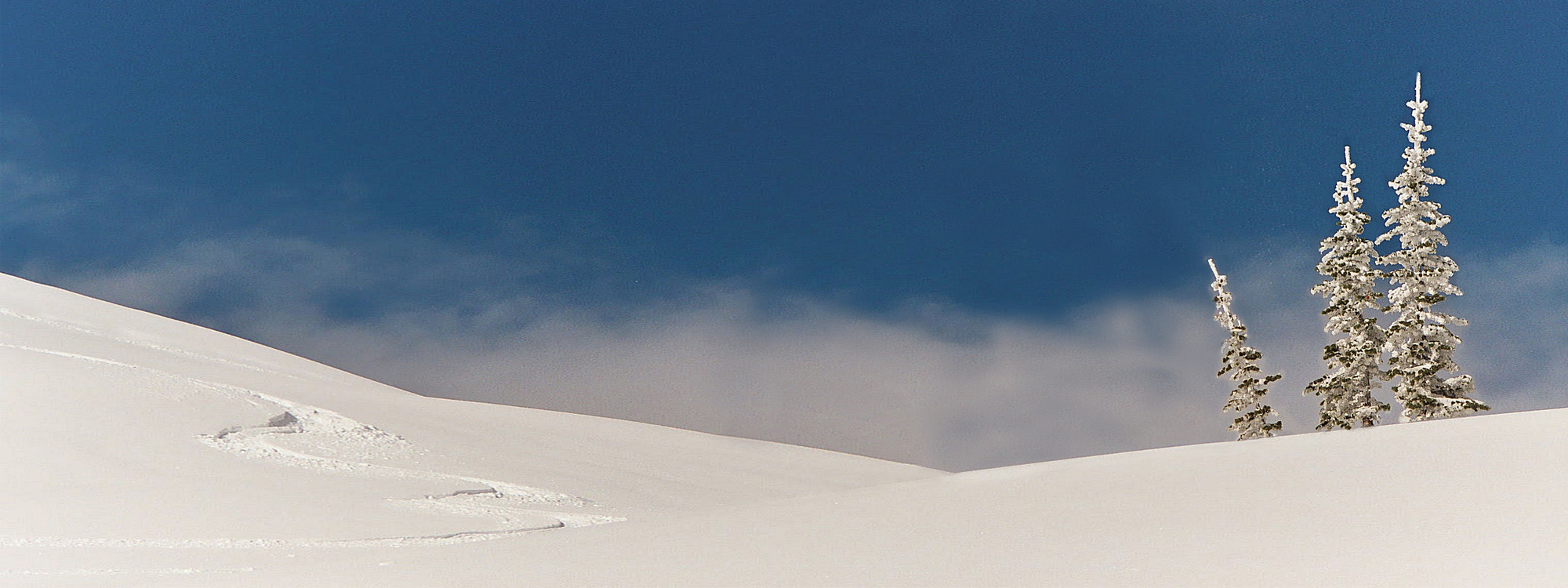 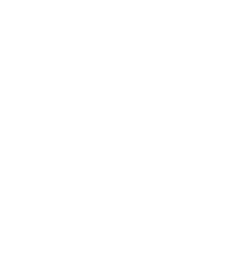 Выберите   синонимы к слову альтруизм и запишите на опорном листе
Бескорыстие , высокомерие, человеколюбие,  
чёрствость, бездушие самоотверженность, 
доброта, предательство, забота, равнодушие, 
злость, зависть, жадность, любовь, жестокость,
 ласка, безжалостность , себялюбие, милосердие.
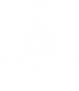 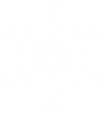 [Speaker Notes: Анимированный снежный пейзаж
(сложный)


Совет: Чтобы получить наилучшие результаты от применения данного эффекта, используйте большое изображение с высоким разрешением. В этом примере используется рисунок размером 2000 пикселей в ширину и 750 пикселей в высоту. Для воспроизведения эффектов анимации рекомендуется использовать направляющие. 


Чтобы отобразить и настроить направляющие, выполните указанные ниже действия.
Щелкните фон слайда правой кнопкой мыши и выберите пункт Сетка и направляющие. В диалоговом окне Сетка и направляющие в разделе Параметры направляющих установите флажок Показывать  направляющие  и нажмите кнопку ОК. (Примечание: на слайде появятся одна горизонтальная и одна вертикальная направляющие в положении 0,00, которое используется по умолчанию. При перетаскивании направляющих новое положение будет обозначаться курсором.) 
Нажмите и удерживайте клавишу CTRL, выберите вертикальную направляющую и перетащите ее вправо в положение 12,70.


Чтобы воспроизвести на этом слайде эффекты для рисунков, выполните указанные ниже действия.
На вкладке Главная в группе Слайды нажмите кнопку Макет и выберите вариант Пустой слайд.
На вкладке Вставка в группе Изображения нажмите кнопку Рисунок. В диалоговом окне Вставка рисунка выберите рисунок и нажмите кнопку Вставить. 
На слайде выделите рисунок. На вкладке Работа с рисунками, на вложенной вкладке Формат в правом нижнем углу группы Размер нажмите кнопку вызова диалогового окна Размер и положение. В диалоговом окне Формат рисунка измените размер рисунка или обрежьте его таким образом, чтобы высота составляла 19 см, а ширина — 51 см. 
Чтобы обрезать рисунок, выберите пункт Обрезка в левой области, а затем в области Обрезка в разделе Положение обрезки введите значения в поля Высота:, Ширина:, Слева: и Сверху:. 
Чтобы изменить размер рисунка, выберите пункт Размер в левой области, а затем в области Размер в разделе Размер и поворот введите значения в поля Высота: и Ширина:.
На вкладке Главная в группе Рисование щелкните стрелку под кнопкой Упорядочить, наведите указатель мыши на пункт Выровнять и выполните указанные ниже действия.
Выберите параметр Выровнять относительно слайда.
Выберите пункт Выровнять по левому краю.
Выберите пункт Выровнять по середине.


Чтобы воспроизвести на слайде эффект первой снежинки, выполните указанные ниже действия.
На вкладке Вставка в группе Изображения нажмите кнопку Картинка.
В области Картинка в поле Искать: введите j0299587.wmf, снимите флажок Включить контент сайта Office.com и нажмите кнопку Начать. Выберите в области файл картинки, чтобы вставить ее на слайд. Примечание: файл картинки должен иметь формат WMF. 
На слайде выделите картинку. На вкладке Главная в группе Рисование нажмите кнопку Упорядочить и выберите команду Разгруппировать.
В диалоговом окне Microsoft Office PowerPoint нажмите кнопку Да. 
На слайде выделите преобразованную картинку. На вкладке Главная в группе Редактирование нажмите кнопку Выделить и выберите команду Область выделения. 
В области задач Выделение и видимость   выберите группу верхнего уровня. На вкладке Главная в группе Рисование нажмите кнопку Упорядочить и выберите команду Разгруппировать. 
Кроме того, в области Выделение и видимость выполните указанные ниже действия.
Выберите объект Автофигура и нажмите клавишу DELETE. 
Нажав и удерживая клавиши CTRL+SHIFT, выделите все прямоугольные фигуры и нажмите клавишу DELETE.
Кроме того, в области задач Выделение и видимость нажмите и удерживайте клавиши CTRL+SHIFT, а затем выделите все фигуры с полилиниями. На вкладке Главная в группе Рисование щелкните стрелку под кнопкой Упорядочить и выберите команду Группировать.
Затем в области задач Выделение и видимость выделите группу объектов (снежинку). На вкладке Главная в группе Рисование щелкните стрелку рядом с кнопкой Заливка фигуры, а затем в разделеЦвета темы выберите вариант Белый, Фон 1 (первая строка, первый вариант слева).
На слайде щелкните правой кнопкой мыши группу объектов и выберите команду Вырезать. На вкладке Главная в группе Буфер обмена щелкните стрелку под кнопкой Вставить, и выберите команду Специальная вставка. В диалоговом окне Специальная вставка установите переключатель Вставить, а затем в списке Как: выберите пункт Рисунок (PNG).
На слайде выделите новую снежинку. На вкладке Работа с рисунками, на вложенной вкладке Формат в правом нижнем углу группы Размер нажмите кнопку вызова диалогового окна Размер и положение. В диалоговом окне Формат рисунка на вкладке Размер в разделе Размер и поворот выполните указанные ниже действия.
В поле Высота: введите 2,54.
В поле Ширина: введите 2,21.
В поле Поворот: введите 20°.
Перетащите снежинку в левый верхний угол рисунка.


Чтобы воспроизвести на этом слайде эффект второй снежинки, выполните указанные ниже действия.
На слайде выделите снежинку. На вкладке Главная в группе Буфер обмена щелкните стрелку справа от кнопки Копировать и выберите команду Дублировать.
Выделите вторую снежинку. На вкладке Работа с рисунками, на вложенной вкладке Формат в правом нижнем углу группы Размер нажмите кнопку вызова диалогового окна Размер и положение. В диалоговом окне Формат рисунка на вкладке Размер в разделе Размер и поворот выполните указанные ниже действия.
В поле Высота: введите 1,07.
В поле Ширина: введите 0,91.
В поле Поворот: введите 20°.
Перетащите вторую снежинку за левый край слайда. 


Чтобы воспроизвести на этом слайде эффект третьей снежинки, выполните указанные ниже действия.
Выделите на слайде рисунок второй  снежинки. На вкладке Главная в группе Буфер обмена щелкните стрелку справа от кнопки Копировать и выберите команду Дублировать.
Выделите третью снежинку. На вкладке Работа с рисунками, на вложенной вкладке Формат в правом нижнем углу группы Размер нажмите кнопку вызова диалогового окна Размер и положение. В диалоговом окне Формат рисунка на вкладке Размер в разделе Размер и поворот выполните указанные ниже действия.
В поле Высота: введите 1,42.
В поле Ширина: введите 1,22.
В поле Поворот: введите 20°.
Перетащите третью снежинку за левый край слайда и расположите ее ниже и чуть левее второй снежинки. 


Чтобы воспроизвести на этом слайде надпись с цитатой, выполните указанные ниже действия.
На вкладке Вставка в группе Текст нажмите кнопку Надпись. Создайте на слайде надпись с помощью перетаскивания. 
Введите в поле текст цитаты и выделите его. На вкладке Главная в группе Шрифт выберите шрифт Georgia в списке Шрифт, выберите значение 18 в списке Размер шрифта, нажмите кнопку Курсив, щелкните стрелку рядом с полем Цвет текста и в разделе Цвета темы выберите вариант Белый, Фон 1. 
Перетащите надпись, чтобы расположить ее справа от первой снежинки у левого верхнего угла слайда.


Чтобы воспроизвести на этом слайде надпись с источником цитаты, выполните указанные ниже действия.
На вкладке Вставка в группе Текст нажмите кнопку Надпись. Создайте на слайде надпись с помощью перетаскивания. 
Введите в поле источник цитаты и выделите его. На вкладке Главная в группе Шрифт выберите шрифт Georgia в списке Шрифт, выберите значение 14 в списке Размер шрифта, нажмите кнопку Курсив, щелкните стрелку рядом с полем Цвет текста и в разделе Цвета темы выберите вариант Белый, Фон 1. 
Перетащите надпись, расположив ее ниже и правее надписи с цитатой.


Чтобы воспроизвести эффекты анимации для второй снежинки сверху, выполните указанные ниже действия.
Перед выполнением этой процедуры рекомендуется включить показ линейки и уменьшить масштаб слайда, чтобы было удобнее воспроизводить эффекты анимации. На вкладке Вид в группе Масштаб нажмите кнопку Масштаб. В диалоговом окне Масштаб установите переключатель 50%. Кроме того, на вкладке Вид в группе Показать установите флажок Линейка. 
Выделите верхнюю снежинку за левым краем слайда. На вкладке Анимация в группе Расширенная анимация нажмите кнопку Добавить анимацию, а затем в разделе Пути перемещения выберите вариант Дуги. 
Чтобы нарисовать на слайде изогнутый путь перемещения, выполните указанные ниже действия.
На слайде щелкните фигуру правой кнопкой мыши и выберите команду Начать изменение узлов.
Щелкните путь перемещения правой кнопкой мыши рядом с красным конечным узлом и выберите команду Добавить узел. 
Перетащите первый узел за левый край слайда и расположите его рядом со снежинкой.
Перетащите второй узел в точку на 8,9 см левее вертикальной направляющей в положении 0,00 и на 1,3 см выше горизонтальной направляющей.
Перетащите третий узел в точку на 1,3 см левее вертикальной направляющей в положении 0,00и на 1,3 см ниже горизонтальной направляющей.
Перетащите четвертый узел в точку на 5 см правее вертикальной направляющей в положении 0,00 и на 1 см ниже горизонтальной направляющей.
Перетащите пятый узел в точку на 10 см правее вертикальной направляющей в положении 0,00 и на 2 см ниже горизонтальной направляющей.
Перетащите шестой и последний узел в точку на 1,3 см правее вертикальной направляющей в положении 12,70 и на 1,9 см ниже горизонтальной направляющей (за правый край слайда).
На вкладке Анимация в группе Анимация нажмите кнопку вызова диалогового окна Параметры эффекта. В диалоговом окне Вниз по дуге выполните указанные ниже действия.
На вкладке Эффект в разделе Настройка в списке Путь: выберите пункт Блокирован.
На вкладке Эффект в разделе Настройка обнулите значение в поле Плавное начало.
На вкладке Эффект в разделе Настройка обнулите значение в поле Плавное окончание.
На вкладке Время в списке Начало: выберите пункт С предыдущим.
На вкладке Время в поле Продолжительность введите значение 12 сек.
Выделите верхнюю снежинку за левым краем слайда. На вкладке Анимация в группе Расширенная анимация нажмите кнопку Добавить анимацию, а затем в разделе Выделение выберите вариант Вращение. 
На вкладке Анимация в группе Анимация нажмите кнопку вызова диалогового окна Параметры эффекта. В диалоговом окне Вращение на вкладке Время выполните указанные ниже действия.
В списке Начало: выберите пункт С предыдущим.
В поле Продолжительность: введите значение 6 сек.
В списке Повторение: выберите значение 2.
Выделите верхнюю снежинку за левым краем слайда. На вкладке Анимация в группе Расширенная анимация нажмите кнопку Добавить анимацию, а затем в разделе Выделение выберите вариант Изменение размера. 
На вкладке Анимация в группе Анимация нажмите кнопку вызова диалогового окна Параметры эффекта. В диалоговом окне Изменение размера выполните указанные ниже действия.
На вкладке Эффект в списке Размер: в поле Другой: введите значение 60% и нажмите клавишу ВВОД. 
На вкладке Эффект выберите значение в поле Плавное начало.
На вкладке Эффект выберите значение в поле Плавное окончание.
На вкладке Эффект установите флажок Автовоспроизведение.
На вкладке Время в списке Начало: выберите пункт С предыдущим. 
На вкладке Время в поле Продолжительность: введите значение 6 сек.


Чтобы воспроизвести эффекты анимации для третьей снежинки сверху, выполните указанные ниже действия.
Выделите нижнюю снежинку за левым краем слайда. На вкладке Анимация в группе Расширенная анимация нажмите кнопку Добавить анимацию, а затем в разделе Пути перемещения выберите вариант Дуги. 
Чтобы нарисовать на слайде изогнутый путь перемещения, выполните указанные ниже действия.
На слайде щелкните фигуру правой кнопкой мыши и выберите команду Начать изменение узлов.
Щелкните путь перемещения правой кнопкой мыши рядом с красным конечным узлом и выберите команду Добавить узел.
Перетащите первый узел за левый край слайда и расположите его рядом со снежинкой.
Перетащите второй узел в точку на 8,9 см левее вертикальной направляющей в положении 0,00 и на 2,5 см ниже горизонтальной направляющей.
Перетащите третий узел в точку пересечения вертикальной направляющей в положении 0,00 с горизонтальной направляющей.
Перетащите четвертый узел в точку на 5 см правее вертикальной направляющей в положении 0,00 и на 0,6 см ниже горизонтальной направляющей.
Перетащите пятый узел в точку на 10 см правее вертикальной направляющей и на 1,3 см выше горизонтальной направляющей.
Перетащите шестой и последний узел в точку на 0,6 см правее вертикальной направляющей в положении 12,70 и на 1,3 см выше горизонтальной направляющей (за правый край слайда).
На вкладке Анимация в группе Анимация   Параметры эффекта . В диалоговом окне Вниз по дуге выполните указанные ниже действия.
На вкладке Эффект в разделе Настройка в списке Путь: выберите пункт Блокирован.
На вкладке Эффект обнулите значение в поле Плавное начало.
На вкладке Эффект выберите значение в поле Плавное окончание.
На вкладке Время в списке Начало: выберите пункт С предыдущим. 
На вкладке Время в поле Задержка: введите значение 8.
На вкладке Время в поле Продолжительность: введите значение 13 сек.
Выделите нижнюю снежинку за левым краем слайда. На вкладке Анимация в группе Расширенная анимация нажмите кнопку Добавить анимацию, а затем в разделе Выделение выберите вариант Вращение. 
Кроме того, на вкладке Анимация в группе Анимация нажмите кнопку вызова диалогового окна Параметры эффекта. В диалоговом окне Вращение выполните указанные ниже действия.
На вкладке Эффект в списке Количество: в поле Другой: введите значение 360° и нажмите клавишу ВВОД. 
На вкладке Эффект в списке Количество: также выберите пункт Против часовой стрелки. 
На вкладке Время в списке Начало: выберите пункт С предыдущим.
На вкладке Время в поле Задержка: введите значение 8.
На вкладке Время в поле Скорость введите значение 13 сек.
Выделите нижнюю снежинку за левым краем слайда. На вкладке Анимация в группе Расширенная анимация нажмите кнопку Добавить анимацию, а затем в разделе Выделение выберите вариант Изменение размера
Также на вкладке Анимация в группе Анимация нажмите кнопку вызова диалогового окна Параметры эффекта. В диалоговом окне Изменение размера выполните указанные ниже действия.
На вкладке Эффект в разделе Настройка в списке Размер: в поле Другой: введите значение 40% и нажмите клавишу ВВОД.
На вкладке Эффект в разделе Настройка выберите значение в поле Плавное начало.
На вкладке Эффект в разделе Настройка выберите значение в поле Плавное окончание.
На вкладке Эффект в разделе Настройка установите флажок Автовоспроизведение.
На вкладке Время в списке Начало: выберите пункт С предыдущим.
На вкладке Время в поле Задержка: введите значение 8.
На вкладке Время в поле Скорость введите значение 6,5 сек.


Чтобы воспроизвести эффекты анимации для рисунка, выполните указанные ниже действия.
Выделите на слайде большой рисунок. На вкладке Анимация в группе Расширенная анимация нажмите кнопку Добавить анимацию, а затем в разделе Пути перемещения выберите вариант Линии. 
Кроме того, на вкладке Анимация в группе Анимация нажмите кнопку Параметры эффектов и выберите команду Влево.
На слайде выберите левый путь перемещения для большого рисунка . Наведите указатель на конечный узел (красную стрелку) выбранного пути перемещения и дождитесь, пока курсор превратится в двунаправленную стрелку. Нажмите и удерживайте клавишу SHIFT, а затем перетащите конечный узел к левому краю слайда. (Примечание: чтобы удлинить путь перемещения, перетаскивайте только его конечный удел, а не сам путь. Чтобы перетащить путь с большей точностью, можно увеличить масштаб слайда. Для этого на вкладке Вид в группе Масштаб нажмите кнопку Масштаб. В диалоговом окне Масштаб выберите значение 100% или больше.)
На вкладке Анимация в группе Время показа слайдов выполните указанные ниже действия.
В списке Начало: выберите пункт С предыдущим.
В поле Задержка: введите значение 17.
В поле Длительность: введите значение 3 сек.


Чтобы воспроизвести эффекты анимации для первой снежинки сверху, выполните указанные ниже действия.
На слайде выделите снежинку слева от надписи. На вкладке Анимация в группе Расширенная анимация нажмите кнопку Добавить анимацию, а затем в разделе Вход выберите вариант Масштабирование.
Также на вкладке Анимация в группе Время показа слайдов выполните указанные ниже действия.
В списке Начало: выберите пункт С предыдущим.
В поле Задержка: введите значение 16.
В поле Длительность: введите значение 1 сек.
На слайде выделите снежинку слева от надписи. На вкладке Анимация в группе Расширенная анимация нажмите кнопку Добавить анимацию, а затем в разделе Пути перемещения выберите вариант Дуги. 
Чтобы нарисовать на слайде изогнутый путь перемещения, выполните указанные ниже действия.
На слайде щелкните фигуру правой кнопкой мыши и выберите команду Начать изменение узлов.
Щелкните путь перемещения правой кнопкой мыши рядом с красным конечным узлом и выберите команду Добавить узел.
Щелкните путь перемещения правой кнопкой мыши рядом с зеленым начальным узлом и выберите команду Добавить узел.
Перетащите первый узел за левый край слайда в точку на 5 см ниже горизонтальной направляющей.
Перетащите второй узел в точку на 7,5 см левее вертикальной направляющей в положении 0,00 и на 7,6 см ниже горизонтальной направляющей.
Перетащите третий узел в точку на 2,5 см левее вертикальной направляющей в положении 0,00 и на 7 см ниже горизонтальной направляющей.
Перетащите четвертый узел в точку на 7 см правее вертикальной направляющей в положении 0,00 и на 2,5 см ниже горизонтальной направляющей.
Перетащите пятый узел в точку на 5,7 см правее вертикальной направляющей в положении 0,00 и на 1,3 см выше горизонтальной направляющей.
Перетащите шестой узел в точку на вертикальной направляющей в положении 0,00 и на 5 см выше горизонтальной направляющей.
Перетащите седьмой и последний узел на снежинку.
На вкладке Анимация в группе Время показа слайдов выполните указанные ниже действия.
В списке Начало: выберите пункт С предыдущим.
В поле Задержка: введите значение 16.
В поле Длительность: введите значение 5 сек.
Щелкните правой кнопкой мыши область фона слайда и выберите пункт Сетка и направляющие. В диалоговом окне Сетка и направляющие в разделе Параметры направляющих снимите флажок Показывать направляющие и нажмите кнопку ОК. 


Чтобы воспроизвести эффекты анимации для надписи с цитатой, выполните указанные ниже действия.
Выделите на слайде надпись с цитатой. На вкладке Анимация в группе Расширенная анимация нажмите кнопку Добавить анимацию, а затем в разделе Вход выберите вариант Выцветание. 
Также на вкладке Анимация в группе Анимация нажмите кнопку вызова диалогового окна Параметры эффекта. В диалоговом окне Выцветание выполните указанные ниже действия.
На вкладке Эффект в списке Анимация текста: выберите пункт По буквам.
На вкладке Эффект в поле % задержка между буквами введите значение 4.
На вкладке Время в списке Начало: выберите пункт С предыдущим.
На вкладке Время в поле Задержка: введите значение 21.
На вкладке Время в поле Продолжительность: введите значение 0,5 сек.


Чтобы воспроизвести эффекты анимации для надписи с источником цитаты, выполните указанные ниже действия.
Выделите на слайде надпись с источником цитаты. На вкладке Анимация в группе Расширенная анимация нажмите кнопку Добавить анимацию, а затем в разделе Вход выберите вариант Выцветание. 
Также на вкладке Анимация в группе Время показа слайдов выполните указанные ниже действия.
В списке Начало: выберите пункт С предыдущим.
В поле Задержка: введите значение 22,5.
В списке Продолжительность: введите значение 0,5 сек.]
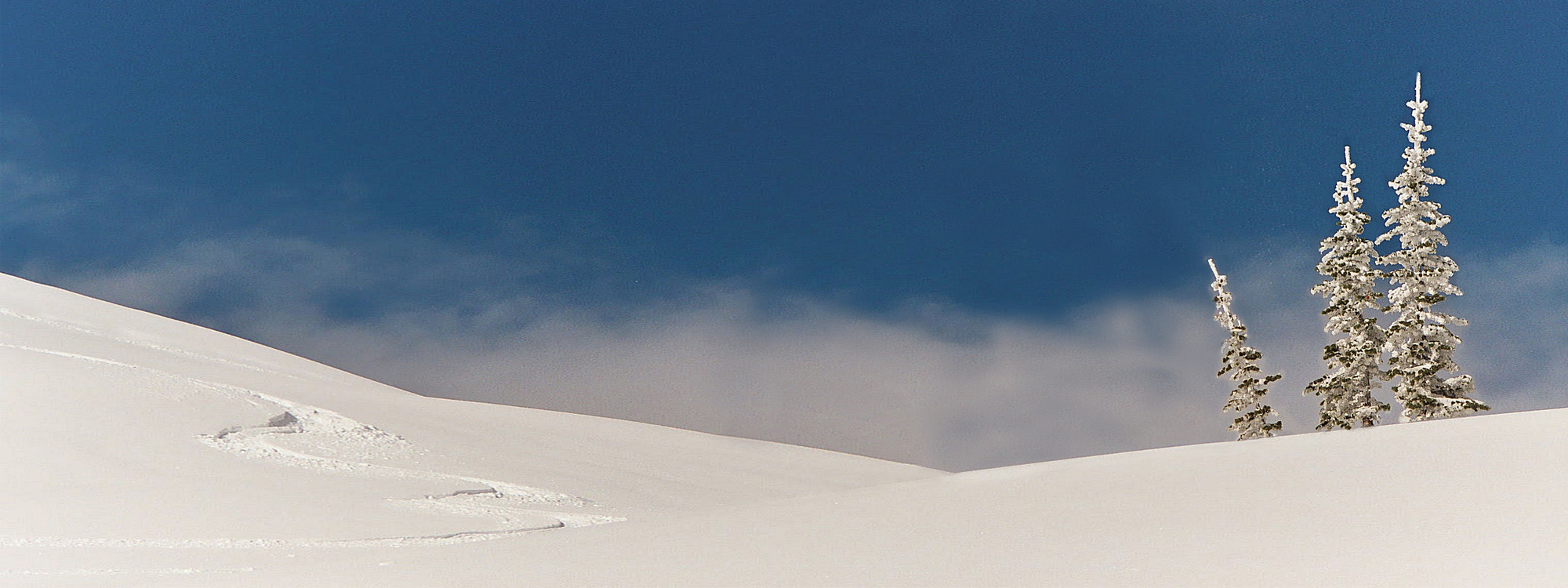 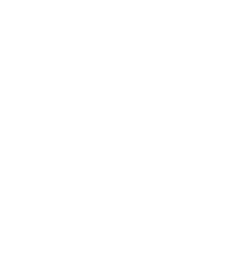 ЭГОИ́ЗМ. (от лат. ego - я). Себялюбие, предпочтение своих личных интересов интересам других.
dic.academic.ru › Толковый словарь Ушакова 
Эгоизм(от лат. я) – направленность человека на удовлетворение личных интересов, в ущерб интересам других людей. Лозунг эгоиста: «Живи для себя, за счет других людей».
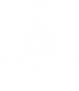 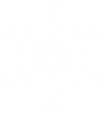 [Speaker Notes: Анимированный снежный пейзаж
(сложный)


Совет: Чтобы получить наилучшие результаты от применения данного эффекта, используйте большое изображение с высоким разрешением. В этом примере используется рисунок размером 2000 пикселей в ширину и 750 пикселей в высоту. Для воспроизведения эффектов анимации рекомендуется использовать направляющие. 


Чтобы отобразить и настроить направляющие, выполните указанные ниже действия.
Щелкните фон слайда правой кнопкой мыши и выберите пункт Сетка и направляющие. В диалоговом окне Сетка и направляющие в разделе Параметры направляющих установите флажок Показывать  направляющие  и нажмите кнопку ОК. (Примечание: на слайде появятся одна горизонтальная и одна вертикальная направляющие в положении 0,00, которое используется по умолчанию. При перетаскивании направляющих новое положение будет обозначаться курсором.) 
Нажмите и удерживайте клавишу CTRL, выберите вертикальную направляющую и перетащите ее вправо в положение 12,70.


Чтобы воспроизвести на этом слайде эффекты для рисунков, выполните указанные ниже действия.
На вкладке Главная в группе Слайды нажмите кнопку Макет и выберите вариант Пустой слайд.
На вкладке Вставка в группе Изображения нажмите кнопку Рисунок. В диалоговом окне Вставка рисунка выберите рисунок и нажмите кнопку Вставить. 
На слайде выделите рисунок. На вкладке Работа с рисунками, на вложенной вкладке Формат в правом нижнем углу группы Размер нажмите кнопку вызова диалогового окна Размер и положение. В диалоговом окне Формат рисунка измените размер рисунка или обрежьте его таким образом, чтобы высота составляла 19 см, а ширина — 51 см. 
Чтобы обрезать рисунок, выберите пункт Обрезка в левой области, а затем в области Обрезка в разделе Положение обрезки введите значения в поля Высота:, Ширина:, Слева: и Сверху:. 
Чтобы изменить размер рисунка, выберите пункт Размер в левой области, а затем в области Размер в разделе Размер и поворот введите значения в поля Высота: и Ширина:.
На вкладке Главная в группе Рисование щелкните стрелку под кнопкой Упорядочить, наведите указатель мыши на пункт Выровнять и выполните указанные ниже действия.
Выберите параметр Выровнять относительно слайда.
Выберите пункт Выровнять по левому краю.
Выберите пункт Выровнять по середине.


Чтобы воспроизвести на слайде эффект первой снежинки, выполните указанные ниже действия.
На вкладке Вставка в группе Изображения нажмите кнопку Картинка.
В области Картинка в поле Искать: введите j0299587.wmf, снимите флажок Включить контент сайта Office.com и нажмите кнопку Начать. Выберите в области файл картинки, чтобы вставить ее на слайд. Примечание: файл картинки должен иметь формат WMF. 
На слайде выделите картинку. На вкладке Главная в группе Рисование нажмите кнопку Упорядочить и выберите команду Разгруппировать.
В диалоговом окне Microsoft Office PowerPoint нажмите кнопку Да. 
На слайде выделите преобразованную картинку. На вкладке Главная в группе Редактирование нажмите кнопку Выделить и выберите команду Область выделения. 
В области задач Выделение и видимость   выберите группу верхнего уровня. На вкладке Главная в группе Рисование нажмите кнопку Упорядочить и выберите команду Разгруппировать. 
Кроме того, в области Выделение и видимость выполните указанные ниже действия.
Выберите объект Автофигура и нажмите клавишу DELETE. 
Нажав и удерживая клавиши CTRL+SHIFT, выделите все прямоугольные фигуры и нажмите клавишу DELETE.
Кроме того, в области задач Выделение и видимость нажмите и удерживайте клавиши CTRL+SHIFT, а затем выделите все фигуры с полилиниями. На вкладке Главная в группе Рисование щелкните стрелку под кнопкой Упорядочить и выберите команду Группировать.
Затем в области задач Выделение и видимость выделите группу объектов (снежинку). На вкладке Главная в группе Рисование щелкните стрелку рядом с кнопкой Заливка фигуры, а затем в разделеЦвета темы выберите вариант Белый, Фон 1 (первая строка, первый вариант слева).
На слайде щелкните правой кнопкой мыши группу объектов и выберите команду Вырезать. На вкладке Главная в группе Буфер обмена щелкните стрелку под кнопкой Вставить, и выберите команду Специальная вставка. В диалоговом окне Специальная вставка установите переключатель Вставить, а затем в списке Как: выберите пункт Рисунок (PNG).
На слайде выделите новую снежинку. На вкладке Работа с рисунками, на вложенной вкладке Формат в правом нижнем углу группы Размер нажмите кнопку вызова диалогового окна Размер и положение. В диалоговом окне Формат рисунка на вкладке Размер в разделе Размер и поворот выполните указанные ниже действия.
В поле Высота: введите 2,54.
В поле Ширина: введите 2,21.
В поле Поворот: введите 20°.
Перетащите снежинку в левый верхний угол рисунка.


Чтобы воспроизвести на этом слайде эффект второй снежинки, выполните указанные ниже действия.
На слайде выделите снежинку. На вкладке Главная в группе Буфер обмена щелкните стрелку справа от кнопки Копировать и выберите команду Дублировать.
Выделите вторую снежинку. На вкладке Работа с рисунками, на вложенной вкладке Формат в правом нижнем углу группы Размер нажмите кнопку вызова диалогового окна Размер и положение. В диалоговом окне Формат рисунка на вкладке Размер в разделе Размер и поворот выполните указанные ниже действия.
В поле Высота: введите 1,07.
В поле Ширина: введите 0,91.
В поле Поворот: введите 20°.
Перетащите вторую снежинку за левый край слайда. 


Чтобы воспроизвести на этом слайде эффект третьей снежинки, выполните указанные ниже действия.
Выделите на слайде рисунок второй  снежинки. На вкладке Главная в группе Буфер обмена щелкните стрелку справа от кнопки Копировать и выберите команду Дублировать.
Выделите третью снежинку. На вкладке Работа с рисунками, на вложенной вкладке Формат в правом нижнем углу группы Размер нажмите кнопку вызова диалогового окна Размер и положение. В диалоговом окне Формат рисунка на вкладке Размер в разделе Размер и поворот выполните указанные ниже действия.
В поле Высота: введите 1,42.
В поле Ширина: введите 1,22.
В поле Поворот: введите 20°.
Перетащите третью снежинку за левый край слайда и расположите ее ниже и чуть левее второй снежинки. 


Чтобы воспроизвести на этом слайде надпись с цитатой, выполните указанные ниже действия.
На вкладке Вставка в группе Текст нажмите кнопку Надпись. Создайте на слайде надпись с помощью перетаскивания. 
Введите в поле текст цитаты и выделите его. На вкладке Главная в группе Шрифт выберите шрифт Georgia в списке Шрифт, выберите значение 18 в списке Размер шрифта, нажмите кнопку Курсив, щелкните стрелку рядом с полем Цвет текста и в разделе Цвета темы выберите вариант Белый, Фон 1. 
Перетащите надпись, чтобы расположить ее справа от первой снежинки у левого верхнего угла слайда.


Чтобы воспроизвести на этом слайде надпись с источником цитаты, выполните указанные ниже действия.
На вкладке Вставка в группе Текст нажмите кнопку Надпись. Создайте на слайде надпись с помощью перетаскивания. 
Введите в поле источник цитаты и выделите его. На вкладке Главная в группе Шрифт выберите шрифт Georgia в списке Шрифт, выберите значение 14 в списке Размер шрифта, нажмите кнопку Курсив, щелкните стрелку рядом с полем Цвет текста и в разделе Цвета темы выберите вариант Белый, Фон 1. 
Перетащите надпись, расположив ее ниже и правее надписи с цитатой.


Чтобы воспроизвести эффекты анимации для второй снежинки сверху, выполните указанные ниже действия.
Перед выполнением этой процедуры рекомендуется включить показ линейки и уменьшить масштаб слайда, чтобы было удобнее воспроизводить эффекты анимации. На вкладке Вид в группе Масштаб нажмите кнопку Масштаб. В диалоговом окне Масштаб установите переключатель 50%. Кроме того, на вкладке Вид в группе Показать установите флажок Линейка. 
Выделите верхнюю снежинку за левым краем слайда. На вкладке Анимация в группе Расширенная анимация нажмите кнопку Добавить анимацию, а затем в разделе Пути перемещения выберите вариант Дуги. 
Чтобы нарисовать на слайде изогнутый путь перемещения, выполните указанные ниже действия.
На слайде щелкните фигуру правой кнопкой мыши и выберите команду Начать изменение узлов.
Щелкните путь перемещения правой кнопкой мыши рядом с красным конечным узлом и выберите команду Добавить узел. 
Перетащите первый узел за левый край слайда и расположите его рядом со снежинкой.
Перетащите второй узел в точку на 8,9 см левее вертикальной направляющей в положении 0,00 и на 1,3 см выше горизонтальной направляющей.
Перетащите третий узел в точку на 1,3 см левее вертикальной направляющей в положении 0,00и на 1,3 см ниже горизонтальной направляющей.
Перетащите четвертый узел в точку на 5 см правее вертикальной направляющей в положении 0,00 и на 1 см ниже горизонтальной направляющей.
Перетащите пятый узел в точку на 10 см правее вертикальной направляющей в положении 0,00 и на 2 см ниже горизонтальной направляющей.
Перетащите шестой и последний узел в точку на 1,3 см правее вертикальной направляющей в положении 12,70 и на 1,9 см ниже горизонтальной направляющей (за правый край слайда).
На вкладке Анимация в группе Анимация нажмите кнопку вызова диалогового окна Параметры эффекта. В диалоговом окне Вниз по дуге выполните указанные ниже действия.
На вкладке Эффект в разделе Настройка в списке Путь: выберите пункт Блокирован.
На вкладке Эффект в разделе Настройка обнулите значение в поле Плавное начало.
На вкладке Эффект в разделе Настройка обнулите значение в поле Плавное окончание.
На вкладке Время в списке Начало: выберите пункт С предыдущим.
На вкладке Время в поле Продолжительность введите значение 12 сек.
Выделите верхнюю снежинку за левым краем слайда. На вкладке Анимация в группе Расширенная анимация нажмите кнопку Добавить анимацию, а затем в разделе Выделение выберите вариант Вращение. 
На вкладке Анимация в группе Анимация нажмите кнопку вызова диалогового окна Параметры эффекта. В диалоговом окне Вращение на вкладке Время выполните указанные ниже действия.
В списке Начало: выберите пункт С предыдущим.
В поле Продолжительность: введите значение 6 сек.
В списке Повторение: выберите значение 2.
Выделите верхнюю снежинку за левым краем слайда. На вкладке Анимация в группе Расширенная анимация нажмите кнопку Добавить анимацию, а затем в разделе Выделение выберите вариант Изменение размера. 
На вкладке Анимация в группе Анимация нажмите кнопку вызова диалогового окна Параметры эффекта. В диалоговом окне Изменение размера выполните указанные ниже действия.
На вкладке Эффект в списке Размер: в поле Другой: введите значение 60% и нажмите клавишу ВВОД. 
На вкладке Эффект выберите значение в поле Плавное начало.
На вкладке Эффект выберите значение в поле Плавное окончание.
На вкладке Эффект установите флажок Автовоспроизведение.
На вкладке Время в списке Начало: выберите пункт С предыдущим. 
На вкладке Время в поле Продолжительность: введите значение 6 сек.


Чтобы воспроизвести эффекты анимации для третьей снежинки сверху, выполните указанные ниже действия.
Выделите нижнюю снежинку за левым краем слайда. На вкладке Анимация в группе Расширенная анимация нажмите кнопку Добавить анимацию, а затем в разделе Пути перемещения выберите вариант Дуги. 
Чтобы нарисовать на слайде изогнутый путь перемещения, выполните указанные ниже действия.
На слайде щелкните фигуру правой кнопкой мыши и выберите команду Начать изменение узлов.
Щелкните путь перемещения правой кнопкой мыши рядом с красным конечным узлом и выберите команду Добавить узел.
Перетащите первый узел за левый край слайда и расположите его рядом со снежинкой.
Перетащите второй узел в точку на 8,9 см левее вертикальной направляющей в положении 0,00 и на 2,5 см ниже горизонтальной направляющей.
Перетащите третий узел в точку пересечения вертикальной направляющей в положении 0,00 с горизонтальной направляющей.
Перетащите четвертый узел в точку на 5 см правее вертикальной направляющей в положении 0,00 и на 0,6 см ниже горизонтальной направляющей.
Перетащите пятый узел в точку на 10 см правее вертикальной направляющей и на 1,3 см выше горизонтальной направляющей.
Перетащите шестой и последний узел в точку на 0,6 см правее вертикальной направляющей в положении 12,70 и на 1,3 см выше горизонтальной направляющей (за правый край слайда).
На вкладке Анимация в группе Анимация   Параметры эффекта . В диалоговом окне Вниз по дуге выполните указанные ниже действия.
На вкладке Эффект в разделе Настройка в списке Путь: выберите пункт Блокирован.
На вкладке Эффект обнулите значение в поле Плавное начало.
На вкладке Эффект выберите значение в поле Плавное окончание.
На вкладке Время в списке Начало: выберите пункт С предыдущим. 
На вкладке Время в поле Задержка: введите значение 8.
На вкладке Время в поле Продолжительность: введите значение 13 сек.
Выделите нижнюю снежинку за левым краем слайда. На вкладке Анимация в группе Расширенная анимация нажмите кнопку Добавить анимацию, а затем в разделе Выделение выберите вариант Вращение. 
Кроме того, на вкладке Анимация в группе Анимация нажмите кнопку вызова диалогового окна Параметры эффекта. В диалоговом окне Вращение выполните указанные ниже действия.
На вкладке Эффект в списке Количество: в поле Другой: введите значение 360° и нажмите клавишу ВВОД. 
На вкладке Эффект в списке Количество: также выберите пункт Против часовой стрелки. 
На вкладке Время в списке Начало: выберите пункт С предыдущим.
На вкладке Время в поле Задержка: введите значение 8.
На вкладке Время в поле Скорость введите значение 13 сек.
Выделите нижнюю снежинку за левым краем слайда. На вкладке Анимация в группе Расширенная анимация нажмите кнопку Добавить анимацию, а затем в разделе Выделение выберите вариант Изменение размера
Также на вкладке Анимация в группе Анимация нажмите кнопку вызова диалогового окна Параметры эффекта. В диалоговом окне Изменение размера выполните указанные ниже действия.
На вкладке Эффект в разделе Настройка в списке Размер: в поле Другой: введите значение 40% и нажмите клавишу ВВОД.
На вкладке Эффект в разделе Настройка выберите значение в поле Плавное начало.
На вкладке Эффект в разделе Настройка выберите значение в поле Плавное окончание.
На вкладке Эффект в разделе Настройка установите флажок Автовоспроизведение.
На вкладке Время в списке Начало: выберите пункт С предыдущим.
На вкладке Время в поле Задержка: введите значение 8.
На вкладке Время в поле Скорость введите значение 6,5 сек.


Чтобы воспроизвести эффекты анимации для рисунка, выполните указанные ниже действия.
Выделите на слайде большой рисунок. На вкладке Анимация в группе Расширенная анимация нажмите кнопку Добавить анимацию, а затем в разделе Пути перемещения выберите вариант Линии. 
Кроме того, на вкладке Анимация в группе Анимация нажмите кнопку Параметры эффектов и выберите команду Влево.
На слайде выберите левый путь перемещения для большого рисунка . Наведите указатель на конечный узел (красную стрелку) выбранного пути перемещения и дождитесь, пока курсор превратится в двунаправленную стрелку. Нажмите и удерживайте клавишу SHIFT, а затем перетащите конечный узел к левому краю слайда. (Примечание: чтобы удлинить путь перемещения, перетаскивайте только его конечный удел, а не сам путь. Чтобы перетащить путь с большей точностью, можно увеличить масштаб слайда. Для этого на вкладке Вид в группе Масштаб нажмите кнопку Масштаб. В диалоговом окне Масштаб выберите значение 100% или больше.)
На вкладке Анимация в группе Время показа слайдов выполните указанные ниже действия.
В списке Начало: выберите пункт С предыдущим.
В поле Задержка: введите значение 17.
В поле Длительность: введите значение 3 сек.


Чтобы воспроизвести эффекты анимации для первой снежинки сверху, выполните указанные ниже действия.
На слайде выделите снежинку слева от надписи. На вкладке Анимация в группе Расширенная анимация нажмите кнопку Добавить анимацию, а затем в разделе Вход выберите вариант Масштабирование.
Также на вкладке Анимация в группе Время показа слайдов выполните указанные ниже действия.
В списке Начало: выберите пункт С предыдущим.
В поле Задержка: введите значение 16.
В поле Длительность: введите значение 1 сек.
На слайде выделите снежинку слева от надписи. На вкладке Анимация в группе Расширенная анимация нажмите кнопку Добавить анимацию, а затем в разделе Пути перемещения выберите вариант Дуги. 
Чтобы нарисовать на слайде изогнутый путь перемещения, выполните указанные ниже действия.
На слайде щелкните фигуру правой кнопкой мыши и выберите команду Начать изменение узлов.
Щелкните путь перемещения правой кнопкой мыши рядом с красным конечным узлом и выберите команду Добавить узел.
Щелкните путь перемещения правой кнопкой мыши рядом с зеленым начальным узлом и выберите команду Добавить узел.
Перетащите первый узел за левый край слайда в точку на 5 см ниже горизонтальной направляющей.
Перетащите второй узел в точку на 7,5 см левее вертикальной направляющей в положении 0,00 и на 7,6 см ниже горизонтальной направляющей.
Перетащите третий узел в точку на 2,5 см левее вертикальной направляющей в положении 0,00 и на 7 см ниже горизонтальной направляющей.
Перетащите четвертый узел в точку на 7 см правее вертикальной направляющей в положении 0,00 и на 2,5 см ниже горизонтальной направляющей.
Перетащите пятый узел в точку на 5,7 см правее вертикальной направляющей в положении 0,00 и на 1,3 см выше горизонтальной направляющей.
Перетащите шестой узел в точку на вертикальной направляющей в положении 0,00 и на 5 см выше горизонтальной направляющей.
Перетащите седьмой и последний узел на снежинку.
На вкладке Анимация в группе Время показа слайдов выполните указанные ниже действия.
В списке Начало: выберите пункт С предыдущим.
В поле Задержка: введите значение 16.
В поле Длительность: введите значение 5 сек.
Щелкните правой кнопкой мыши область фона слайда и выберите пункт Сетка и направляющие. В диалоговом окне Сетка и направляющие в разделе Параметры направляющих снимите флажок Показывать направляющие и нажмите кнопку ОК. 


Чтобы воспроизвести эффекты анимации для надписи с цитатой, выполните указанные ниже действия.
Выделите на слайде надпись с цитатой. На вкладке Анимация в группе Расширенная анимация нажмите кнопку Добавить анимацию, а затем в разделе Вход выберите вариант Выцветание. 
Также на вкладке Анимация в группе Анимация нажмите кнопку вызова диалогового окна Параметры эффекта. В диалоговом окне Выцветание выполните указанные ниже действия.
На вкладке Эффект в списке Анимация текста: выберите пункт По буквам.
На вкладке Эффект в поле % задержка между буквами введите значение 4.
На вкладке Время в списке Начало: выберите пункт С предыдущим.
На вкладке Время в поле Задержка: введите значение 21.
На вкладке Время в поле Продолжительность: введите значение 0,5 сек.


Чтобы воспроизвести эффекты анимации для надписи с источником цитаты, выполните указанные ниже действия.
Выделите на слайде надпись с источником цитаты. На вкладке Анимация в группе Расширенная анимация нажмите кнопку Добавить анимацию, а затем в разделе Вход выберите вариант Выцветание. 
Также на вкладке Анимация в группе Время показа слайдов выполните указанные ниже действия.
В списке Начало: выберите пункт С предыдущим.
В поле Задержка: введите значение 22,5.
В списке Продолжительность: введите значение 0,5 сек.]
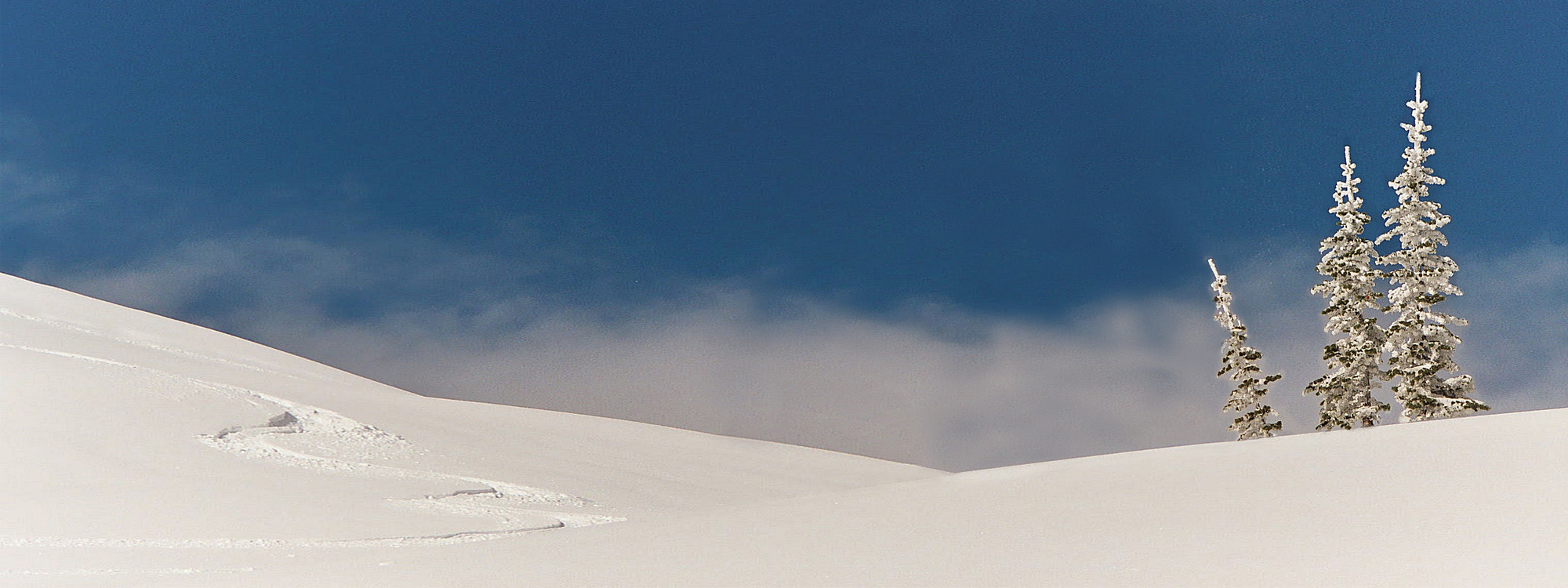 Выберите  из них синонимы к слову эгоизм и записать на листе.
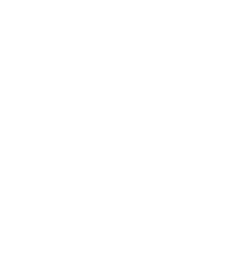 "
Бескорыстие , высокомерие, человеколюбие, 
 чёрствость, бездушие самоотверженность, доброта, 
предательство, забота, равнодушие, злость, зависть, 
жадность, любовь, жестокость, ласка, безжалостность , 
себялюбие, милосердие.
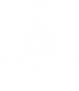 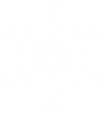 [Speaker Notes: Анимированный снежный пейзаж
(сложный)


Совет: Чтобы получить наилучшие результаты от применения данного эффекта, используйте большое изображение с высоким разрешением. В этом примере используется рисунок размером 2000 пикселей в ширину и 750 пикселей в высоту. Для воспроизведения эффектов анимации рекомендуется использовать направляющие. 


Чтобы отобразить и настроить направляющие, выполните указанные ниже действия.
Щелкните фон слайда правой кнопкой мыши и выберите пункт Сетка и направляющие. В диалоговом окне Сетка и направляющие в разделе Параметры направляющих установите флажок Показывать  направляющие  и нажмите кнопку ОК. (Примечание: на слайде появятся одна горизонтальная и одна вертикальная направляющие в положении 0,00, которое используется по умолчанию. При перетаскивании направляющих новое положение будет обозначаться курсором.) 
Нажмите и удерживайте клавишу CTRL, выберите вертикальную направляющую и перетащите ее вправо в положение 12,70.


Чтобы воспроизвести на этом слайде эффекты для рисунков, выполните указанные ниже действия.
На вкладке Главная в группе Слайды нажмите кнопку Макет и выберите вариант Пустой слайд.
На вкладке Вставка в группе Изображения нажмите кнопку Рисунок. В диалоговом окне Вставка рисунка выберите рисунок и нажмите кнопку Вставить. 
На слайде выделите рисунок. На вкладке Работа с рисунками, на вложенной вкладке Формат в правом нижнем углу группы Размер нажмите кнопку вызова диалогового окна Размер и положение. В диалоговом окне Формат рисунка измените размер рисунка или обрежьте его таким образом, чтобы высота составляла 19 см, а ширина — 51 см. 
Чтобы обрезать рисунок, выберите пункт Обрезка в левой области, а затем в области Обрезка в разделе Положение обрезки введите значения в поля Высота:, Ширина:, Слева: и Сверху:. 
Чтобы изменить размер рисунка, выберите пункт Размер в левой области, а затем в области Размер в разделе Размер и поворот введите значения в поля Высота: и Ширина:.
На вкладке Главная в группе Рисование щелкните стрелку под кнопкой Упорядочить, наведите указатель мыши на пункт Выровнять и выполните указанные ниже действия.
Выберите параметр Выровнять относительно слайда.
Выберите пункт Выровнять по левому краю.
Выберите пункт Выровнять по середине.


Чтобы воспроизвести на слайде эффект первой снежинки, выполните указанные ниже действия.
На вкладке Вставка в группе Изображения нажмите кнопку Картинка.
В области Картинка в поле Искать: введите j0299587.wmf, снимите флажок Включить контент сайта Office.com и нажмите кнопку Начать. Выберите в области файл картинки, чтобы вставить ее на слайд. Примечание: файл картинки должен иметь формат WMF. 
На слайде выделите картинку. На вкладке Главная в группе Рисование нажмите кнопку Упорядочить и выберите команду Разгруппировать.
В диалоговом окне Microsoft Office PowerPoint нажмите кнопку Да. 
На слайде выделите преобразованную картинку. На вкладке Главная в группе Редактирование нажмите кнопку Выделить и выберите команду Область выделения. 
В области задач Выделение и видимость   выберите группу верхнего уровня. На вкладке Главная в группе Рисование нажмите кнопку Упорядочить и выберите команду Разгруппировать. 
Кроме того, в области Выделение и видимость выполните указанные ниже действия.
Выберите объект Автофигура и нажмите клавишу DELETE. 
Нажав и удерживая клавиши CTRL+SHIFT, выделите все прямоугольные фигуры и нажмите клавишу DELETE.
Кроме того, в области задач Выделение и видимость нажмите и удерживайте клавиши CTRL+SHIFT, а затем выделите все фигуры с полилиниями. На вкладке Главная в группе Рисование щелкните стрелку под кнопкой Упорядочить и выберите команду Группировать.
Затем в области задач Выделение и видимость выделите группу объектов (снежинку). На вкладке Главная в группе Рисование щелкните стрелку рядом с кнопкой Заливка фигуры, а затем в разделеЦвета темы выберите вариант Белый, Фон 1 (первая строка, первый вариант слева).
На слайде щелкните правой кнопкой мыши группу объектов и выберите команду Вырезать. На вкладке Главная в группе Буфер обмена щелкните стрелку под кнопкой Вставить, и выберите команду Специальная вставка. В диалоговом окне Специальная вставка установите переключатель Вставить, а затем в списке Как: выберите пункт Рисунок (PNG).
На слайде выделите новую снежинку. На вкладке Работа с рисунками, на вложенной вкладке Формат в правом нижнем углу группы Размер нажмите кнопку вызова диалогового окна Размер и положение. В диалоговом окне Формат рисунка на вкладке Размер в разделе Размер и поворот выполните указанные ниже действия.
В поле Высота: введите 2,54.
В поле Ширина: введите 2,21.
В поле Поворот: введите 20°.
Перетащите снежинку в левый верхний угол рисунка.


Чтобы воспроизвести на этом слайде эффект второй снежинки, выполните указанные ниже действия.
На слайде выделите снежинку. На вкладке Главная в группе Буфер обмена щелкните стрелку справа от кнопки Копировать и выберите команду Дублировать.
Выделите вторую снежинку. На вкладке Работа с рисунками, на вложенной вкладке Формат в правом нижнем углу группы Размер нажмите кнопку вызова диалогового окна Размер и положение. В диалоговом окне Формат рисунка на вкладке Размер в разделе Размер и поворот выполните указанные ниже действия.
В поле Высота: введите 1,07.
В поле Ширина: введите 0,91.
В поле Поворот: введите 20°.
Перетащите вторую снежинку за левый край слайда. 


Чтобы воспроизвести на этом слайде эффект третьей снежинки, выполните указанные ниже действия.
Выделите на слайде рисунок второй  снежинки. На вкладке Главная в группе Буфер обмена щелкните стрелку справа от кнопки Копировать и выберите команду Дублировать.
Выделите третью снежинку. На вкладке Работа с рисунками, на вложенной вкладке Формат в правом нижнем углу группы Размер нажмите кнопку вызова диалогового окна Размер и положение. В диалоговом окне Формат рисунка на вкладке Размер в разделе Размер и поворот выполните указанные ниже действия.
В поле Высота: введите 1,42.
В поле Ширина: введите 1,22.
В поле Поворот: введите 20°.
Перетащите третью снежинку за левый край слайда и расположите ее ниже и чуть левее второй снежинки. 


Чтобы воспроизвести на этом слайде надпись с цитатой, выполните указанные ниже действия.
На вкладке Вставка в группе Текст нажмите кнопку Надпись. Создайте на слайде надпись с помощью перетаскивания. 
Введите в поле текст цитаты и выделите его. На вкладке Главная в группе Шрифт выберите шрифт Georgia в списке Шрифт, выберите значение 18 в списке Размер шрифта, нажмите кнопку Курсив, щелкните стрелку рядом с полем Цвет текста и в разделе Цвета темы выберите вариант Белый, Фон 1. 
Перетащите надпись, чтобы расположить ее справа от первой снежинки у левого верхнего угла слайда.


Чтобы воспроизвести на этом слайде надпись с источником цитаты, выполните указанные ниже действия.
На вкладке Вставка в группе Текст нажмите кнопку Надпись. Создайте на слайде надпись с помощью перетаскивания. 
Введите в поле источник цитаты и выделите его. На вкладке Главная в группе Шрифт выберите шрифт Georgia в списке Шрифт, выберите значение 14 в списке Размер шрифта, нажмите кнопку Курсив, щелкните стрелку рядом с полем Цвет текста и в разделе Цвета темы выберите вариант Белый, Фон 1. 
Перетащите надпись, расположив ее ниже и правее надписи с цитатой.


Чтобы воспроизвести эффекты анимации для второй снежинки сверху, выполните указанные ниже действия.
Перед выполнением этой процедуры рекомендуется включить показ линейки и уменьшить масштаб слайда, чтобы было удобнее воспроизводить эффекты анимации. На вкладке Вид в группе Масштаб нажмите кнопку Масштаб. В диалоговом окне Масштаб установите переключатель 50%. Кроме того, на вкладке Вид в группе Показать установите флажок Линейка. 
Выделите верхнюю снежинку за левым краем слайда. На вкладке Анимация в группе Расширенная анимация нажмите кнопку Добавить анимацию, а затем в разделе Пути перемещения выберите вариант Дуги. 
Чтобы нарисовать на слайде изогнутый путь перемещения, выполните указанные ниже действия.
На слайде щелкните фигуру правой кнопкой мыши и выберите команду Начать изменение узлов.
Щелкните путь перемещения правой кнопкой мыши рядом с красным конечным узлом и выберите команду Добавить узел. 
Перетащите первый узел за левый край слайда и расположите его рядом со снежинкой.
Перетащите второй узел в точку на 8,9 см левее вертикальной направляющей в положении 0,00 и на 1,3 см выше горизонтальной направляющей.
Перетащите третий узел в точку на 1,3 см левее вертикальной направляющей в положении 0,00и на 1,3 см ниже горизонтальной направляющей.
Перетащите четвертый узел в точку на 5 см правее вертикальной направляющей в положении 0,00 и на 1 см ниже горизонтальной направляющей.
Перетащите пятый узел в точку на 10 см правее вертикальной направляющей в положении 0,00 и на 2 см ниже горизонтальной направляющей.
Перетащите шестой и последний узел в точку на 1,3 см правее вертикальной направляющей в положении 12,70 и на 1,9 см ниже горизонтальной направляющей (за правый край слайда).
На вкладке Анимация в группе Анимация нажмите кнопку вызова диалогового окна Параметры эффекта. В диалоговом окне Вниз по дуге выполните указанные ниже действия.
На вкладке Эффект в разделе Настройка в списке Путь: выберите пункт Блокирован.
На вкладке Эффект в разделе Настройка обнулите значение в поле Плавное начало.
На вкладке Эффект в разделе Настройка обнулите значение в поле Плавное окончание.
На вкладке Время в списке Начало: выберите пункт С предыдущим.
На вкладке Время в поле Продолжительность введите значение 12 сек.
Выделите верхнюю снежинку за левым краем слайда. На вкладке Анимация в группе Расширенная анимация нажмите кнопку Добавить анимацию, а затем в разделе Выделение выберите вариант Вращение. 
На вкладке Анимация в группе Анимация нажмите кнопку вызова диалогового окна Параметры эффекта. В диалоговом окне Вращение на вкладке Время выполните указанные ниже действия.
В списке Начало: выберите пункт С предыдущим.
В поле Продолжительность: введите значение 6 сек.
В списке Повторение: выберите значение 2.
Выделите верхнюю снежинку за левым краем слайда. На вкладке Анимация в группе Расширенная анимация нажмите кнопку Добавить анимацию, а затем в разделе Выделение выберите вариант Изменение размера. 
На вкладке Анимация в группе Анимация нажмите кнопку вызова диалогового окна Параметры эффекта. В диалоговом окне Изменение размера выполните указанные ниже действия.
На вкладке Эффект в списке Размер: в поле Другой: введите значение 60% и нажмите клавишу ВВОД. 
На вкладке Эффект выберите значение в поле Плавное начало.
На вкладке Эффект выберите значение в поле Плавное окончание.
На вкладке Эффект установите флажок Автовоспроизведение.
На вкладке Время в списке Начало: выберите пункт С предыдущим. 
На вкладке Время в поле Продолжительность: введите значение 6 сек.


Чтобы воспроизвести эффекты анимации для третьей снежинки сверху, выполните указанные ниже действия.
Выделите нижнюю снежинку за левым краем слайда. На вкладке Анимация в группе Расширенная анимация нажмите кнопку Добавить анимацию, а затем в разделе Пути перемещения выберите вариант Дуги. 
Чтобы нарисовать на слайде изогнутый путь перемещения, выполните указанные ниже действия.
На слайде щелкните фигуру правой кнопкой мыши и выберите команду Начать изменение узлов.
Щелкните путь перемещения правой кнопкой мыши рядом с красным конечным узлом и выберите команду Добавить узел.
Перетащите первый узел за левый край слайда и расположите его рядом со снежинкой.
Перетащите второй узел в точку на 8,9 см левее вертикальной направляющей в положении 0,00 и на 2,5 см ниже горизонтальной направляющей.
Перетащите третий узел в точку пересечения вертикальной направляющей в положении 0,00 с горизонтальной направляющей.
Перетащите четвертый узел в точку на 5 см правее вертикальной направляющей в положении 0,00 и на 0,6 см ниже горизонтальной направляющей.
Перетащите пятый узел в точку на 10 см правее вертикальной направляющей и на 1,3 см выше горизонтальной направляющей.
Перетащите шестой и последний узел в точку на 0,6 см правее вертикальной направляющей в положении 12,70 и на 1,3 см выше горизонтальной направляющей (за правый край слайда).
На вкладке Анимация в группе Анимация   Параметры эффекта . В диалоговом окне Вниз по дуге выполните указанные ниже действия.
На вкладке Эффект в разделе Настройка в списке Путь: выберите пункт Блокирован.
На вкладке Эффект обнулите значение в поле Плавное начало.
На вкладке Эффект выберите значение в поле Плавное окончание.
На вкладке Время в списке Начало: выберите пункт С предыдущим. 
На вкладке Время в поле Задержка: введите значение 8.
На вкладке Время в поле Продолжительность: введите значение 13 сек.
Выделите нижнюю снежинку за левым краем слайда. На вкладке Анимация в группе Расширенная анимация нажмите кнопку Добавить анимацию, а затем в разделе Выделение выберите вариант Вращение. 
Кроме того, на вкладке Анимация в группе Анимация нажмите кнопку вызова диалогового окна Параметры эффекта. В диалоговом окне Вращение выполните указанные ниже действия.
На вкладке Эффект в списке Количество: в поле Другой: введите значение 360° и нажмите клавишу ВВОД. 
На вкладке Эффект в списке Количество: также выберите пункт Против часовой стрелки. 
На вкладке Время в списке Начало: выберите пункт С предыдущим.
На вкладке Время в поле Задержка: введите значение 8.
На вкладке Время в поле Скорость введите значение 13 сек.
Выделите нижнюю снежинку за левым краем слайда. На вкладке Анимация в группе Расширенная анимация нажмите кнопку Добавить анимацию, а затем в разделе Выделение выберите вариант Изменение размера
Также на вкладке Анимация в группе Анимация нажмите кнопку вызова диалогового окна Параметры эффекта. В диалоговом окне Изменение размера выполните указанные ниже действия.
На вкладке Эффект в разделе Настройка в списке Размер: в поле Другой: введите значение 40% и нажмите клавишу ВВОД.
На вкладке Эффект в разделе Настройка выберите значение в поле Плавное начало.
На вкладке Эффект в разделе Настройка выберите значение в поле Плавное окончание.
На вкладке Эффект в разделе Настройка установите флажок Автовоспроизведение.
На вкладке Время в списке Начало: выберите пункт С предыдущим.
На вкладке Время в поле Задержка: введите значение 8.
На вкладке Время в поле Скорость введите значение 6,5 сек.


Чтобы воспроизвести эффекты анимации для рисунка, выполните указанные ниже действия.
Выделите на слайде большой рисунок. На вкладке Анимация в группе Расширенная анимация нажмите кнопку Добавить анимацию, а затем в разделе Пути перемещения выберите вариант Линии. 
Кроме того, на вкладке Анимация в группе Анимация нажмите кнопку Параметры эффектов и выберите команду Влево.
На слайде выберите левый путь перемещения для большого рисунка . Наведите указатель на конечный узел (красную стрелку) выбранного пути перемещения и дождитесь, пока курсор превратится в двунаправленную стрелку. Нажмите и удерживайте клавишу SHIFT, а затем перетащите конечный узел к левому краю слайда. (Примечание: чтобы удлинить путь перемещения, перетаскивайте только его конечный удел, а не сам путь. Чтобы перетащить путь с большей точностью, можно увеличить масштаб слайда. Для этого на вкладке Вид в группе Масштаб нажмите кнопку Масштаб. В диалоговом окне Масштаб выберите значение 100% или больше.)
На вкладке Анимация в группе Время показа слайдов выполните указанные ниже действия.
В списке Начало: выберите пункт С предыдущим.
В поле Задержка: введите значение 17.
В поле Длительность: введите значение 3 сек.


Чтобы воспроизвести эффекты анимации для первой снежинки сверху, выполните указанные ниже действия.
На слайде выделите снежинку слева от надписи. На вкладке Анимация в группе Расширенная анимация нажмите кнопку Добавить анимацию, а затем в разделе Вход выберите вариант Масштабирование.
Также на вкладке Анимация в группе Время показа слайдов выполните указанные ниже действия.
В списке Начало: выберите пункт С предыдущим.
В поле Задержка: введите значение 16.
В поле Длительность: введите значение 1 сек.
На слайде выделите снежинку слева от надписи. На вкладке Анимация в группе Расширенная анимация нажмите кнопку Добавить анимацию, а затем в разделе Пути перемещения выберите вариант Дуги. 
Чтобы нарисовать на слайде изогнутый путь перемещения, выполните указанные ниже действия.
На слайде щелкните фигуру правой кнопкой мыши и выберите команду Начать изменение узлов.
Щелкните путь перемещения правой кнопкой мыши рядом с красным конечным узлом и выберите команду Добавить узел.
Щелкните путь перемещения правой кнопкой мыши рядом с зеленым начальным узлом и выберите команду Добавить узел.
Перетащите первый узел за левый край слайда в точку на 5 см ниже горизонтальной направляющей.
Перетащите второй узел в точку на 7,5 см левее вертикальной направляющей в положении 0,00 и на 7,6 см ниже горизонтальной направляющей.
Перетащите третий узел в точку на 2,5 см левее вертикальной направляющей в положении 0,00 и на 7 см ниже горизонтальной направляющей.
Перетащите четвертый узел в точку на 7 см правее вертикальной направляющей в положении 0,00 и на 2,5 см ниже горизонтальной направляющей.
Перетащите пятый узел в точку на 5,7 см правее вертикальной направляющей в положении 0,00 и на 1,3 см выше горизонтальной направляющей.
Перетащите шестой узел в точку на вертикальной направляющей в положении 0,00 и на 5 см выше горизонтальной направляющей.
Перетащите седьмой и последний узел на снежинку.
На вкладке Анимация в группе Время показа слайдов выполните указанные ниже действия.
В списке Начало: выберите пункт С предыдущим.
В поле Задержка: введите значение 16.
В поле Длительность: введите значение 5 сек.
Щелкните правой кнопкой мыши область фона слайда и выберите пункт Сетка и направляющие. В диалоговом окне Сетка и направляющие в разделе Параметры направляющих снимите флажок Показывать направляющие и нажмите кнопку ОК. 


Чтобы воспроизвести эффекты анимации для надписи с цитатой, выполните указанные ниже действия.
Выделите на слайде надпись с цитатой. На вкладке Анимация в группе Расширенная анимация нажмите кнопку Добавить анимацию, а затем в разделе Вход выберите вариант Выцветание. 
Также на вкладке Анимация в группе Анимация нажмите кнопку вызова диалогового окна Параметры эффекта. В диалоговом окне Выцветание выполните указанные ниже действия.
На вкладке Эффект в списке Анимация текста: выберите пункт По буквам.
На вкладке Эффект в поле % задержка между буквами введите значение 4.
На вкладке Время в списке Начало: выберите пункт С предыдущим.
На вкладке Время в поле Задержка: введите значение 21.
На вкладке Время в поле Продолжительность: введите значение 0,5 сек.


Чтобы воспроизвести эффекты анимации для надписи с источником цитаты, выполните указанные ниже действия.
Выделите на слайде надпись с источником цитаты. На вкладке Анимация в группе Расширенная анимация нажмите кнопку Добавить анимацию, а затем в разделе Вход выберите вариант Выцветание. 
Также на вкладке Анимация в группе Время показа слайдов выполните указанные ниже действия.
В списке Начало: выберите пункт С предыдущим.
В поле Задержка: введите значение 22,5.
В списке Продолжительность: введите значение 0,5 сек.]
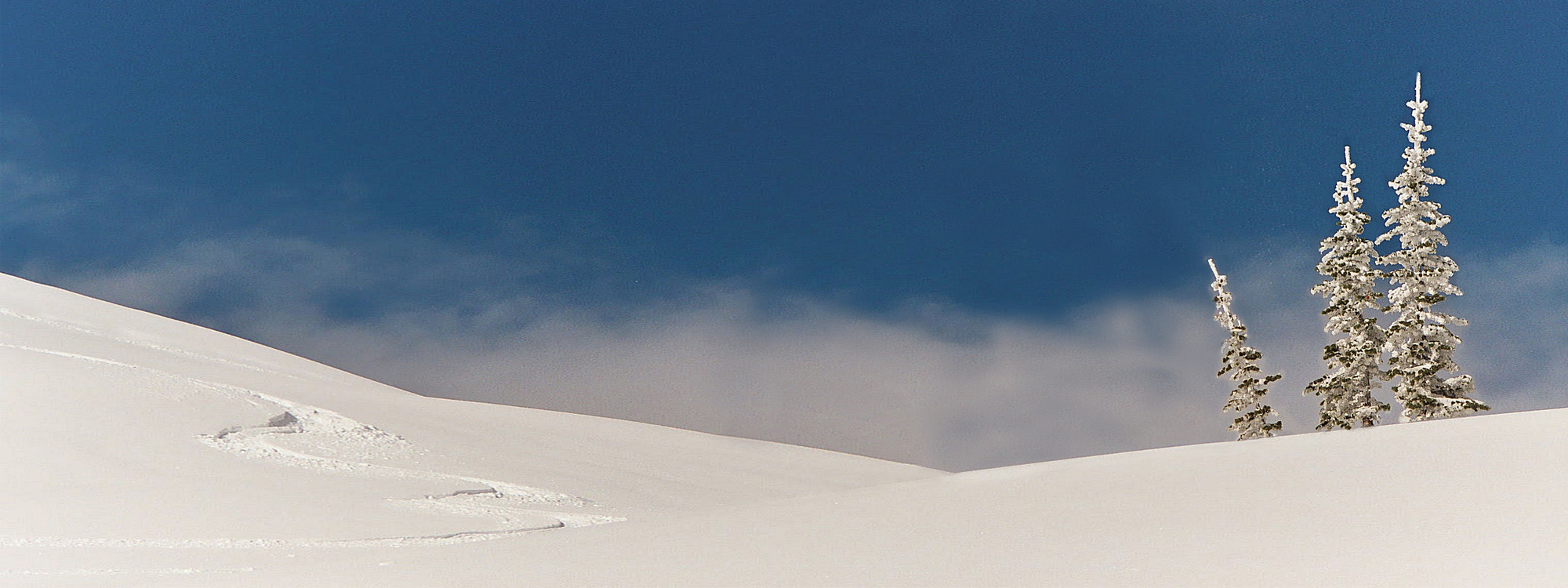 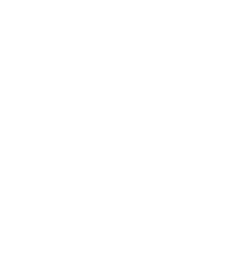 Разумный эгоизм
 — способность человека, преследуя свои интересы, содействовать общему благу. Разумный эгоист понимает, что удовлетворить свои интересы он может, только заботясь об окружающих его людях и обществе, в котором он живёт.
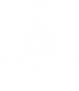 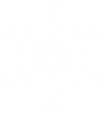 [Speaker Notes: Анимированный снежный пейзаж
(сложный)


Совет: Чтобы получить наилучшие результаты от применения данного эффекта, используйте большое изображение с высоким разрешением. В этом примере используется рисунок размером 2000 пикселей в ширину и 750 пикселей в высоту. Для воспроизведения эффектов анимации рекомендуется использовать направляющие. 


Чтобы отобразить и настроить направляющие, выполните указанные ниже действия.
Щелкните фон слайда правой кнопкой мыши и выберите пункт Сетка и направляющие. В диалоговом окне Сетка и направляющие в разделе Параметры направляющих установите флажок Показывать  направляющие  и нажмите кнопку ОК. (Примечание: на слайде появятся одна горизонтальная и одна вертикальная направляющие в положении 0,00, которое используется по умолчанию. При перетаскивании направляющих новое положение будет обозначаться курсором.) 
Нажмите и удерживайте клавишу CTRL, выберите вертикальную направляющую и перетащите ее вправо в положение 12,70.


Чтобы воспроизвести на этом слайде эффекты для рисунков, выполните указанные ниже действия.
На вкладке Главная в группе Слайды нажмите кнопку Макет и выберите вариант Пустой слайд.
На вкладке Вставка в группе Изображения нажмите кнопку Рисунок. В диалоговом окне Вставка рисунка выберите рисунок и нажмите кнопку Вставить. 
На слайде выделите рисунок. На вкладке Работа с рисунками, на вложенной вкладке Формат в правом нижнем углу группы Размер нажмите кнопку вызова диалогового окна Размер и положение. В диалоговом окне Формат рисунка измените размер рисунка или обрежьте его таким образом, чтобы высота составляла 19 см, а ширина — 51 см. 
Чтобы обрезать рисунок, выберите пункт Обрезка в левой области, а затем в области Обрезка в разделе Положение обрезки введите значения в поля Высота:, Ширина:, Слева: и Сверху:. 
Чтобы изменить размер рисунка, выберите пункт Размер в левой области, а затем в области Размер в разделе Размер и поворот введите значения в поля Высота: и Ширина:.
На вкладке Главная в группе Рисование щелкните стрелку под кнопкой Упорядочить, наведите указатель мыши на пункт Выровнять и выполните указанные ниже действия.
Выберите параметр Выровнять относительно слайда.
Выберите пункт Выровнять по левому краю.
Выберите пункт Выровнять по середине.


Чтобы воспроизвести на слайде эффект первой снежинки, выполните указанные ниже действия.
На вкладке Вставка в группе Изображения нажмите кнопку Картинка.
В области Картинка в поле Искать: введите j0299587.wmf, снимите флажок Включить контент сайта Office.com и нажмите кнопку Начать. Выберите в области файл картинки, чтобы вставить ее на слайд. Примечание: файл картинки должен иметь формат WMF. 
На слайде выделите картинку. На вкладке Главная в группе Рисование нажмите кнопку Упорядочить и выберите команду Разгруппировать.
В диалоговом окне Microsoft Office PowerPoint нажмите кнопку Да. 
На слайде выделите преобразованную картинку. На вкладке Главная в группе Редактирование нажмите кнопку Выделить и выберите команду Область выделения. 
В области задач Выделение и видимость   выберите группу верхнего уровня. На вкладке Главная в группе Рисование нажмите кнопку Упорядочить и выберите команду Разгруппировать. 
Кроме того, в области Выделение и видимость выполните указанные ниже действия.
Выберите объект Автофигура и нажмите клавишу DELETE. 
Нажав и удерживая клавиши CTRL+SHIFT, выделите все прямоугольные фигуры и нажмите клавишу DELETE.
Кроме того, в области задач Выделение и видимость нажмите и удерживайте клавиши CTRL+SHIFT, а затем выделите все фигуры с полилиниями. На вкладке Главная в группе Рисование щелкните стрелку под кнопкой Упорядочить и выберите команду Группировать.
Затем в области задач Выделение и видимость выделите группу объектов (снежинку). На вкладке Главная в группе Рисование щелкните стрелку рядом с кнопкой Заливка фигуры, а затем в разделеЦвета темы выберите вариант Белый, Фон 1 (первая строка, первый вариант слева).
На слайде щелкните правой кнопкой мыши группу объектов и выберите команду Вырезать. На вкладке Главная в группе Буфер обмена щелкните стрелку под кнопкой Вставить, и выберите команду Специальная вставка. В диалоговом окне Специальная вставка установите переключатель Вставить, а затем в списке Как: выберите пункт Рисунок (PNG).
На слайде выделите новую снежинку. На вкладке Работа с рисунками, на вложенной вкладке Формат в правом нижнем углу группы Размер нажмите кнопку вызова диалогового окна Размер и положение. В диалоговом окне Формат рисунка на вкладке Размер в разделе Размер и поворот выполните указанные ниже действия.
В поле Высота: введите 2,54.
В поле Ширина: введите 2,21.
В поле Поворот: введите 20°.
Перетащите снежинку в левый верхний угол рисунка.


Чтобы воспроизвести на этом слайде эффект второй снежинки, выполните указанные ниже действия.
На слайде выделите снежинку. На вкладке Главная в группе Буфер обмена щелкните стрелку справа от кнопки Копировать и выберите команду Дублировать.
Выделите вторую снежинку. На вкладке Работа с рисунками, на вложенной вкладке Формат в правом нижнем углу группы Размер нажмите кнопку вызова диалогового окна Размер и положение. В диалоговом окне Формат рисунка на вкладке Размер в разделе Размер и поворот выполните указанные ниже действия.
В поле Высота: введите 1,07.
В поле Ширина: введите 0,91.
В поле Поворот: введите 20°.
Перетащите вторую снежинку за левый край слайда. 


Чтобы воспроизвести на этом слайде эффект третьей снежинки, выполните указанные ниже действия.
Выделите на слайде рисунок второй  снежинки. На вкладке Главная в группе Буфер обмена щелкните стрелку справа от кнопки Копировать и выберите команду Дублировать.
Выделите третью снежинку. На вкладке Работа с рисунками, на вложенной вкладке Формат в правом нижнем углу группы Размер нажмите кнопку вызова диалогового окна Размер и положение. В диалоговом окне Формат рисунка на вкладке Размер в разделе Размер и поворот выполните указанные ниже действия.
В поле Высота: введите 1,42.
В поле Ширина: введите 1,22.
В поле Поворот: введите 20°.
Перетащите третью снежинку за левый край слайда и расположите ее ниже и чуть левее второй снежинки. 


Чтобы воспроизвести на этом слайде надпись с цитатой, выполните указанные ниже действия.
На вкладке Вставка в группе Текст нажмите кнопку Надпись. Создайте на слайде надпись с помощью перетаскивания. 
Введите в поле текст цитаты и выделите его. На вкладке Главная в группе Шрифт выберите шрифт Georgia в списке Шрифт, выберите значение 18 в списке Размер шрифта, нажмите кнопку Курсив, щелкните стрелку рядом с полем Цвет текста и в разделе Цвета темы выберите вариант Белый, Фон 1. 
Перетащите надпись, чтобы расположить ее справа от первой снежинки у левого верхнего угла слайда.


Чтобы воспроизвести на этом слайде надпись с источником цитаты, выполните указанные ниже действия.
На вкладке Вставка в группе Текст нажмите кнопку Надпись. Создайте на слайде надпись с помощью перетаскивания. 
Введите в поле источник цитаты и выделите его. На вкладке Главная в группе Шрифт выберите шрифт Georgia в списке Шрифт, выберите значение 14 в списке Размер шрифта, нажмите кнопку Курсив, щелкните стрелку рядом с полем Цвет текста и в разделе Цвета темы выберите вариант Белый, Фон 1. 
Перетащите надпись, расположив ее ниже и правее надписи с цитатой.


Чтобы воспроизвести эффекты анимации для второй снежинки сверху, выполните указанные ниже действия.
Перед выполнением этой процедуры рекомендуется включить показ линейки и уменьшить масштаб слайда, чтобы было удобнее воспроизводить эффекты анимации. На вкладке Вид в группе Масштаб нажмите кнопку Масштаб. В диалоговом окне Масштаб установите переключатель 50%. Кроме того, на вкладке Вид в группе Показать установите флажок Линейка. 
Выделите верхнюю снежинку за левым краем слайда. На вкладке Анимация в группе Расширенная анимация нажмите кнопку Добавить анимацию, а затем в разделе Пути перемещения выберите вариант Дуги. 
Чтобы нарисовать на слайде изогнутый путь перемещения, выполните указанные ниже действия.
На слайде щелкните фигуру правой кнопкой мыши и выберите команду Начать изменение узлов.
Щелкните путь перемещения правой кнопкой мыши рядом с красным конечным узлом и выберите команду Добавить узел. 
Перетащите первый узел за левый край слайда и расположите его рядом со снежинкой.
Перетащите второй узел в точку на 8,9 см левее вертикальной направляющей в положении 0,00 и на 1,3 см выше горизонтальной направляющей.
Перетащите третий узел в точку на 1,3 см левее вертикальной направляющей в положении 0,00и на 1,3 см ниже горизонтальной направляющей.
Перетащите четвертый узел в точку на 5 см правее вертикальной направляющей в положении 0,00 и на 1 см ниже горизонтальной направляющей.
Перетащите пятый узел в точку на 10 см правее вертикальной направляющей в положении 0,00 и на 2 см ниже горизонтальной направляющей.
Перетащите шестой и последний узел в точку на 1,3 см правее вертикальной направляющей в положении 12,70 и на 1,9 см ниже горизонтальной направляющей (за правый край слайда).
На вкладке Анимация в группе Анимация нажмите кнопку вызова диалогового окна Параметры эффекта. В диалоговом окне Вниз по дуге выполните указанные ниже действия.
На вкладке Эффект в разделе Настройка в списке Путь: выберите пункт Блокирован.
На вкладке Эффект в разделе Настройка обнулите значение в поле Плавное начало.
На вкладке Эффект в разделе Настройка обнулите значение в поле Плавное окончание.
На вкладке Время в списке Начало: выберите пункт С предыдущим.
На вкладке Время в поле Продолжительность введите значение 12 сек.
Выделите верхнюю снежинку за левым краем слайда. На вкладке Анимация в группе Расширенная анимация нажмите кнопку Добавить анимацию, а затем в разделе Выделение выберите вариант Вращение. 
На вкладке Анимация в группе Анимация нажмите кнопку вызова диалогового окна Параметры эффекта. В диалоговом окне Вращение на вкладке Время выполните указанные ниже действия.
В списке Начало: выберите пункт С предыдущим.
В поле Продолжительность: введите значение 6 сек.
В списке Повторение: выберите значение 2.
Выделите верхнюю снежинку за левым краем слайда. На вкладке Анимация в группе Расширенная анимация нажмите кнопку Добавить анимацию, а затем в разделе Выделение выберите вариант Изменение размера. 
На вкладке Анимация в группе Анимация нажмите кнопку вызова диалогового окна Параметры эффекта. В диалоговом окне Изменение размера выполните указанные ниже действия.
На вкладке Эффект в списке Размер: в поле Другой: введите значение 60% и нажмите клавишу ВВОД. 
На вкладке Эффект выберите значение в поле Плавное начало.
На вкладке Эффект выберите значение в поле Плавное окончание.
На вкладке Эффект установите флажок Автовоспроизведение.
На вкладке Время в списке Начало: выберите пункт С предыдущим. 
На вкладке Время в поле Продолжительность: введите значение 6 сек.


Чтобы воспроизвести эффекты анимации для третьей снежинки сверху, выполните указанные ниже действия.
Выделите нижнюю снежинку за левым краем слайда. На вкладке Анимация в группе Расширенная анимация нажмите кнопку Добавить анимацию, а затем в разделе Пути перемещения выберите вариант Дуги. 
Чтобы нарисовать на слайде изогнутый путь перемещения, выполните указанные ниже действия.
На слайде щелкните фигуру правой кнопкой мыши и выберите команду Начать изменение узлов.
Щелкните путь перемещения правой кнопкой мыши рядом с красным конечным узлом и выберите команду Добавить узел.
Перетащите первый узел за левый край слайда и расположите его рядом со снежинкой.
Перетащите второй узел в точку на 8,9 см левее вертикальной направляющей в положении 0,00 и на 2,5 см ниже горизонтальной направляющей.
Перетащите третий узел в точку пересечения вертикальной направляющей в положении 0,00 с горизонтальной направляющей.
Перетащите четвертый узел в точку на 5 см правее вертикальной направляющей в положении 0,00 и на 0,6 см ниже горизонтальной направляющей.
Перетащите пятый узел в точку на 10 см правее вертикальной направляющей и на 1,3 см выше горизонтальной направляющей.
Перетащите шестой и последний узел в точку на 0,6 см правее вертикальной направляющей в положении 12,70 и на 1,3 см выше горизонтальной направляющей (за правый край слайда).
На вкладке Анимация в группе Анимация   Параметры эффекта . В диалоговом окне Вниз по дуге выполните указанные ниже действия.
На вкладке Эффект в разделе Настройка в списке Путь: выберите пункт Блокирован.
На вкладке Эффект обнулите значение в поле Плавное начало.
На вкладке Эффект выберите значение в поле Плавное окончание.
На вкладке Время в списке Начало: выберите пункт С предыдущим. 
На вкладке Время в поле Задержка: введите значение 8.
На вкладке Время в поле Продолжительность: введите значение 13 сек.
Выделите нижнюю снежинку за левым краем слайда. На вкладке Анимация в группе Расширенная анимация нажмите кнопку Добавить анимацию, а затем в разделе Выделение выберите вариант Вращение. 
Кроме того, на вкладке Анимация в группе Анимация нажмите кнопку вызова диалогового окна Параметры эффекта. В диалоговом окне Вращение выполните указанные ниже действия.
На вкладке Эффект в списке Количество: в поле Другой: введите значение 360° и нажмите клавишу ВВОД. 
На вкладке Эффект в списке Количество: также выберите пункт Против часовой стрелки. 
На вкладке Время в списке Начало: выберите пункт С предыдущим.
На вкладке Время в поле Задержка: введите значение 8.
На вкладке Время в поле Скорость введите значение 13 сек.
Выделите нижнюю снежинку за левым краем слайда. На вкладке Анимация в группе Расширенная анимация нажмите кнопку Добавить анимацию, а затем в разделе Выделение выберите вариант Изменение размера
Также на вкладке Анимация в группе Анимация нажмите кнопку вызова диалогового окна Параметры эффекта. В диалоговом окне Изменение размера выполните указанные ниже действия.
На вкладке Эффект в разделе Настройка в списке Размер: в поле Другой: введите значение 40% и нажмите клавишу ВВОД.
На вкладке Эффект в разделе Настройка выберите значение в поле Плавное начало.
На вкладке Эффект в разделе Настройка выберите значение в поле Плавное окончание.
На вкладке Эффект в разделе Настройка установите флажок Автовоспроизведение.
На вкладке Время в списке Начало: выберите пункт С предыдущим.
На вкладке Время в поле Задержка: введите значение 8.
На вкладке Время в поле Скорость введите значение 6,5 сек.


Чтобы воспроизвести эффекты анимации для рисунка, выполните указанные ниже действия.
Выделите на слайде большой рисунок. На вкладке Анимация в группе Расширенная анимация нажмите кнопку Добавить анимацию, а затем в разделе Пути перемещения выберите вариант Линии. 
Кроме того, на вкладке Анимация в группе Анимация нажмите кнопку Параметры эффектов и выберите команду Влево.
На слайде выберите левый путь перемещения для большого рисунка . Наведите указатель на конечный узел (красную стрелку) выбранного пути перемещения и дождитесь, пока курсор превратится в двунаправленную стрелку. Нажмите и удерживайте клавишу SHIFT, а затем перетащите конечный узел к левому краю слайда. (Примечание: чтобы удлинить путь перемещения, перетаскивайте только его конечный удел, а не сам путь. Чтобы перетащить путь с большей точностью, можно увеличить масштаб слайда. Для этого на вкладке Вид в группе Масштаб нажмите кнопку Масштаб. В диалоговом окне Масштаб выберите значение 100% или больше.)
На вкладке Анимация в группе Время показа слайдов выполните указанные ниже действия.
В списке Начало: выберите пункт С предыдущим.
В поле Задержка: введите значение 17.
В поле Длительность: введите значение 3 сек.


Чтобы воспроизвести эффекты анимации для первой снежинки сверху, выполните указанные ниже действия.
На слайде выделите снежинку слева от надписи. На вкладке Анимация в группе Расширенная анимация нажмите кнопку Добавить анимацию, а затем в разделе Вход выберите вариант Масштабирование.
Также на вкладке Анимация в группе Время показа слайдов выполните указанные ниже действия.
В списке Начало: выберите пункт С предыдущим.
В поле Задержка: введите значение 16.
В поле Длительность: введите значение 1 сек.
На слайде выделите снежинку слева от надписи. На вкладке Анимация в группе Расширенная анимация нажмите кнопку Добавить анимацию, а затем в разделе Пути перемещения выберите вариант Дуги. 
Чтобы нарисовать на слайде изогнутый путь перемещения, выполните указанные ниже действия.
На слайде щелкните фигуру правой кнопкой мыши и выберите команду Начать изменение узлов.
Щелкните путь перемещения правой кнопкой мыши рядом с красным конечным узлом и выберите команду Добавить узел.
Щелкните путь перемещения правой кнопкой мыши рядом с зеленым начальным узлом и выберите команду Добавить узел.
Перетащите первый узел за левый край слайда в точку на 5 см ниже горизонтальной направляющей.
Перетащите второй узел в точку на 7,5 см левее вертикальной направляющей в положении 0,00 и на 7,6 см ниже горизонтальной направляющей.
Перетащите третий узел в точку на 2,5 см левее вертикальной направляющей в положении 0,00 и на 7 см ниже горизонтальной направляющей.
Перетащите четвертый узел в точку на 7 см правее вертикальной направляющей в положении 0,00 и на 2,5 см ниже горизонтальной направляющей.
Перетащите пятый узел в точку на 5,7 см правее вертикальной направляющей в положении 0,00 и на 1,3 см выше горизонтальной направляющей.
Перетащите шестой узел в точку на вертикальной направляющей в положении 0,00 и на 5 см выше горизонтальной направляющей.
Перетащите седьмой и последний узел на снежинку.
На вкладке Анимация в группе Время показа слайдов выполните указанные ниже действия.
В списке Начало: выберите пункт С предыдущим.
В поле Задержка: введите значение 16.
В поле Длительность: введите значение 5 сек.
Щелкните правой кнопкой мыши область фона слайда и выберите пункт Сетка и направляющие. В диалоговом окне Сетка и направляющие в разделе Параметры направляющих снимите флажок Показывать направляющие и нажмите кнопку ОК. 


Чтобы воспроизвести эффекты анимации для надписи с цитатой, выполните указанные ниже действия.
Выделите на слайде надпись с цитатой. На вкладке Анимация в группе Расширенная анимация нажмите кнопку Добавить анимацию, а затем в разделе Вход выберите вариант Выцветание. 
Также на вкладке Анимация в группе Анимация нажмите кнопку вызова диалогового окна Параметры эффекта. В диалоговом окне Выцветание выполните указанные ниже действия.
На вкладке Эффект в списке Анимация текста: выберите пункт По буквам.
На вкладке Эффект в поле % задержка между буквами введите значение 4.
На вкладке Время в списке Начало: выберите пункт С предыдущим.
На вкладке Время в поле Задержка: введите значение 21.
На вкладке Время в поле Продолжительность: введите значение 0,5 сек.


Чтобы воспроизвести эффекты анимации для надписи с источником цитаты, выполните указанные ниже действия.
Выделите на слайде надпись с источником цитаты. На вкладке Анимация в группе Расширенная анимация нажмите кнопку Добавить анимацию, а затем в разделе Вход выберите вариант Выцветание. 
Также на вкладке Анимация в группе Время показа слайдов выполните указанные ниже действия.
В списке Начало: выберите пункт С предыдущим.
В поле Задержка: введите значение 22,5.
В списке Продолжительность: введите значение 0,5 сек.]
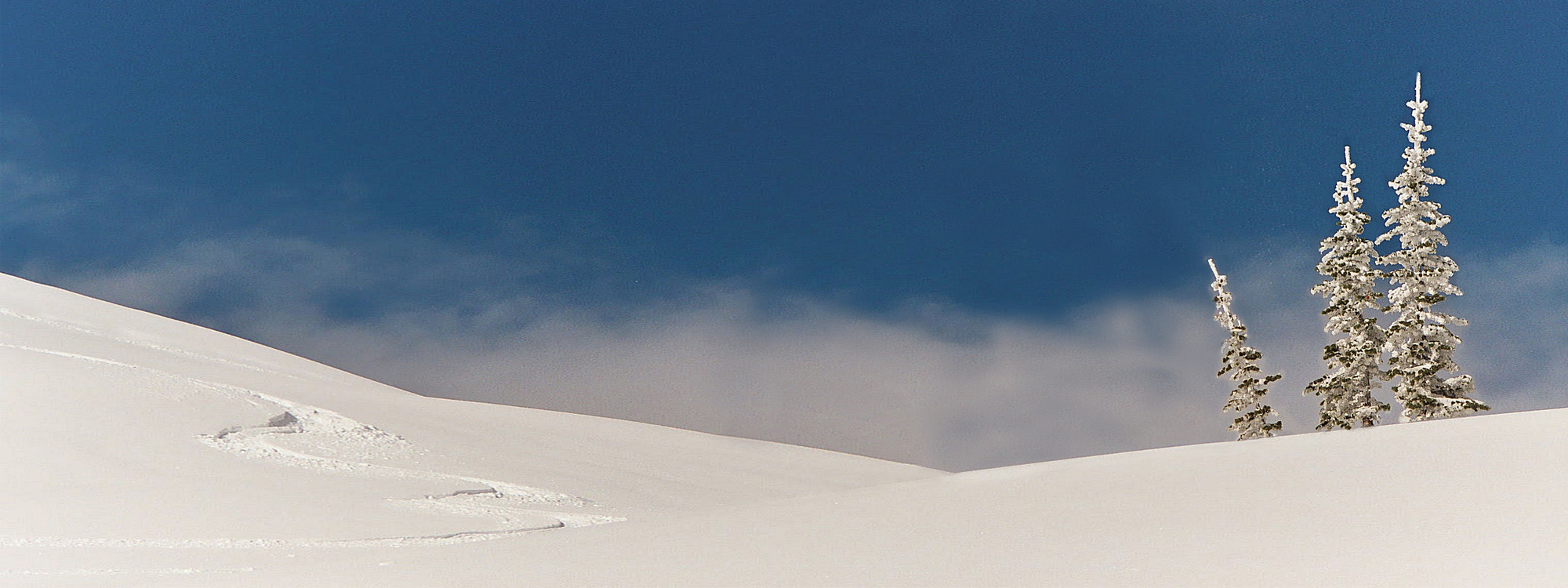 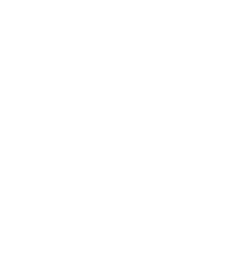 Закончите  предложения. 
     Сегодня я узнал…
      Было интересно…
      Было трудно…
      Меня удивило…
      Мне захотелось…
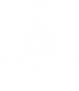 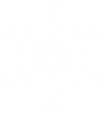 [Speaker Notes: Анимированный снежный пейзаж
(сложный)


Совет: Чтобы получить наилучшие результаты от применения данного эффекта, используйте большое изображение с высоким разрешением. В этом примере используется рисунок размером 2000 пикселей в ширину и 750 пикселей в высоту. Для воспроизведения эффектов анимации рекомендуется использовать направляющие. 


Чтобы отобразить и настроить направляющие, выполните указанные ниже действия.
Щелкните фон слайда правой кнопкой мыши и выберите пункт Сетка и направляющие. В диалоговом окне Сетка и направляющие в разделе Параметры направляющих установите флажок Показывать  направляющие  и нажмите кнопку ОК. (Примечание: на слайде появятся одна горизонтальная и одна вертикальная направляющие в положении 0,00, которое используется по умолчанию. При перетаскивании направляющих новое положение будет обозначаться курсором.) 
Нажмите и удерживайте клавишу CTRL, выберите вертикальную направляющую и перетащите ее вправо в положение 12,70.


Чтобы воспроизвести на этом слайде эффекты для рисунков, выполните указанные ниже действия.
На вкладке Главная в группе Слайды нажмите кнопку Макет и выберите вариант Пустой слайд.
На вкладке Вставка в группе Изображения нажмите кнопку Рисунок. В диалоговом окне Вставка рисунка выберите рисунок и нажмите кнопку Вставить. 
На слайде выделите рисунок. На вкладке Работа с рисунками, на вложенной вкладке Формат в правом нижнем углу группы Размер нажмите кнопку вызова диалогового окна Размер и положение. В диалоговом окне Формат рисунка измените размер рисунка или обрежьте его таким образом, чтобы высота составляла 19 см, а ширина — 51 см. 
Чтобы обрезать рисунок, выберите пункт Обрезка в левой области, а затем в области Обрезка в разделе Положение обрезки введите значения в поля Высота:, Ширина:, Слева: и Сверху:. 
Чтобы изменить размер рисунка, выберите пункт Размер в левой области, а затем в области Размер в разделе Размер и поворот введите значения в поля Высота: и Ширина:.
На вкладке Главная в группе Рисование щелкните стрелку под кнопкой Упорядочить, наведите указатель мыши на пункт Выровнять и выполните указанные ниже действия.
Выберите параметр Выровнять относительно слайда.
Выберите пункт Выровнять по левому краю.
Выберите пункт Выровнять по середине.


Чтобы воспроизвести на слайде эффект первой снежинки, выполните указанные ниже действия.
На вкладке Вставка в группе Изображения нажмите кнопку Картинка.
В области Картинка в поле Искать: введите j0299587.wmf, снимите флажок Включить контент сайта Office.com и нажмите кнопку Начать. Выберите в области файл картинки, чтобы вставить ее на слайд. Примечание: файл картинки должен иметь формат WMF. 
На слайде выделите картинку. На вкладке Главная в группе Рисование нажмите кнопку Упорядочить и выберите команду Разгруппировать.
В диалоговом окне Microsoft Office PowerPoint нажмите кнопку Да. 
На слайде выделите преобразованную картинку. На вкладке Главная в группе Редактирование нажмите кнопку Выделить и выберите команду Область выделения. 
В области задач Выделение и видимость   выберите группу верхнего уровня. На вкладке Главная в группе Рисование нажмите кнопку Упорядочить и выберите команду Разгруппировать. 
Кроме того, в области Выделение и видимость выполните указанные ниже действия.
Выберите объект Автофигура и нажмите клавишу DELETE. 
Нажав и удерживая клавиши CTRL+SHIFT, выделите все прямоугольные фигуры и нажмите клавишу DELETE.
Кроме того, в области задач Выделение и видимость нажмите и удерживайте клавиши CTRL+SHIFT, а затем выделите все фигуры с полилиниями. На вкладке Главная в группе Рисование щелкните стрелку под кнопкой Упорядочить и выберите команду Группировать.
Затем в области задач Выделение и видимость выделите группу объектов (снежинку). На вкладке Главная в группе Рисование щелкните стрелку рядом с кнопкой Заливка фигуры, а затем в разделеЦвета темы выберите вариант Белый, Фон 1 (первая строка, первый вариант слева).
На слайде щелкните правой кнопкой мыши группу объектов и выберите команду Вырезать. На вкладке Главная в группе Буфер обмена щелкните стрелку под кнопкой Вставить, и выберите команду Специальная вставка. В диалоговом окне Специальная вставка установите переключатель Вставить, а затем в списке Как: выберите пункт Рисунок (PNG).
На слайде выделите новую снежинку. На вкладке Работа с рисунками, на вложенной вкладке Формат в правом нижнем углу группы Размер нажмите кнопку вызова диалогового окна Размер и положение. В диалоговом окне Формат рисунка на вкладке Размер в разделе Размер и поворот выполните указанные ниже действия.
В поле Высота: введите 2,54.
В поле Ширина: введите 2,21.
В поле Поворот: введите 20°.
Перетащите снежинку в левый верхний угол рисунка.


Чтобы воспроизвести на этом слайде эффект второй снежинки, выполните указанные ниже действия.
На слайде выделите снежинку. На вкладке Главная в группе Буфер обмена щелкните стрелку справа от кнопки Копировать и выберите команду Дублировать.
Выделите вторую снежинку. На вкладке Работа с рисунками, на вложенной вкладке Формат в правом нижнем углу группы Размер нажмите кнопку вызова диалогового окна Размер и положение. В диалоговом окне Формат рисунка на вкладке Размер в разделе Размер и поворот выполните указанные ниже действия.
В поле Высота: введите 1,07.
В поле Ширина: введите 0,91.
В поле Поворот: введите 20°.
Перетащите вторую снежинку за левый край слайда. 


Чтобы воспроизвести на этом слайде эффект третьей снежинки, выполните указанные ниже действия.
Выделите на слайде рисунок второй  снежинки. На вкладке Главная в группе Буфер обмена щелкните стрелку справа от кнопки Копировать и выберите команду Дублировать.
Выделите третью снежинку. На вкладке Работа с рисунками, на вложенной вкладке Формат в правом нижнем углу группы Размер нажмите кнопку вызова диалогового окна Размер и положение. В диалоговом окне Формат рисунка на вкладке Размер в разделе Размер и поворот выполните указанные ниже действия.
В поле Высота: введите 1,42.
В поле Ширина: введите 1,22.
В поле Поворот: введите 20°.
Перетащите третью снежинку за левый край слайда и расположите ее ниже и чуть левее второй снежинки. 


Чтобы воспроизвести на этом слайде надпись с цитатой, выполните указанные ниже действия.
На вкладке Вставка в группе Текст нажмите кнопку Надпись. Создайте на слайде надпись с помощью перетаскивания. 
Введите в поле текст цитаты и выделите его. На вкладке Главная в группе Шрифт выберите шрифт Georgia в списке Шрифт, выберите значение 18 в списке Размер шрифта, нажмите кнопку Курсив, щелкните стрелку рядом с полем Цвет текста и в разделе Цвета темы выберите вариант Белый, Фон 1. 
Перетащите надпись, чтобы расположить ее справа от первой снежинки у левого верхнего угла слайда.


Чтобы воспроизвести на этом слайде надпись с источником цитаты, выполните указанные ниже действия.
На вкладке Вставка в группе Текст нажмите кнопку Надпись. Создайте на слайде надпись с помощью перетаскивания. 
Введите в поле источник цитаты и выделите его. На вкладке Главная в группе Шрифт выберите шрифт Georgia в списке Шрифт, выберите значение 14 в списке Размер шрифта, нажмите кнопку Курсив, щелкните стрелку рядом с полем Цвет текста и в разделе Цвета темы выберите вариант Белый, Фон 1. 
Перетащите надпись, расположив ее ниже и правее надписи с цитатой.


Чтобы воспроизвести эффекты анимации для второй снежинки сверху, выполните указанные ниже действия.
Перед выполнением этой процедуры рекомендуется включить показ линейки и уменьшить масштаб слайда, чтобы было удобнее воспроизводить эффекты анимации. На вкладке Вид в группе Масштаб нажмите кнопку Масштаб. В диалоговом окне Масштаб установите переключатель 50%. Кроме того, на вкладке Вид в группе Показать установите флажок Линейка. 
Выделите верхнюю снежинку за левым краем слайда. На вкладке Анимация в группе Расширенная анимация нажмите кнопку Добавить анимацию, а затем в разделе Пути перемещения выберите вариант Дуги. 
Чтобы нарисовать на слайде изогнутый путь перемещения, выполните указанные ниже действия.
На слайде щелкните фигуру правой кнопкой мыши и выберите команду Начать изменение узлов.
Щелкните путь перемещения правой кнопкой мыши рядом с красным конечным узлом и выберите команду Добавить узел. 
Перетащите первый узел за левый край слайда и расположите его рядом со снежинкой.
Перетащите второй узел в точку на 8,9 см левее вертикальной направляющей в положении 0,00 и на 1,3 см выше горизонтальной направляющей.
Перетащите третий узел в точку на 1,3 см левее вертикальной направляющей в положении 0,00и на 1,3 см ниже горизонтальной направляющей.
Перетащите четвертый узел в точку на 5 см правее вертикальной направляющей в положении 0,00 и на 1 см ниже горизонтальной направляющей.
Перетащите пятый узел в точку на 10 см правее вертикальной направляющей в положении 0,00 и на 2 см ниже горизонтальной направляющей.
Перетащите шестой и последний узел в точку на 1,3 см правее вертикальной направляющей в положении 12,70 и на 1,9 см ниже горизонтальной направляющей (за правый край слайда).
На вкладке Анимация в группе Анимация нажмите кнопку вызова диалогового окна Параметры эффекта. В диалоговом окне Вниз по дуге выполните указанные ниже действия.
На вкладке Эффект в разделе Настройка в списке Путь: выберите пункт Блокирован.
На вкладке Эффект в разделе Настройка обнулите значение в поле Плавное начало.
На вкладке Эффект в разделе Настройка обнулите значение в поле Плавное окончание.
На вкладке Время в списке Начало: выберите пункт С предыдущим.
На вкладке Время в поле Продолжительность введите значение 12 сек.
Выделите верхнюю снежинку за левым краем слайда. На вкладке Анимация в группе Расширенная анимация нажмите кнопку Добавить анимацию, а затем в разделе Выделение выберите вариант Вращение. 
На вкладке Анимация в группе Анимация нажмите кнопку вызова диалогового окна Параметры эффекта. В диалоговом окне Вращение на вкладке Время выполните указанные ниже действия.
В списке Начало: выберите пункт С предыдущим.
В поле Продолжительность: введите значение 6 сек.
В списке Повторение: выберите значение 2.
Выделите верхнюю снежинку за левым краем слайда. На вкладке Анимация в группе Расширенная анимация нажмите кнопку Добавить анимацию, а затем в разделе Выделение выберите вариант Изменение размера. 
На вкладке Анимация в группе Анимация нажмите кнопку вызова диалогового окна Параметры эффекта. В диалоговом окне Изменение размера выполните указанные ниже действия.
На вкладке Эффект в списке Размер: в поле Другой: введите значение 60% и нажмите клавишу ВВОД. 
На вкладке Эффект выберите значение в поле Плавное начало.
На вкладке Эффект выберите значение в поле Плавное окончание.
На вкладке Эффект установите флажок Автовоспроизведение.
На вкладке Время в списке Начало: выберите пункт С предыдущим. 
На вкладке Время в поле Продолжительность: введите значение 6 сек.


Чтобы воспроизвести эффекты анимации для третьей снежинки сверху, выполните указанные ниже действия.
Выделите нижнюю снежинку за левым краем слайда. На вкладке Анимация в группе Расширенная анимация нажмите кнопку Добавить анимацию, а затем в разделе Пути перемещения выберите вариант Дуги. 
Чтобы нарисовать на слайде изогнутый путь перемещения, выполните указанные ниже действия.
На слайде щелкните фигуру правой кнопкой мыши и выберите команду Начать изменение узлов.
Щелкните путь перемещения правой кнопкой мыши рядом с красным конечным узлом и выберите команду Добавить узел.
Перетащите первый узел за левый край слайда и расположите его рядом со снежинкой.
Перетащите второй узел в точку на 8,9 см левее вертикальной направляющей в положении 0,00 и на 2,5 см ниже горизонтальной направляющей.
Перетащите третий узел в точку пересечения вертикальной направляющей в положении 0,00 с горизонтальной направляющей.
Перетащите четвертый узел в точку на 5 см правее вертикальной направляющей в положении 0,00 и на 0,6 см ниже горизонтальной направляющей.
Перетащите пятый узел в точку на 10 см правее вертикальной направляющей и на 1,3 см выше горизонтальной направляющей.
Перетащите шестой и последний узел в точку на 0,6 см правее вертикальной направляющей в положении 12,70 и на 1,3 см выше горизонтальной направляющей (за правый край слайда).
На вкладке Анимация в группе Анимация   Параметры эффекта . В диалоговом окне Вниз по дуге выполните указанные ниже действия.
На вкладке Эффект в разделе Настройка в списке Путь: выберите пункт Блокирован.
На вкладке Эффект обнулите значение в поле Плавное начало.
На вкладке Эффект выберите значение в поле Плавное окончание.
На вкладке Время в списке Начало: выберите пункт С предыдущим. 
На вкладке Время в поле Задержка: введите значение 8.
На вкладке Время в поле Продолжительность: введите значение 13 сек.
Выделите нижнюю снежинку за левым краем слайда. На вкладке Анимация в группе Расширенная анимация нажмите кнопку Добавить анимацию, а затем в разделе Выделение выберите вариант Вращение. 
Кроме того, на вкладке Анимация в группе Анимация нажмите кнопку вызова диалогового окна Параметры эффекта. В диалоговом окне Вращение выполните указанные ниже действия.
На вкладке Эффект в списке Количество: в поле Другой: введите значение 360° и нажмите клавишу ВВОД. 
На вкладке Эффект в списке Количество: также выберите пункт Против часовой стрелки. 
На вкладке Время в списке Начало: выберите пункт С предыдущим.
На вкладке Время в поле Задержка: введите значение 8.
На вкладке Время в поле Скорость введите значение 13 сек.
Выделите нижнюю снежинку за левым краем слайда. На вкладке Анимация в группе Расширенная анимация нажмите кнопку Добавить анимацию, а затем в разделе Выделение выберите вариант Изменение размера
Также на вкладке Анимация в группе Анимация нажмите кнопку вызова диалогового окна Параметры эффекта. В диалоговом окне Изменение размера выполните указанные ниже действия.
На вкладке Эффект в разделе Настройка в списке Размер: в поле Другой: введите значение 40% и нажмите клавишу ВВОД.
На вкладке Эффект в разделе Настройка выберите значение в поле Плавное начало.
На вкладке Эффект в разделе Настройка выберите значение в поле Плавное окончание.
На вкладке Эффект в разделе Настройка установите флажок Автовоспроизведение.
На вкладке Время в списке Начало: выберите пункт С предыдущим.
На вкладке Время в поле Задержка: введите значение 8.
На вкладке Время в поле Скорость введите значение 6,5 сек.


Чтобы воспроизвести эффекты анимации для рисунка, выполните указанные ниже действия.
Выделите на слайде большой рисунок. На вкладке Анимация в группе Расширенная анимация нажмите кнопку Добавить анимацию, а затем в разделе Пути перемещения выберите вариант Линии. 
Кроме того, на вкладке Анимация в группе Анимация нажмите кнопку Параметры эффектов и выберите команду Влево.
На слайде выберите левый путь перемещения для большого рисунка . Наведите указатель на конечный узел (красную стрелку) выбранного пути перемещения и дождитесь, пока курсор превратится в двунаправленную стрелку. Нажмите и удерживайте клавишу SHIFT, а затем перетащите конечный узел к левому краю слайда. (Примечание: чтобы удлинить путь перемещения, перетаскивайте только его конечный удел, а не сам путь. Чтобы перетащить путь с большей точностью, можно увеличить масштаб слайда. Для этого на вкладке Вид в группе Масштаб нажмите кнопку Масштаб. В диалоговом окне Масштаб выберите значение 100% или больше.)
На вкладке Анимация в группе Время показа слайдов выполните указанные ниже действия.
В списке Начало: выберите пункт С предыдущим.
В поле Задержка: введите значение 17.
В поле Длительность: введите значение 3 сек.


Чтобы воспроизвести эффекты анимации для первой снежинки сверху, выполните указанные ниже действия.
На слайде выделите снежинку слева от надписи. На вкладке Анимация в группе Расширенная анимация нажмите кнопку Добавить анимацию, а затем в разделе Вход выберите вариант Масштабирование.
Также на вкладке Анимация в группе Время показа слайдов выполните указанные ниже действия.
В списке Начало: выберите пункт С предыдущим.
В поле Задержка: введите значение 16.
В поле Длительность: введите значение 1 сек.
На слайде выделите снежинку слева от надписи. На вкладке Анимация в группе Расширенная анимация нажмите кнопку Добавить анимацию, а затем в разделе Пути перемещения выберите вариант Дуги. 
Чтобы нарисовать на слайде изогнутый путь перемещения, выполните указанные ниже действия.
На слайде щелкните фигуру правой кнопкой мыши и выберите команду Начать изменение узлов.
Щелкните путь перемещения правой кнопкой мыши рядом с красным конечным узлом и выберите команду Добавить узел.
Щелкните путь перемещения правой кнопкой мыши рядом с зеленым начальным узлом и выберите команду Добавить узел.
Перетащите первый узел за левый край слайда в точку на 5 см ниже горизонтальной направляющей.
Перетащите второй узел в точку на 7,5 см левее вертикальной направляющей в положении 0,00 и на 7,6 см ниже горизонтальной направляющей.
Перетащите третий узел в точку на 2,5 см левее вертикальной направляющей в положении 0,00 и на 7 см ниже горизонтальной направляющей.
Перетащите четвертый узел в точку на 7 см правее вертикальной направляющей в положении 0,00 и на 2,5 см ниже горизонтальной направляющей.
Перетащите пятый узел в точку на 5,7 см правее вертикальной направляющей в положении 0,00 и на 1,3 см выше горизонтальной направляющей.
Перетащите шестой узел в точку на вертикальной направляющей в положении 0,00 и на 5 см выше горизонтальной направляющей.
Перетащите седьмой и последний узел на снежинку.
На вкладке Анимация в группе Время показа слайдов выполните указанные ниже действия.
В списке Начало: выберите пункт С предыдущим.
В поле Задержка: введите значение 16.
В поле Длительность: введите значение 5 сек.
Щелкните правой кнопкой мыши область фона слайда и выберите пункт Сетка и направляющие. В диалоговом окне Сетка и направляющие в разделе Параметры направляющих снимите флажок Показывать направляющие и нажмите кнопку ОК. 


Чтобы воспроизвести эффекты анимации для надписи с цитатой, выполните указанные ниже действия.
Выделите на слайде надпись с цитатой. На вкладке Анимация в группе Расширенная анимация нажмите кнопку Добавить анимацию, а затем в разделе Вход выберите вариант Выцветание. 
Также на вкладке Анимация в группе Анимация нажмите кнопку вызова диалогового окна Параметры эффекта. В диалоговом окне Выцветание выполните указанные ниже действия.
На вкладке Эффект в списке Анимация текста: выберите пункт По буквам.
На вкладке Эффект в поле % задержка между буквами введите значение 4.
На вкладке Время в списке Начало: выберите пункт С предыдущим.
На вкладке Время в поле Задержка: введите значение 21.
На вкладке Время в поле Продолжительность: введите значение 0,5 сек.


Чтобы воспроизвести эффекты анимации для надписи с источником цитаты, выполните указанные ниже действия.
Выделите на слайде надпись с источником цитаты. На вкладке Анимация в группе Расширенная анимация нажмите кнопку Добавить анимацию, а затем в разделе Вход выберите вариант Выцветание. 
Также на вкладке Анимация в группе Время показа слайдов выполните указанные ниже действия.
В списке Начало: выберите пункт С предыдущим.
В поле Задержка: введите значение 22,5.
В списке Продолжительность: введите значение 0,5 сек.]
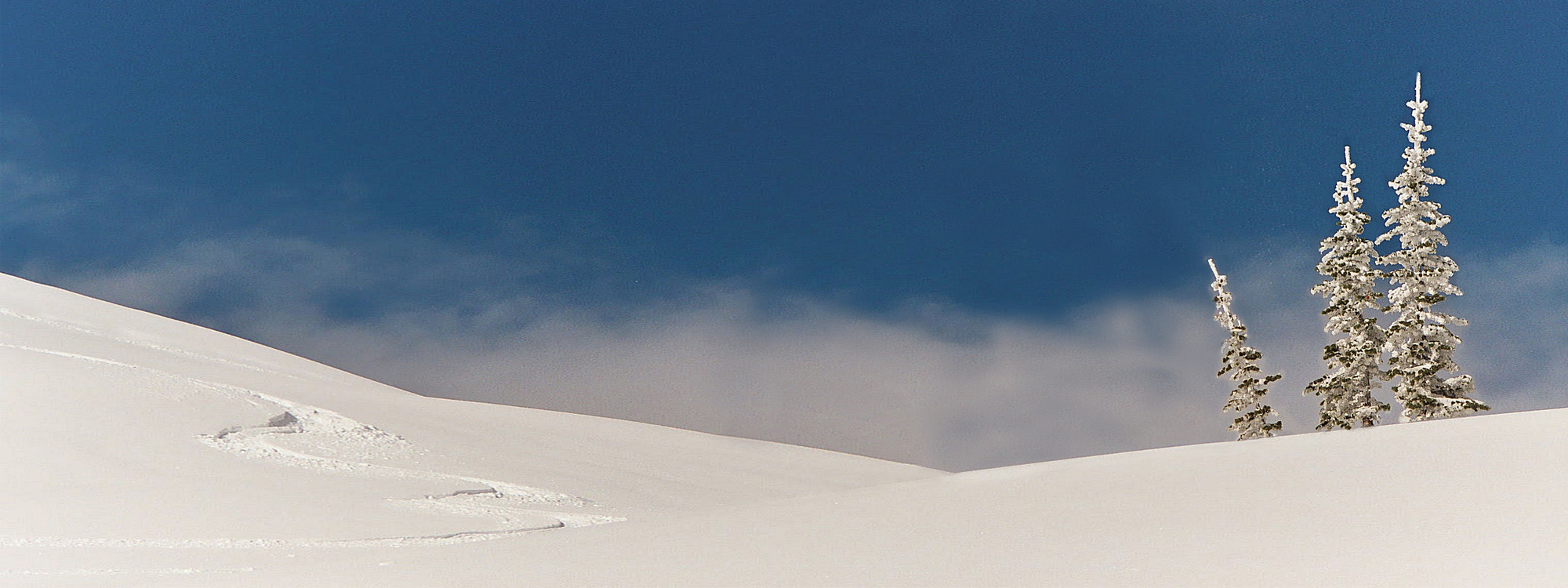 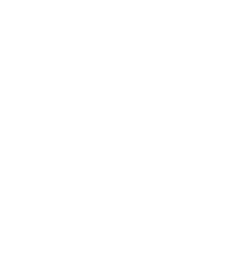 Мы узнали
Что такое  альтруизм.
Кто такой альтруист.
Что такое эгоизм.
Что значит быть разумным эгоистом.
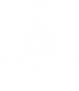 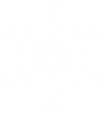 [Speaker Notes: Анимированный снежный пейзаж
(сложный)


Совет: Чтобы получить наилучшие результаты от применения данного эффекта, используйте большое изображение с высоким разрешением. В этом примере используется рисунок размером 2000 пикселей в ширину и 750 пикселей в высоту. Для воспроизведения эффектов анимации рекомендуется использовать направляющие. 


Чтобы отобразить и настроить направляющие, выполните указанные ниже действия.
Щелкните фон слайда правой кнопкой мыши и выберите пункт Сетка и направляющие. В диалоговом окне Сетка и направляющие в разделе Параметры направляющих установите флажок Показывать  направляющие  и нажмите кнопку ОК. (Примечание: на слайде появятся одна горизонтальная и одна вертикальная направляющие в положении 0,00, которое используется по умолчанию. При перетаскивании направляющих новое положение будет обозначаться курсором.) 
Нажмите и удерживайте клавишу CTRL, выберите вертикальную направляющую и перетащите ее вправо в положение 12,70.


Чтобы воспроизвести на этом слайде эффекты для рисунков, выполните указанные ниже действия.
На вкладке Главная в группе Слайды нажмите кнопку Макет и выберите вариант Пустой слайд.
На вкладке Вставка в группе Изображения нажмите кнопку Рисунок. В диалоговом окне Вставка рисунка выберите рисунок и нажмите кнопку Вставить. 
На слайде выделите рисунок. На вкладке Работа с рисунками, на вложенной вкладке Формат в правом нижнем углу группы Размер нажмите кнопку вызова диалогового окна Размер и положение. В диалоговом окне Формат рисунка измените размер рисунка или обрежьте его таким образом, чтобы высота составляла 19 см, а ширина — 51 см. 
Чтобы обрезать рисунок, выберите пункт Обрезка в левой области, а затем в области Обрезка в разделе Положение обрезки введите значения в поля Высота:, Ширина:, Слева: и Сверху:. 
Чтобы изменить размер рисунка, выберите пункт Размер в левой области, а затем в области Размер в разделе Размер и поворот введите значения в поля Высота: и Ширина:.
На вкладке Главная в группе Рисование щелкните стрелку под кнопкой Упорядочить, наведите указатель мыши на пункт Выровнять и выполните указанные ниже действия.
Выберите параметр Выровнять относительно слайда.
Выберите пункт Выровнять по левому краю.
Выберите пункт Выровнять по середине.


Чтобы воспроизвести на слайде эффект первой снежинки, выполните указанные ниже действия.
На вкладке Вставка в группе Изображения нажмите кнопку Картинка.
В области Картинка в поле Искать: введите j0299587.wmf, снимите флажок Включить контент сайта Office.com и нажмите кнопку Начать. Выберите в области файл картинки, чтобы вставить ее на слайд. Примечание: файл картинки должен иметь формат WMF. 
На слайде выделите картинку. На вкладке Главная в группе Рисование нажмите кнопку Упорядочить и выберите команду Разгруппировать.
В диалоговом окне Microsoft Office PowerPoint нажмите кнопку Да. 
На слайде выделите преобразованную картинку. На вкладке Главная в группе Редактирование нажмите кнопку Выделить и выберите команду Область выделения. 
В области задач Выделение и видимость   выберите группу верхнего уровня. На вкладке Главная в группе Рисование нажмите кнопку Упорядочить и выберите команду Разгруппировать. 
Кроме того, в области Выделение и видимость выполните указанные ниже действия.
Выберите объект Автофигура и нажмите клавишу DELETE. 
Нажав и удерживая клавиши CTRL+SHIFT, выделите все прямоугольные фигуры и нажмите клавишу DELETE.
Кроме того, в области задач Выделение и видимость нажмите и удерживайте клавиши CTRL+SHIFT, а затем выделите все фигуры с полилиниями. На вкладке Главная в группе Рисование щелкните стрелку под кнопкой Упорядочить и выберите команду Группировать.
Затем в области задач Выделение и видимость выделите группу объектов (снежинку). На вкладке Главная в группе Рисование щелкните стрелку рядом с кнопкой Заливка фигуры, а затем в разделеЦвета темы выберите вариант Белый, Фон 1 (первая строка, первый вариант слева).
На слайде щелкните правой кнопкой мыши группу объектов и выберите команду Вырезать. На вкладке Главная в группе Буфер обмена щелкните стрелку под кнопкой Вставить, и выберите команду Специальная вставка. В диалоговом окне Специальная вставка установите переключатель Вставить, а затем в списке Как: выберите пункт Рисунок (PNG).
На слайде выделите новую снежинку. На вкладке Работа с рисунками, на вложенной вкладке Формат в правом нижнем углу группы Размер нажмите кнопку вызова диалогового окна Размер и положение. В диалоговом окне Формат рисунка на вкладке Размер в разделе Размер и поворот выполните указанные ниже действия.
В поле Высота: введите 2,54.
В поле Ширина: введите 2,21.
В поле Поворот: введите 20°.
Перетащите снежинку в левый верхний угол рисунка.


Чтобы воспроизвести на этом слайде эффект второй снежинки, выполните указанные ниже действия.
На слайде выделите снежинку. На вкладке Главная в группе Буфер обмена щелкните стрелку справа от кнопки Копировать и выберите команду Дублировать.
Выделите вторую снежинку. На вкладке Работа с рисунками, на вложенной вкладке Формат в правом нижнем углу группы Размер нажмите кнопку вызова диалогового окна Размер и положение. В диалоговом окне Формат рисунка на вкладке Размер в разделе Размер и поворот выполните указанные ниже действия.
В поле Высота: введите 1,07.
В поле Ширина: введите 0,91.
В поле Поворот: введите 20°.
Перетащите вторую снежинку за левый край слайда. 


Чтобы воспроизвести на этом слайде эффект третьей снежинки, выполните указанные ниже действия.
Выделите на слайде рисунок второй  снежинки. На вкладке Главная в группе Буфер обмена щелкните стрелку справа от кнопки Копировать и выберите команду Дублировать.
Выделите третью снежинку. На вкладке Работа с рисунками, на вложенной вкладке Формат в правом нижнем углу группы Размер нажмите кнопку вызова диалогового окна Размер и положение. В диалоговом окне Формат рисунка на вкладке Размер в разделе Размер и поворот выполните указанные ниже действия.
В поле Высота: введите 1,42.
В поле Ширина: введите 1,22.
В поле Поворот: введите 20°.
Перетащите третью снежинку за левый край слайда и расположите ее ниже и чуть левее второй снежинки. 


Чтобы воспроизвести на этом слайде надпись с цитатой, выполните указанные ниже действия.
На вкладке Вставка в группе Текст нажмите кнопку Надпись. Создайте на слайде надпись с помощью перетаскивания. 
Введите в поле текст цитаты и выделите его. На вкладке Главная в группе Шрифт выберите шрифт Georgia в списке Шрифт, выберите значение 18 в списке Размер шрифта, нажмите кнопку Курсив, щелкните стрелку рядом с полем Цвет текста и в разделе Цвета темы выберите вариант Белый, Фон 1. 
Перетащите надпись, чтобы расположить ее справа от первой снежинки у левого верхнего угла слайда.


Чтобы воспроизвести на этом слайде надпись с источником цитаты, выполните указанные ниже действия.
На вкладке Вставка в группе Текст нажмите кнопку Надпись. Создайте на слайде надпись с помощью перетаскивания. 
Введите в поле источник цитаты и выделите его. На вкладке Главная в группе Шрифт выберите шрифт Georgia в списке Шрифт, выберите значение 14 в списке Размер шрифта, нажмите кнопку Курсив, щелкните стрелку рядом с полем Цвет текста и в разделе Цвета темы выберите вариант Белый, Фон 1. 
Перетащите надпись, расположив ее ниже и правее надписи с цитатой.


Чтобы воспроизвести эффекты анимации для второй снежинки сверху, выполните указанные ниже действия.
Перед выполнением этой процедуры рекомендуется включить показ линейки и уменьшить масштаб слайда, чтобы было удобнее воспроизводить эффекты анимации. На вкладке Вид в группе Масштаб нажмите кнопку Масштаб. В диалоговом окне Масштаб установите переключатель 50%. Кроме того, на вкладке Вид в группе Показать установите флажок Линейка. 
Выделите верхнюю снежинку за левым краем слайда. На вкладке Анимация в группе Расширенная анимация нажмите кнопку Добавить анимацию, а затем в разделе Пути перемещения выберите вариант Дуги. 
Чтобы нарисовать на слайде изогнутый путь перемещения, выполните указанные ниже действия.
На слайде щелкните фигуру правой кнопкой мыши и выберите команду Начать изменение узлов.
Щелкните путь перемещения правой кнопкой мыши рядом с красным конечным узлом и выберите команду Добавить узел. 
Перетащите первый узел за левый край слайда и расположите его рядом со снежинкой.
Перетащите второй узел в точку на 8,9 см левее вертикальной направляющей в положении 0,00 и на 1,3 см выше горизонтальной направляющей.
Перетащите третий узел в точку на 1,3 см левее вертикальной направляющей в положении 0,00и на 1,3 см ниже горизонтальной направляющей.
Перетащите четвертый узел в точку на 5 см правее вертикальной направляющей в положении 0,00 и на 1 см ниже горизонтальной направляющей.
Перетащите пятый узел в точку на 10 см правее вертикальной направляющей в положении 0,00 и на 2 см ниже горизонтальной направляющей.
Перетащите шестой и последний узел в точку на 1,3 см правее вертикальной направляющей в положении 12,70 и на 1,9 см ниже горизонтальной направляющей (за правый край слайда).
На вкладке Анимация в группе Анимация нажмите кнопку вызова диалогового окна Параметры эффекта. В диалоговом окне Вниз по дуге выполните указанные ниже действия.
На вкладке Эффект в разделе Настройка в списке Путь: выберите пункт Блокирован.
На вкладке Эффект в разделе Настройка обнулите значение в поле Плавное начало.
На вкладке Эффект в разделе Настройка обнулите значение в поле Плавное окончание.
На вкладке Время в списке Начало: выберите пункт С предыдущим.
На вкладке Время в поле Продолжительность введите значение 12 сек.
Выделите верхнюю снежинку за левым краем слайда. На вкладке Анимация в группе Расширенная анимация нажмите кнопку Добавить анимацию, а затем в разделе Выделение выберите вариант Вращение. 
На вкладке Анимация в группе Анимация нажмите кнопку вызова диалогового окна Параметры эффекта. В диалоговом окне Вращение на вкладке Время выполните указанные ниже действия.
В списке Начало: выберите пункт С предыдущим.
В поле Продолжительность: введите значение 6 сек.
В списке Повторение: выберите значение 2.
Выделите верхнюю снежинку за левым краем слайда. На вкладке Анимация в группе Расширенная анимация нажмите кнопку Добавить анимацию, а затем в разделе Выделение выберите вариант Изменение размера. 
На вкладке Анимация в группе Анимация нажмите кнопку вызова диалогового окна Параметры эффекта. В диалоговом окне Изменение размера выполните указанные ниже действия.
На вкладке Эффект в списке Размер: в поле Другой: введите значение 60% и нажмите клавишу ВВОД. 
На вкладке Эффект выберите значение в поле Плавное начало.
На вкладке Эффект выберите значение в поле Плавное окончание.
На вкладке Эффект установите флажок Автовоспроизведение.
На вкладке Время в списке Начало: выберите пункт С предыдущим. 
На вкладке Время в поле Продолжительность: введите значение 6 сек.


Чтобы воспроизвести эффекты анимации для третьей снежинки сверху, выполните указанные ниже действия.
Выделите нижнюю снежинку за левым краем слайда. На вкладке Анимация в группе Расширенная анимация нажмите кнопку Добавить анимацию, а затем в разделе Пути перемещения выберите вариант Дуги. 
Чтобы нарисовать на слайде изогнутый путь перемещения, выполните указанные ниже действия.
На слайде щелкните фигуру правой кнопкой мыши и выберите команду Начать изменение узлов.
Щелкните путь перемещения правой кнопкой мыши рядом с красным конечным узлом и выберите команду Добавить узел.
Перетащите первый узел за левый край слайда и расположите его рядом со снежинкой.
Перетащите второй узел в точку на 8,9 см левее вертикальной направляющей в положении 0,00 и на 2,5 см ниже горизонтальной направляющей.
Перетащите третий узел в точку пересечения вертикальной направляющей в положении 0,00 с горизонтальной направляющей.
Перетащите четвертый узел в точку на 5 см правее вертикальной направляющей в положении 0,00 и на 0,6 см ниже горизонтальной направляющей.
Перетащите пятый узел в точку на 10 см правее вертикальной направляющей и на 1,3 см выше горизонтальной направляющей.
Перетащите шестой и последний узел в точку на 0,6 см правее вертикальной направляющей в положении 12,70 и на 1,3 см выше горизонтальной направляющей (за правый край слайда).
На вкладке Анимация в группе Анимация   Параметры эффекта . В диалоговом окне Вниз по дуге выполните указанные ниже действия.
На вкладке Эффект в разделе Настройка в списке Путь: выберите пункт Блокирован.
На вкладке Эффект обнулите значение в поле Плавное начало.
На вкладке Эффект выберите значение в поле Плавное окончание.
На вкладке Время в списке Начало: выберите пункт С предыдущим. 
На вкладке Время в поле Задержка: введите значение 8.
На вкладке Время в поле Продолжительность: введите значение 13 сек.
Выделите нижнюю снежинку за левым краем слайда. На вкладке Анимация в группе Расширенная анимация нажмите кнопку Добавить анимацию, а затем в разделе Выделение выберите вариант Вращение. 
Кроме того, на вкладке Анимация в группе Анимация нажмите кнопку вызова диалогового окна Параметры эффекта. В диалоговом окне Вращение выполните указанные ниже действия.
На вкладке Эффект в списке Количество: в поле Другой: введите значение 360° и нажмите клавишу ВВОД. 
На вкладке Эффект в списке Количество: также выберите пункт Против часовой стрелки. 
На вкладке Время в списке Начало: выберите пункт С предыдущим.
На вкладке Время в поле Задержка: введите значение 8.
На вкладке Время в поле Скорость введите значение 13 сек.
Выделите нижнюю снежинку за левым краем слайда. На вкладке Анимация в группе Расширенная анимация нажмите кнопку Добавить анимацию, а затем в разделе Выделение выберите вариант Изменение размера
Также на вкладке Анимация в группе Анимация нажмите кнопку вызова диалогового окна Параметры эффекта. В диалоговом окне Изменение размера выполните указанные ниже действия.
На вкладке Эффект в разделе Настройка в списке Размер: в поле Другой: введите значение 40% и нажмите клавишу ВВОД.
На вкладке Эффект в разделе Настройка выберите значение в поле Плавное начало.
На вкладке Эффект в разделе Настройка выберите значение в поле Плавное окончание.
На вкладке Эффект в разделе Настройка установите флажок Автовоспроизведение.
На вкладке Время в списке Начало: выберите пункт С предыдущим.
На вкладке Время в поле Задержка: введите значение 8.
На вкладке Время в поле Скорость введите значение 6,5 сек.


Чтобы воспроизвести эффекты анимации для рисунка, выполните указанные ниже действия.
Выделите на слайде большой рисунок. На вкладке Анимация в группе Расширенная анимация нажмите кнопку Добавить анимацию, а затем в разделе Пути перемещения выберите вариант Линии. 
Кроме того, на вкладке Анимация в группе Анимация нажмите кнопку Параметры эффектов и выберите команду Влево.
На слайде выберите левый путь перемещения для большого рисунка . Наведите указатель на конечный узел (красную стрелку) выбранного пути перемещения и дождитесь, пока курсор превратится в двунаправленную стрелку. Нажмите и удерживайте клавишу SHIFT, а затем перетащите конечный узел к левому краю слайда. (Примечание: чтобы удлинить путь перемещения, перетаскивайте только его конечный удел, а не сам путь. Чтобы перетащить путь с большей точностью, можно увеличить масштаб слайда. Для этого на вкладке Вид в группе Масштаб нажмите кнопку Масштаб. В диалоговом окне Масштаб выберите значение 100% или больше.)
На вкладке Анимация в группе Время показа слайдов выполните указанные ниже действия.
В списке Начало: выберите пункт С предыдущим.
В поле Задержка: введите значение 17.
В поле Длительность: введите значение 3 сек.


Чтобы воспроизвести эффекты анимации для первой снежинки сверху, выполните указанные ниже действия.
На слайде выделите снежинку слева от надписи. На вкладке Анимация в группе Расширенная анимация нажмите кнопку Добавить анимацию, а затем в разделе Вход выберите вариант Масштабирование.
Также на вкладке Анимация в группе Время показа слайдов выполните указанные ниже действия.
В списке Начало: выберите пункт С предыдущим.
В поле Задержка: введите значение 16.
В поле Длительность: введите значение 1 сек.
На слайде выделите снежинку слева от надписи. На вкладке Анимация в группе Расширенная анимация нажмите кнопку Добавить анимацию, а затем в разделе Пути перемещения выберите вариант Дуги. 
Чтобы нарисовать на слайде изогнутый путь перемещения, выполните указанные ниже действия.
На слайде щелкните фигуру правой кнопкой мыши и выберите команду Начать изменение узлов.
Щелкните путь перемещения правой кнопкой мыши рядом с красным конечным узлом и выберите команду Добавить узел.
Щелкните путь перемещения правой кнопкой мыши рядом с зеленым начальным узлом и выберите команду Добавить узел.
Перетащите первый узел за левый край слайда в точку на 5 см ниже горизонтальной направляющей.
Перетащите второй узел в точку на 7,5 см левее вертикальной направляющей в положении 0,00 и на 7,6 см ниже горизонтальной направляющей.
Перетащите третий узел в точку на 2,5 см левее вертикальной направляющей в положении 0,00 и на 7 см ниже горизонтальной направляющей.
Перетащите четвертый узел в точку на 7 см правее вертикальной направляющей в положении 0,00 и на 2,5 см ниже горизонтальной направляющей.
Перетащите пятый узел в точку на 5,7 см правее вертикальной направляющей в положении 0,00 и на 1,3 см выше горизонтальной направляющей.
Перетащите шестой узел в точку на вертикальной направляющей в положении 0,00 и на 5 см выше горизонтальной направляющей.
Перетащите седьмой и последний узел на снежинку.
На вкладке Анимация в группе Время показа слайдов выполните указанные ниже действия.
В списке Начало: выберите пункт С предыдущим.
В поле Задержка: введите значение 16.
В поле Длительность: введите значение 5 сек.
Щелкните правой кнопкой мыши область фона слайда и выберите пункт Сетка и направляющие. В диалоговом окне Сетка и направляющие в разделе Параметры направляющих снимите флажок Показывать направляющие и нажмите кнопку ОК. 


Чтобы воспроизвести эффекты анимации для надписи с цитатой, выполните указанные ниже действия.
Выделите на слайде надпись с цитатой. На вкладке Анимация в группе Расширенная анимация нажмите кнопку Добавить анимацию, а затем в разделе Вход выберите вариант Выцветание. 
Также на вкладке Анимация в группе Анимация нажмите кнопку вызова диалогового окна Параметры эффекта. В диалоговом окне Выцветание выполните указанные ниже действия.
На вкладке Эффект в списке Анимация текста: выберите пункт По буквам.
На вкладке Эффект в поле % задержка между буквами введите значение 4.
На вкладке Время в списке Начало: выберите пункт С предыдущим.
На вкладке Время в поле Задержка: введите значение 21.
На вкладке Время в поле Продолжительность: введите значение 0,5 сек.


Чтобы воспроизвести эффекты анимации для надписи с источником цитаты, выполните указанные ниже действия.
Выделите на слайде надпись с источником цитаты. На вкладке Анимация в группе Расширенная анимация нажмите кнопку Добавить анимацию, а затем в разделе Вход выберите вариант Выцветание. 
Также на вкладке Анимация в группе Время показа слайдов выполните указанные ниже действия.
В списке Начало: выберите пункт С предыдущим.
В поле Задержка: введите значение 22,5.
В списке Продолжительность: введите значение 0,5 сек.]